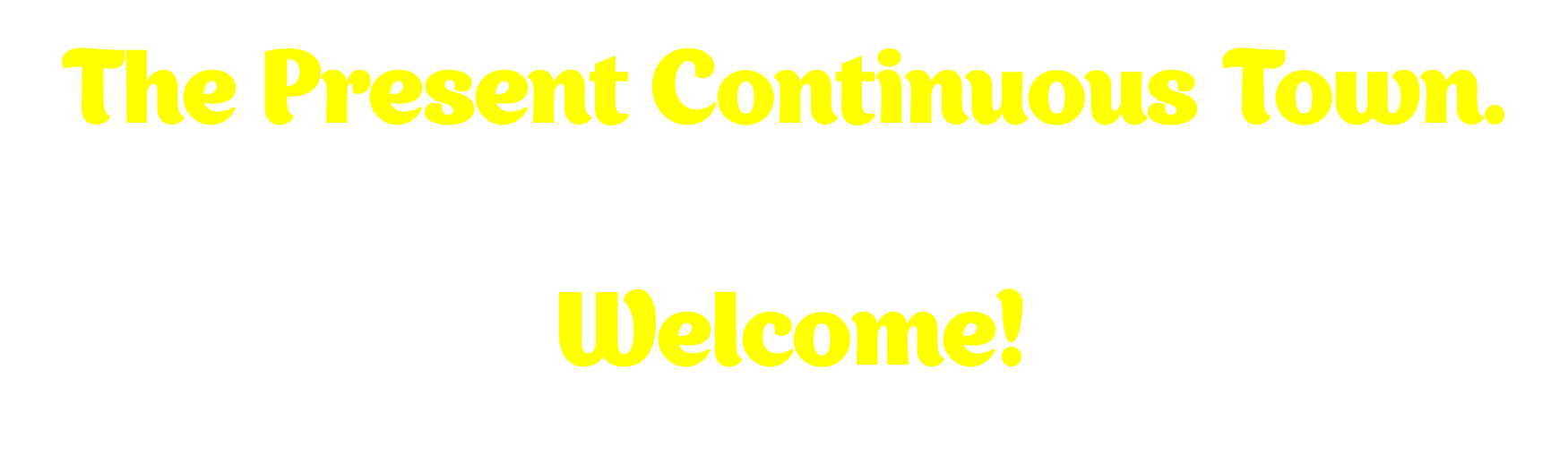 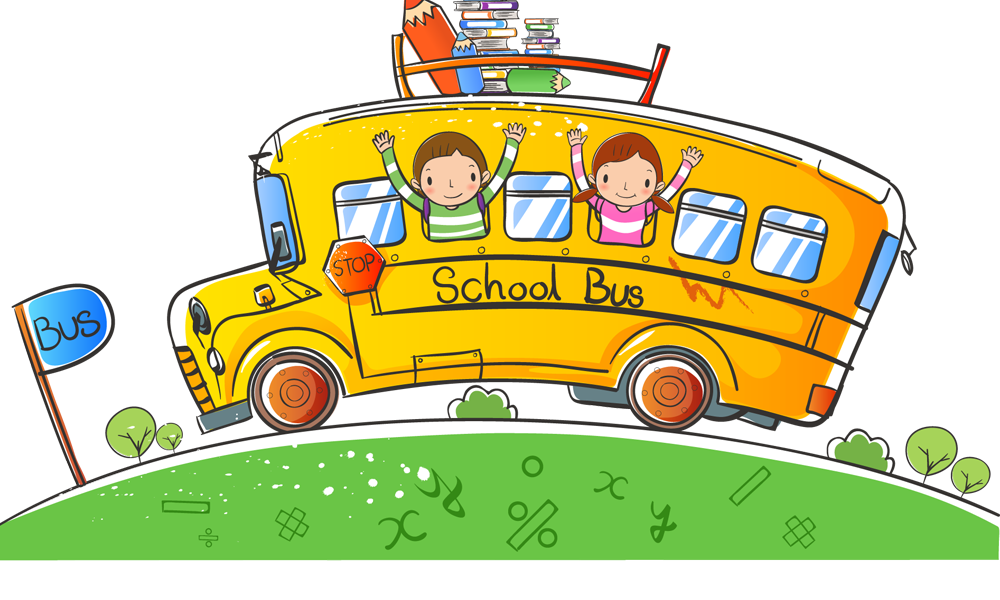 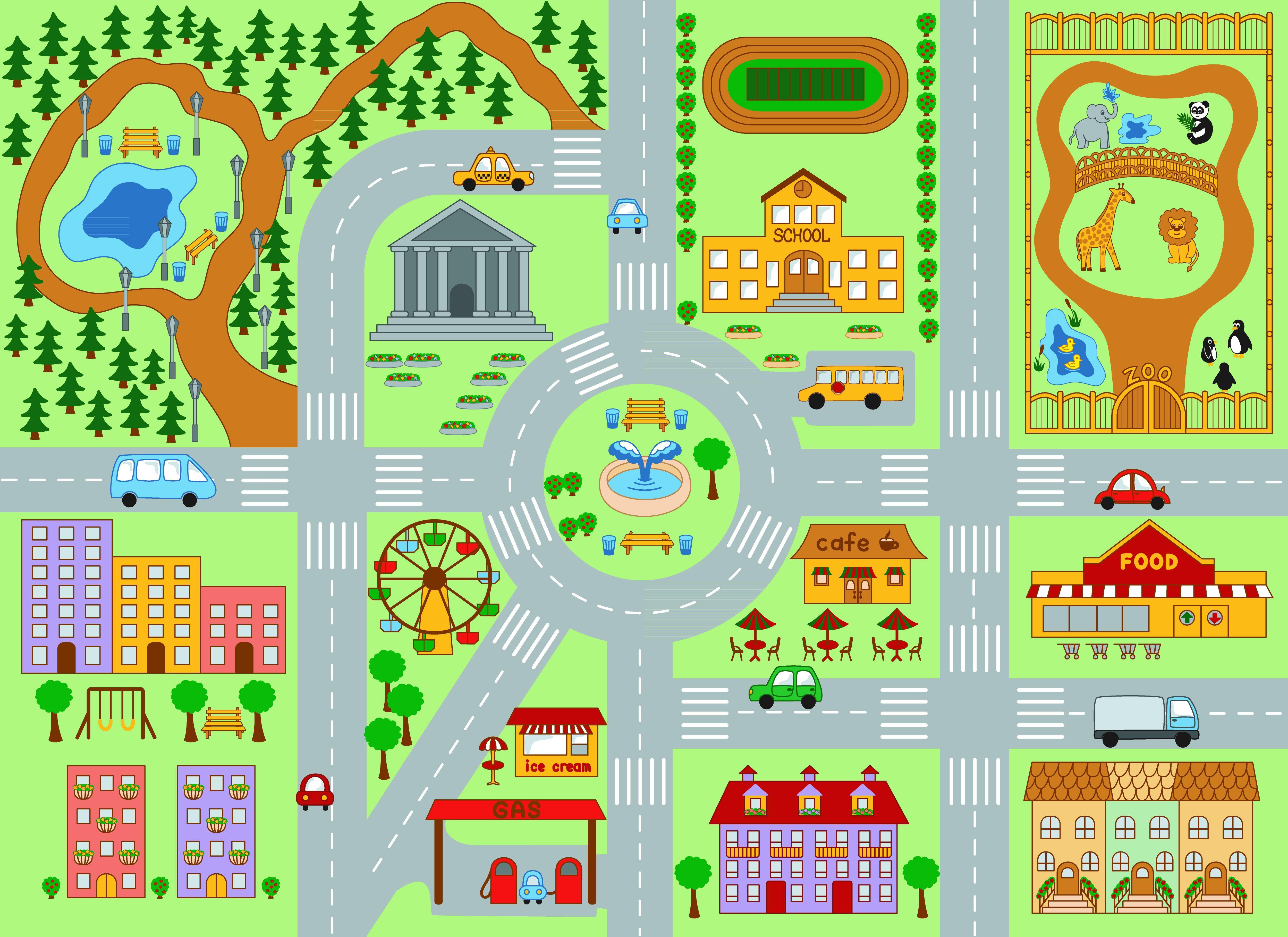 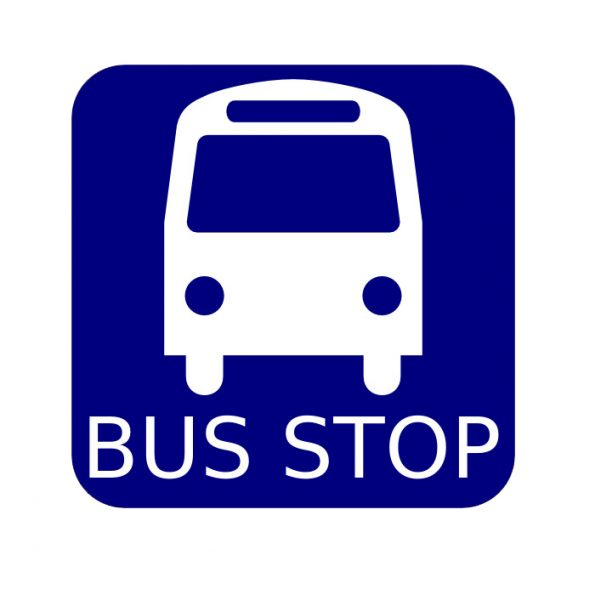 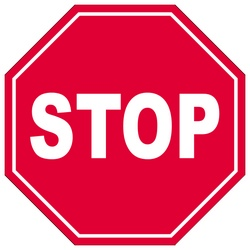 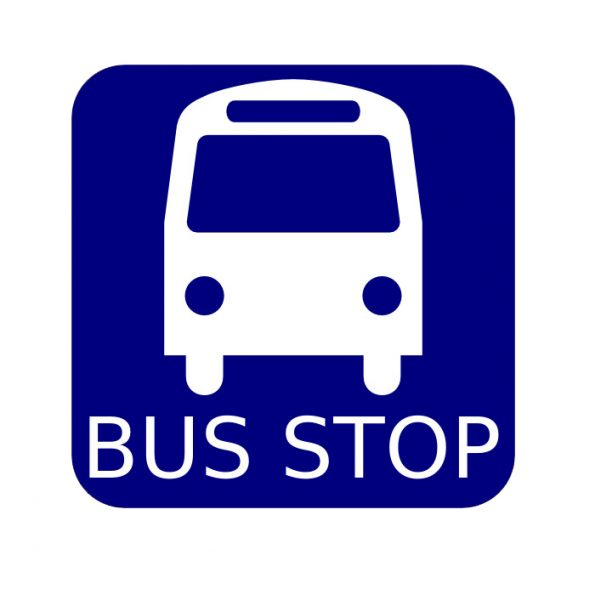 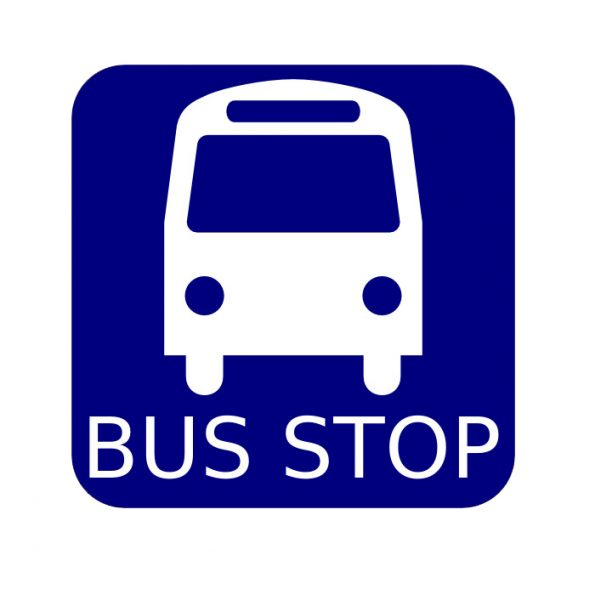 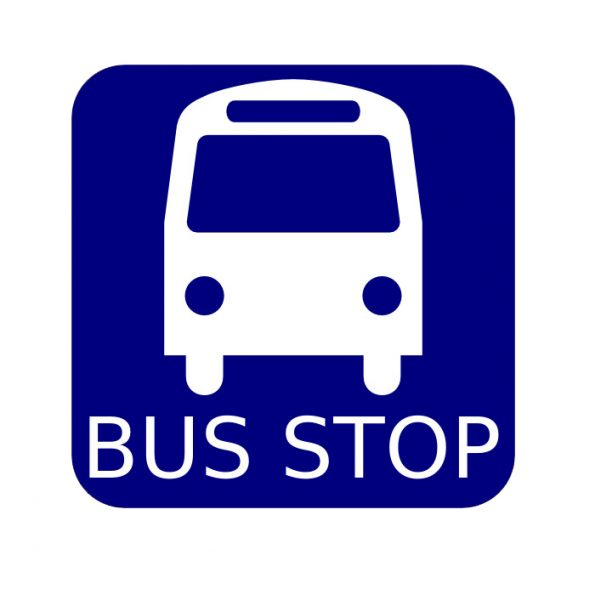 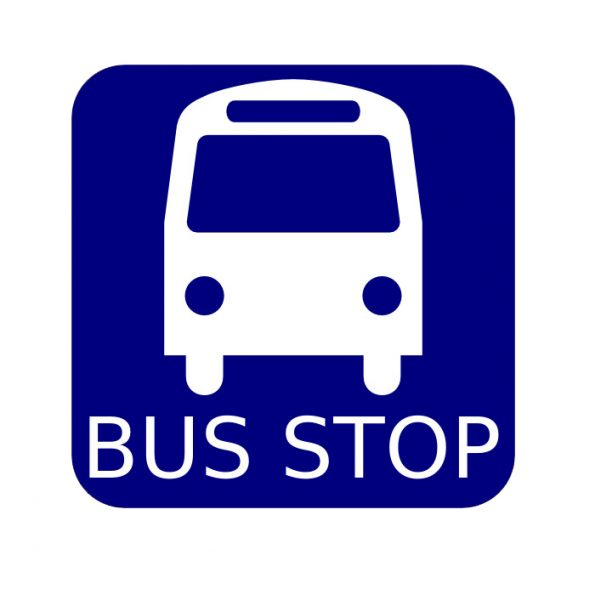 Start
Finish
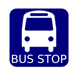 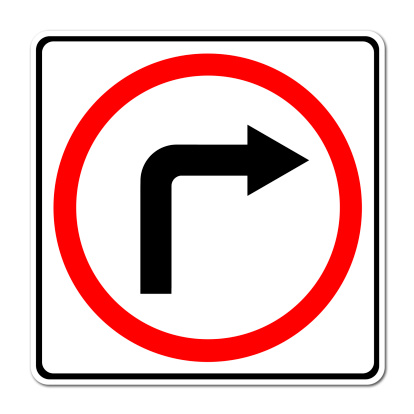 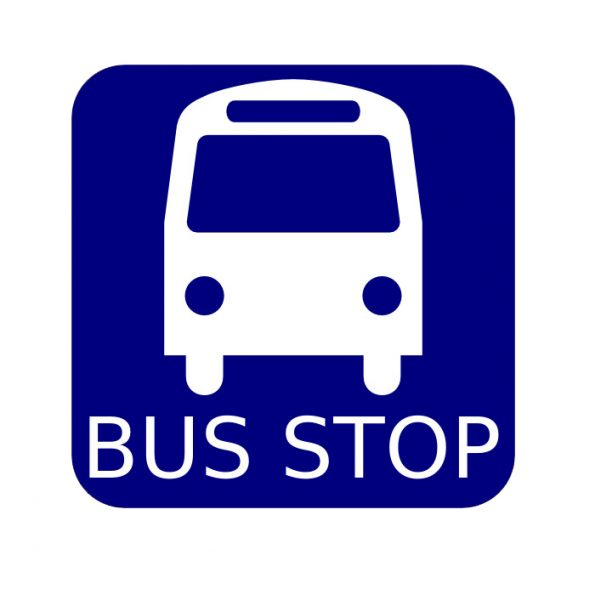 The Present Continuous Town
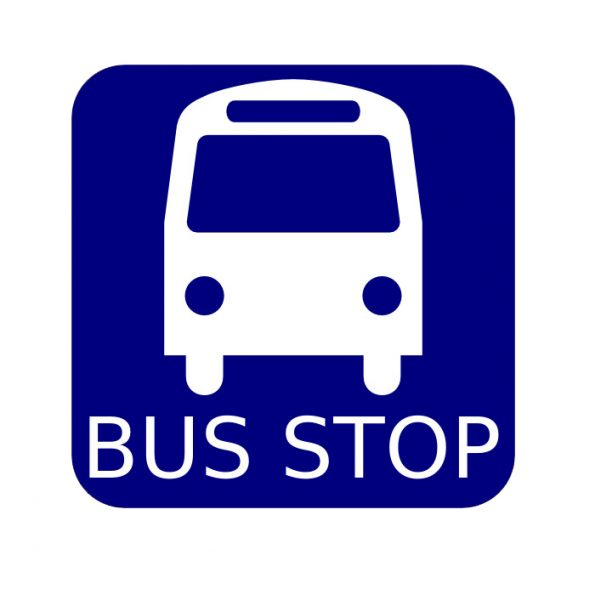 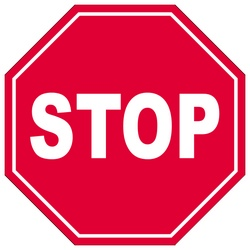 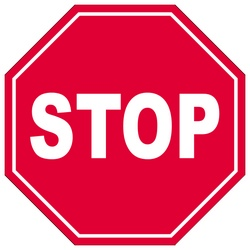 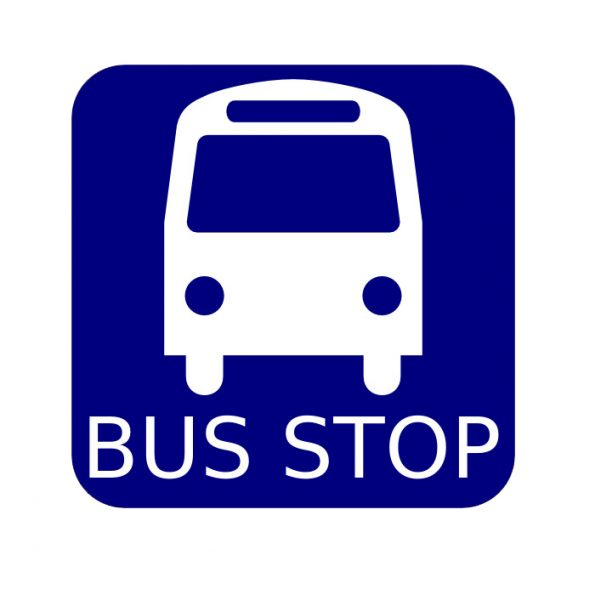 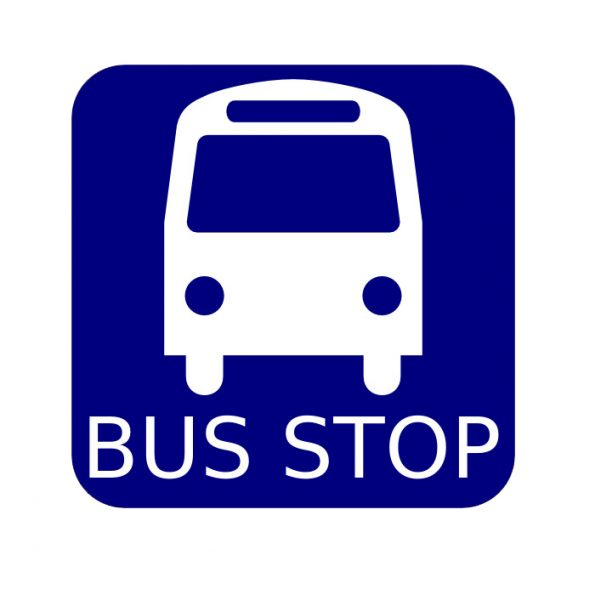 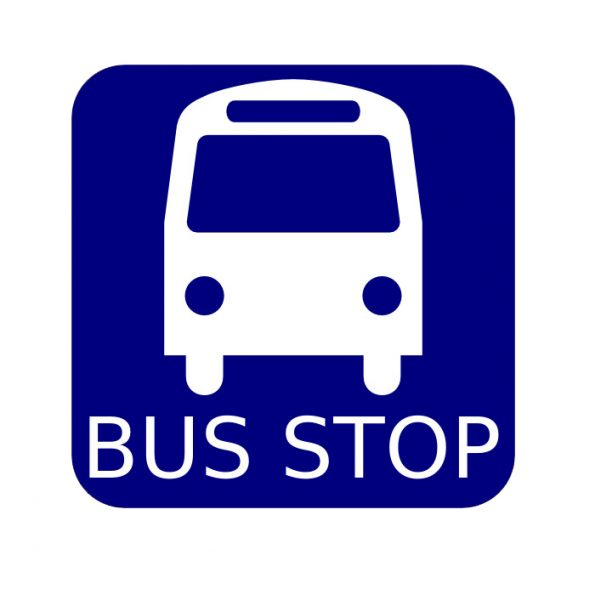 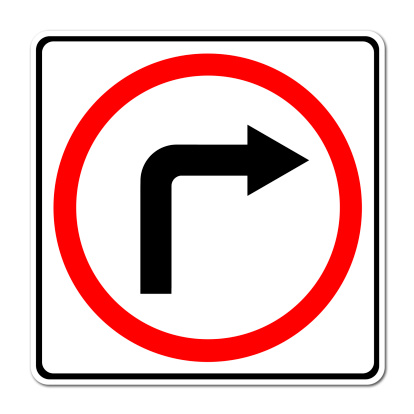 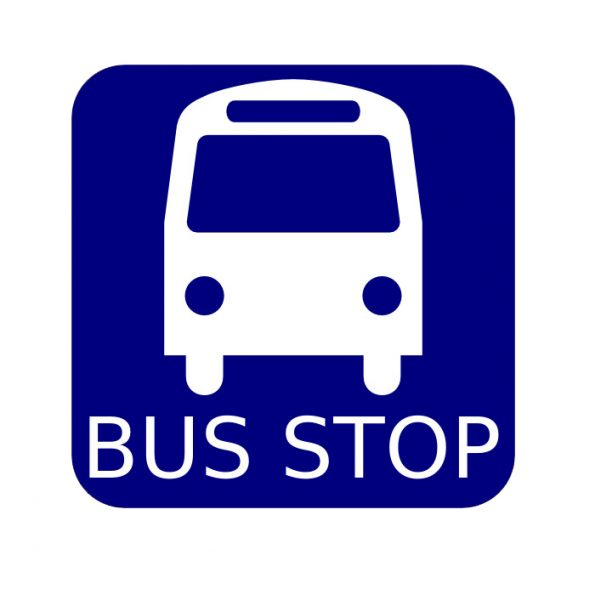 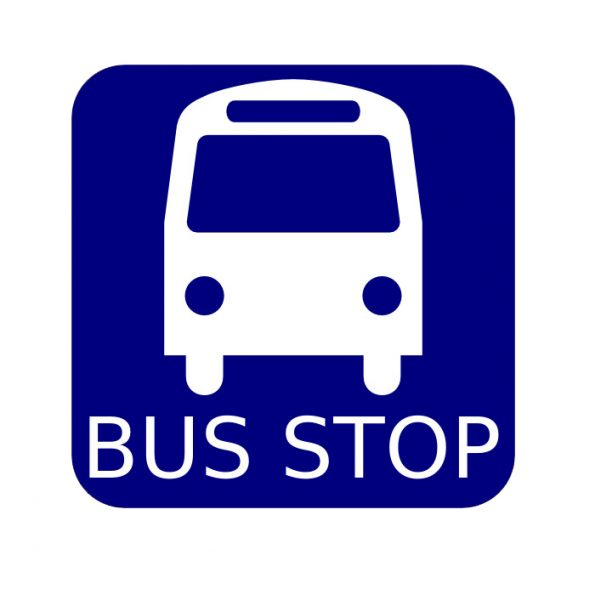 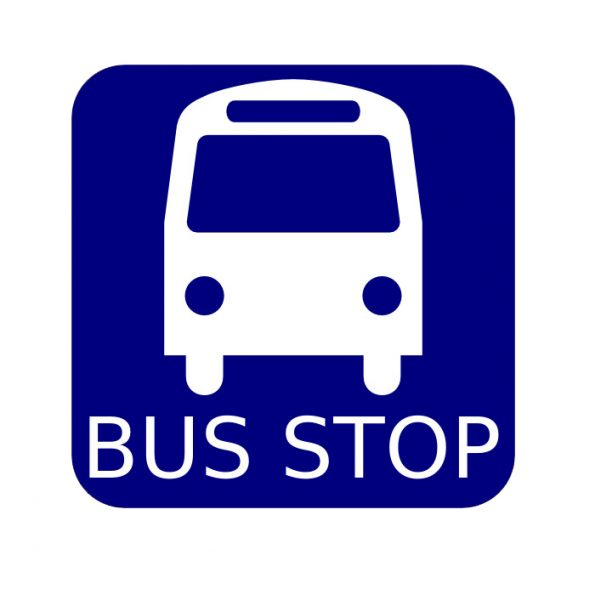 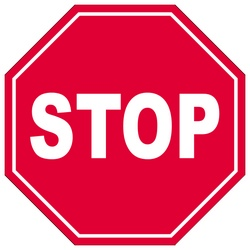 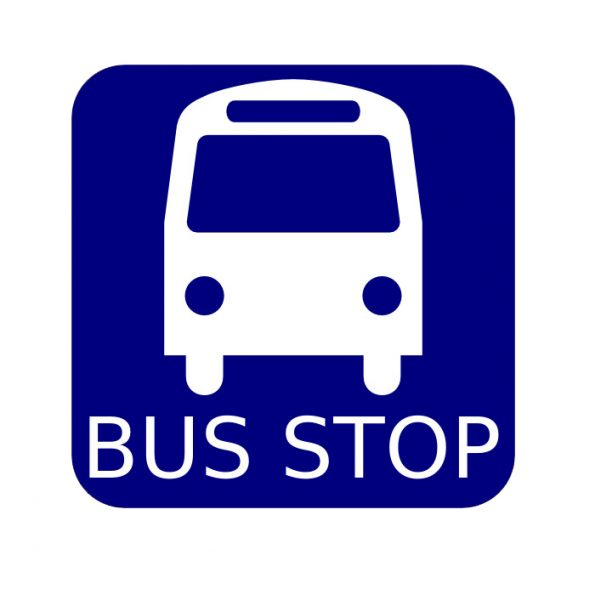 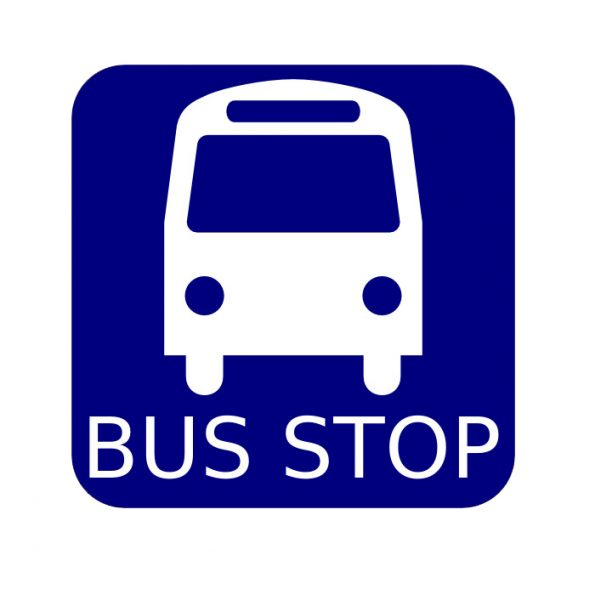 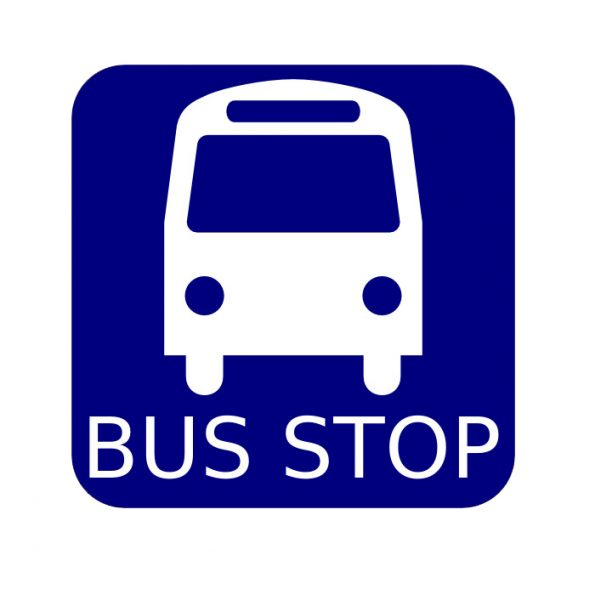 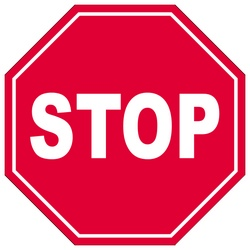 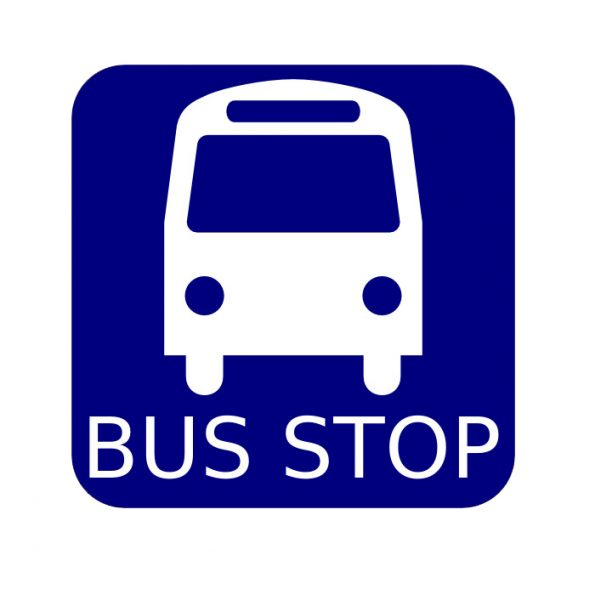 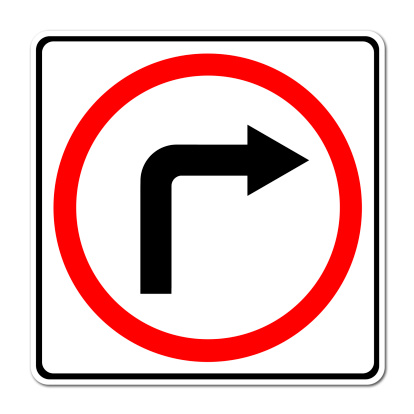 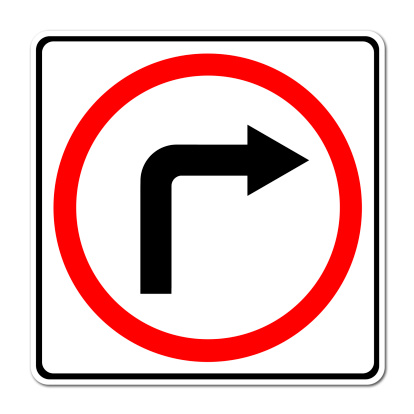 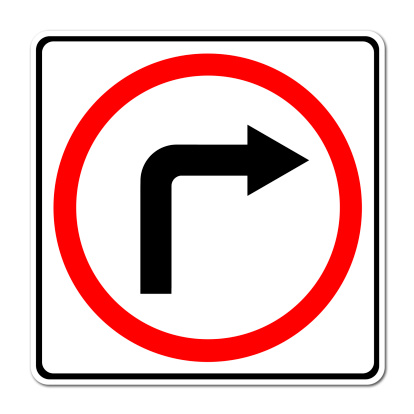 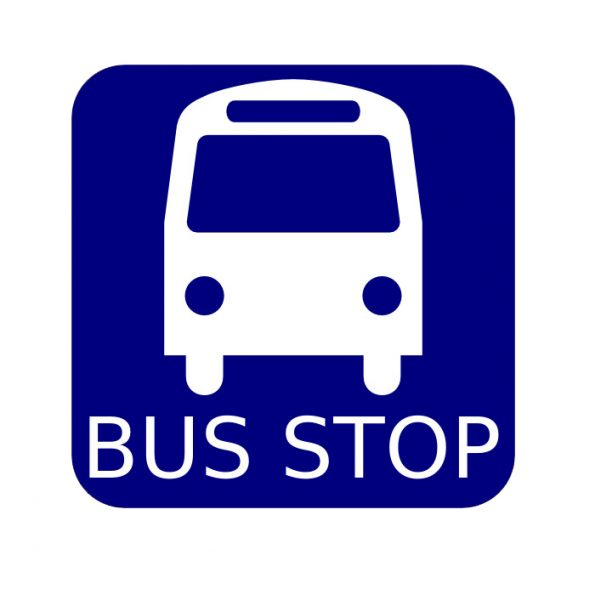 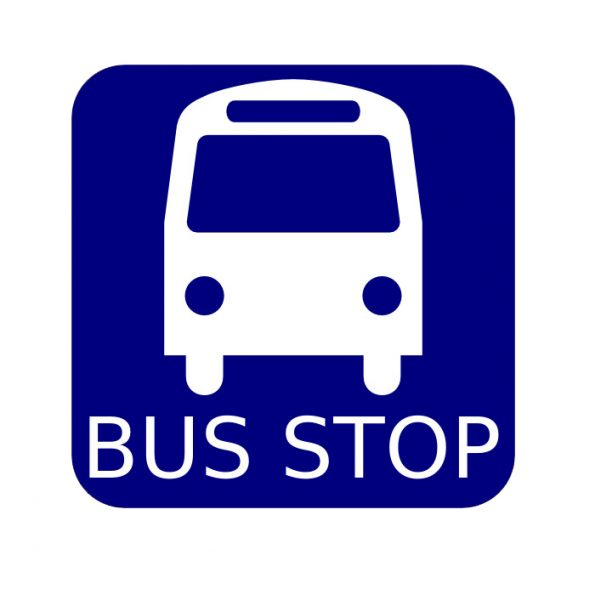 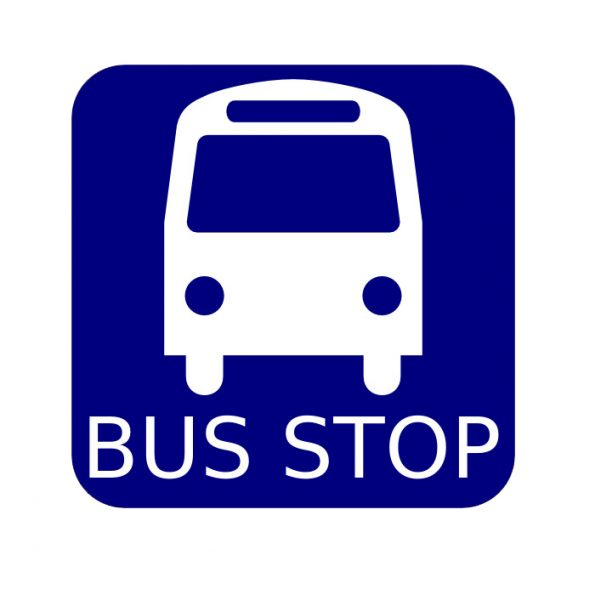 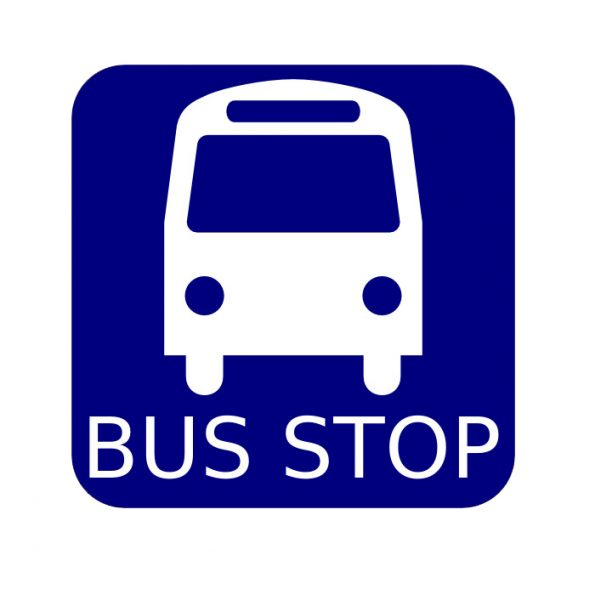 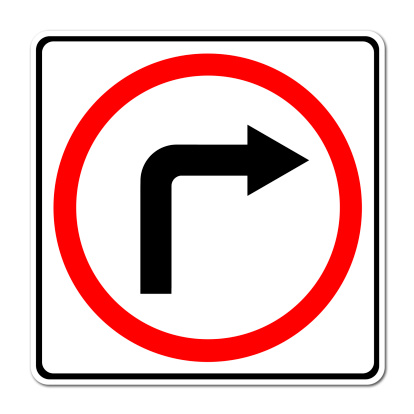 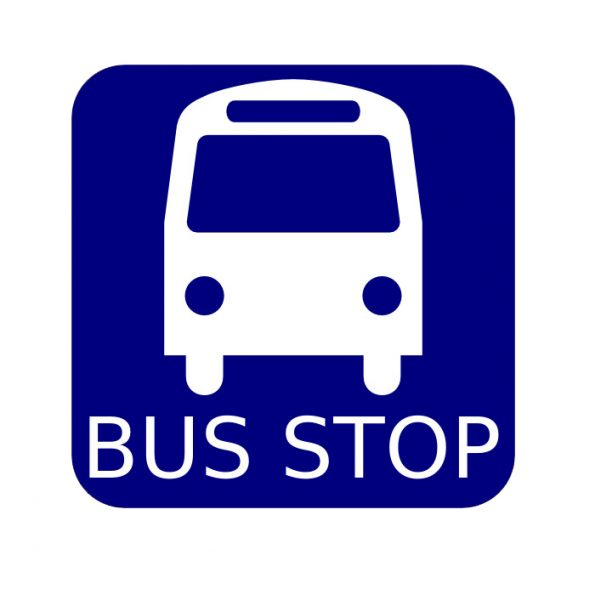 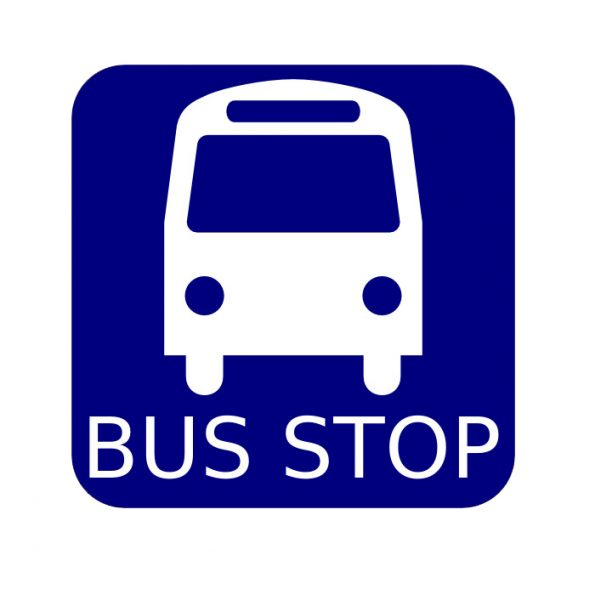 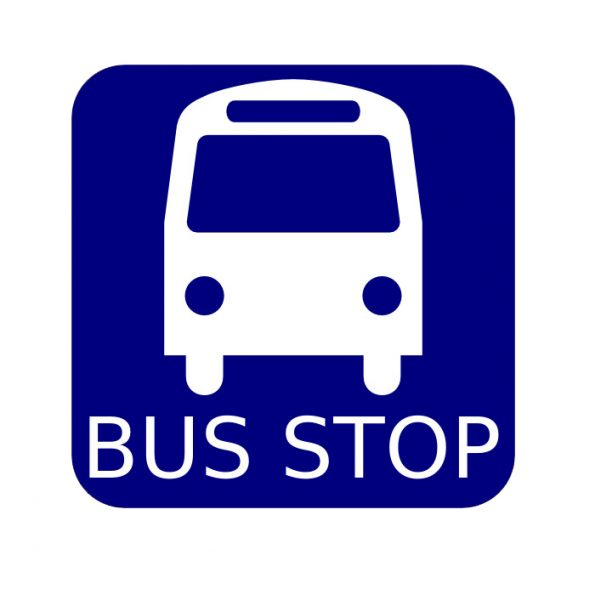 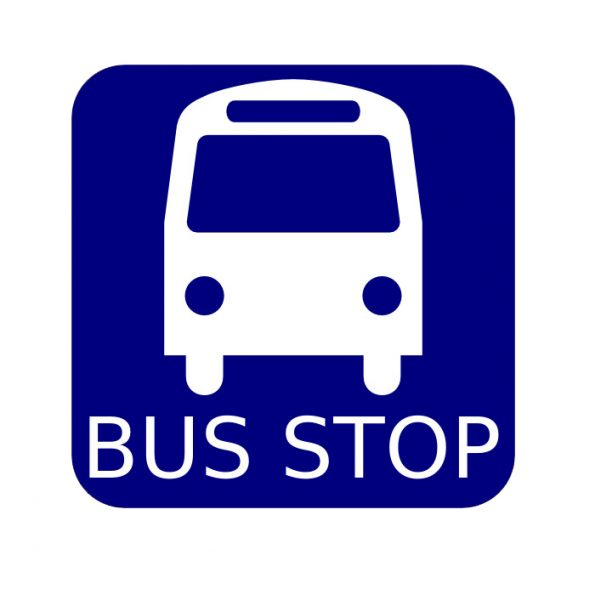 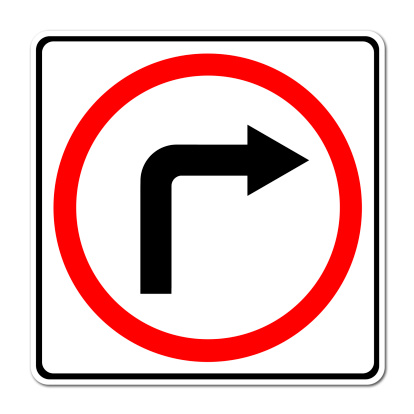 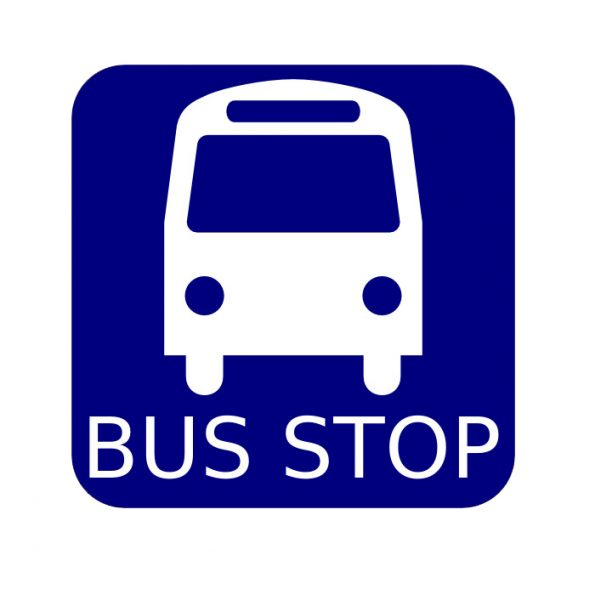 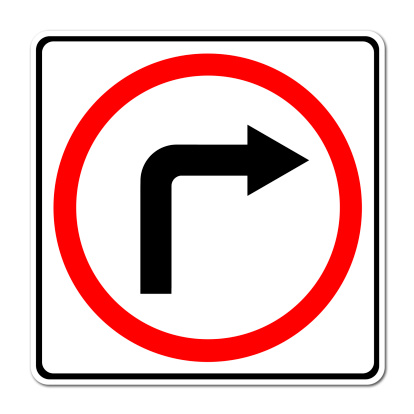 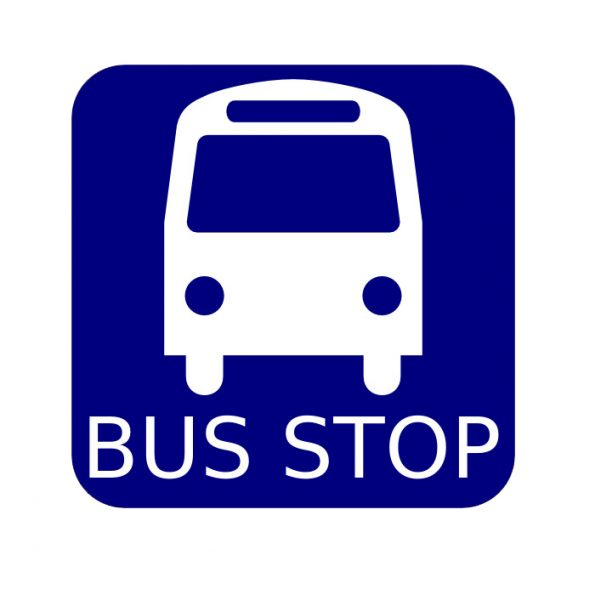 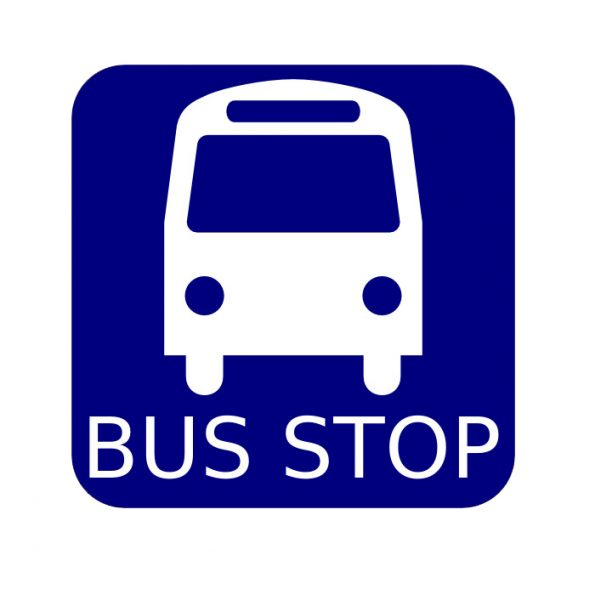 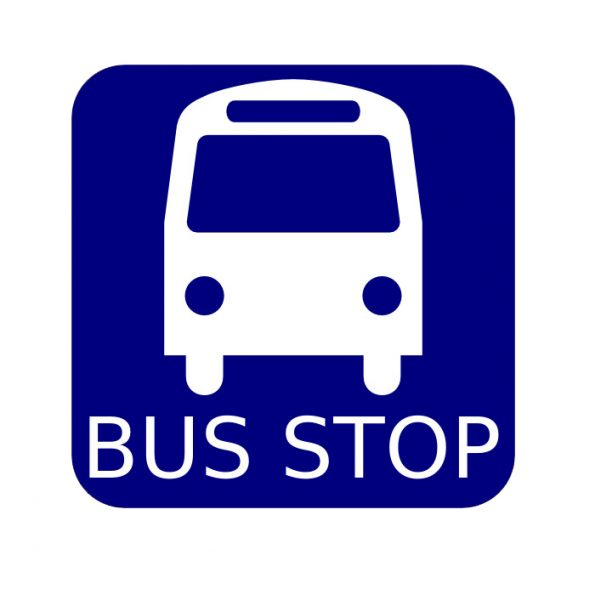 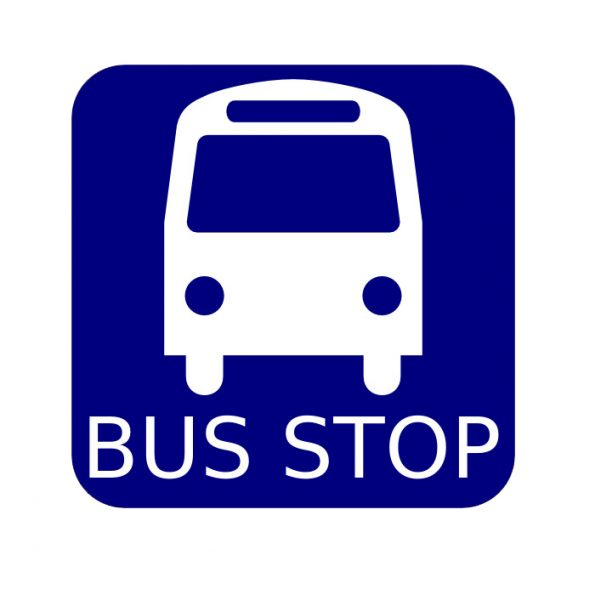 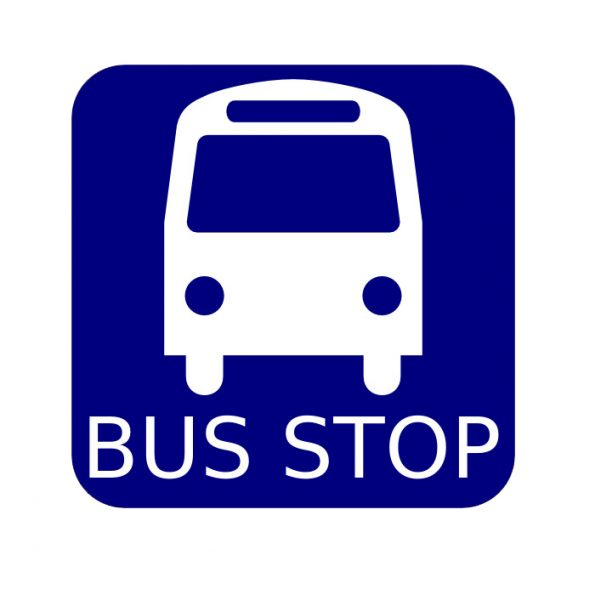 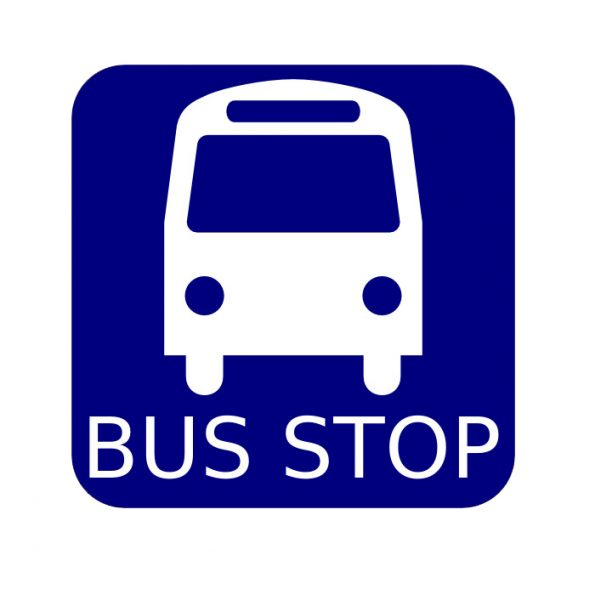 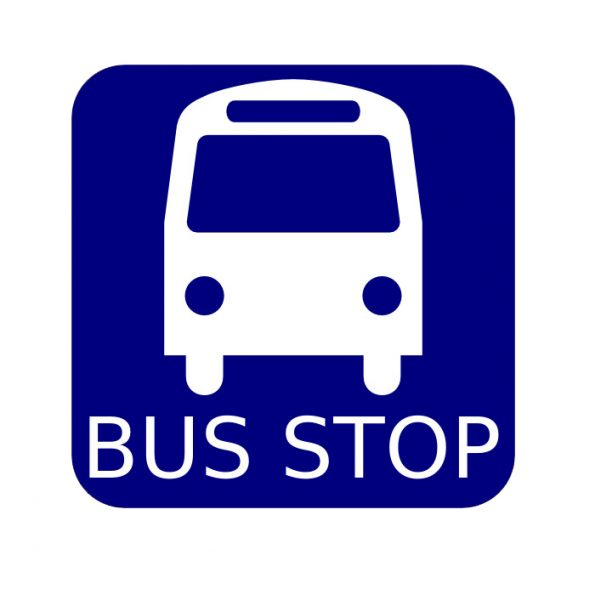 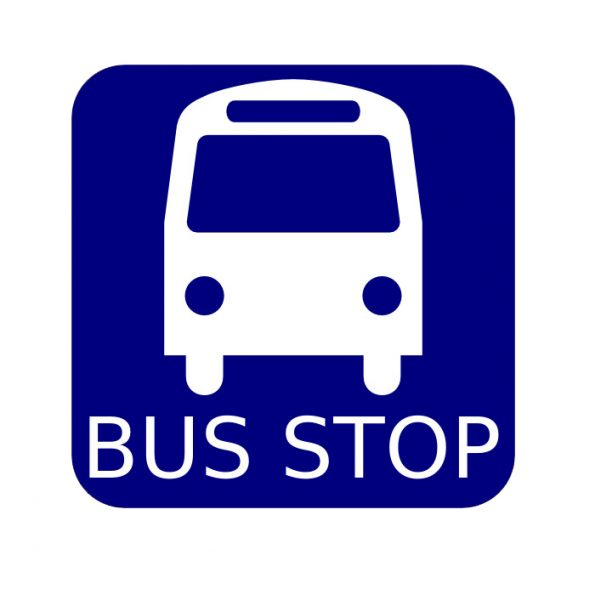 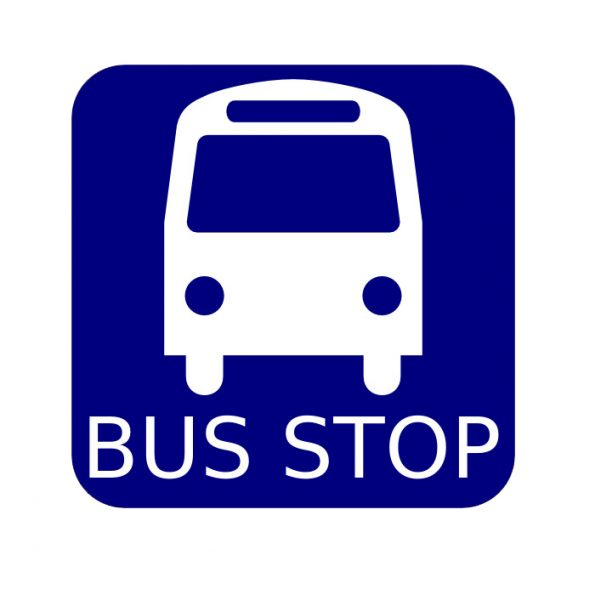 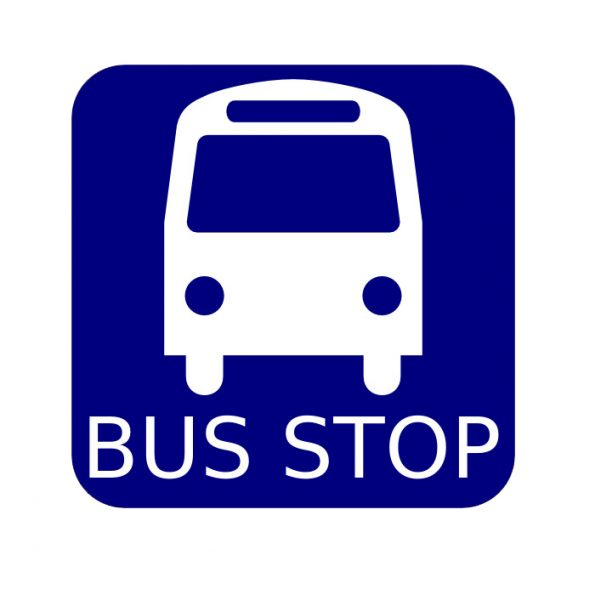 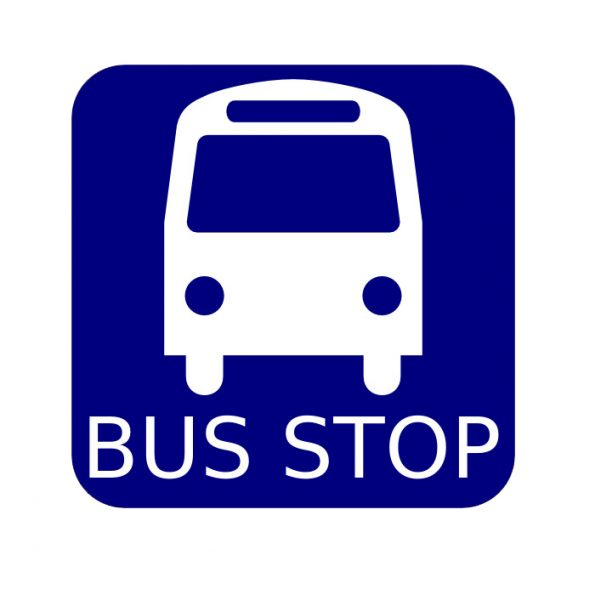 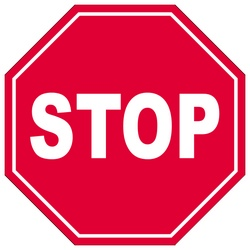 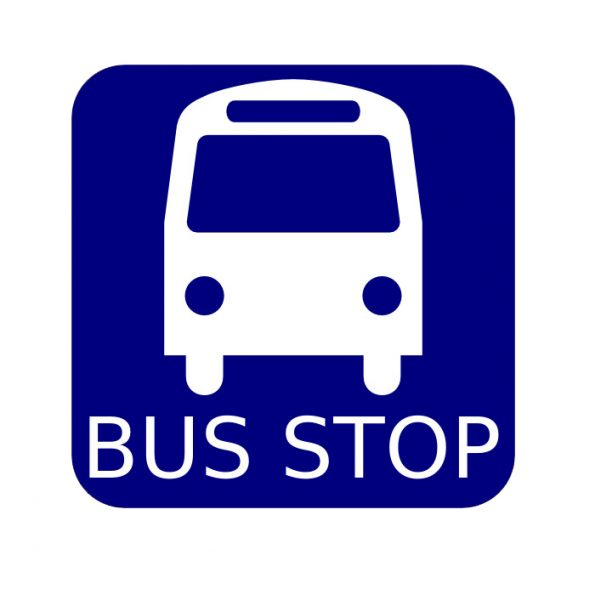 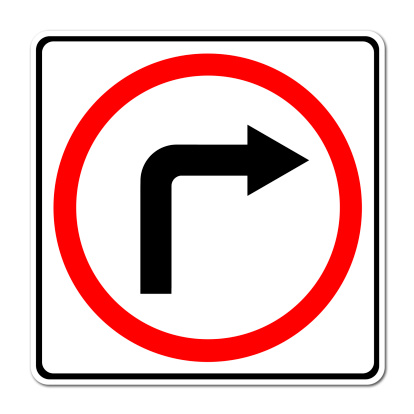 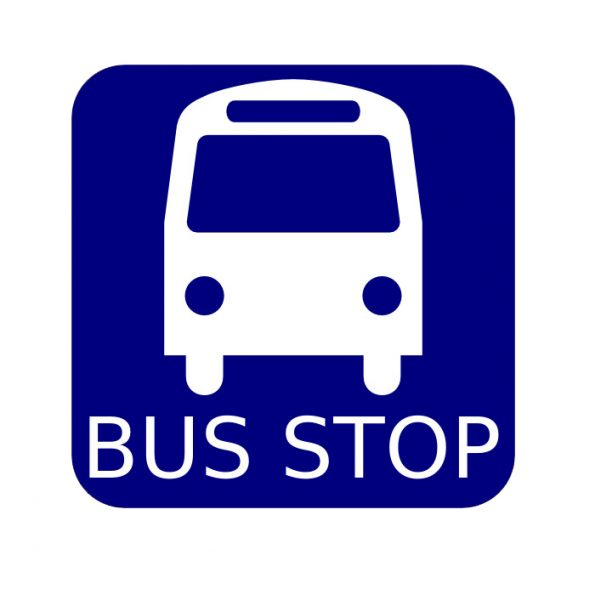 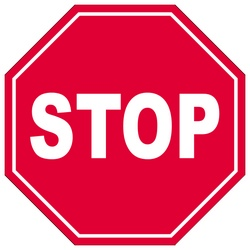 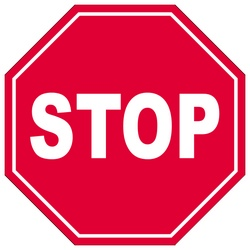 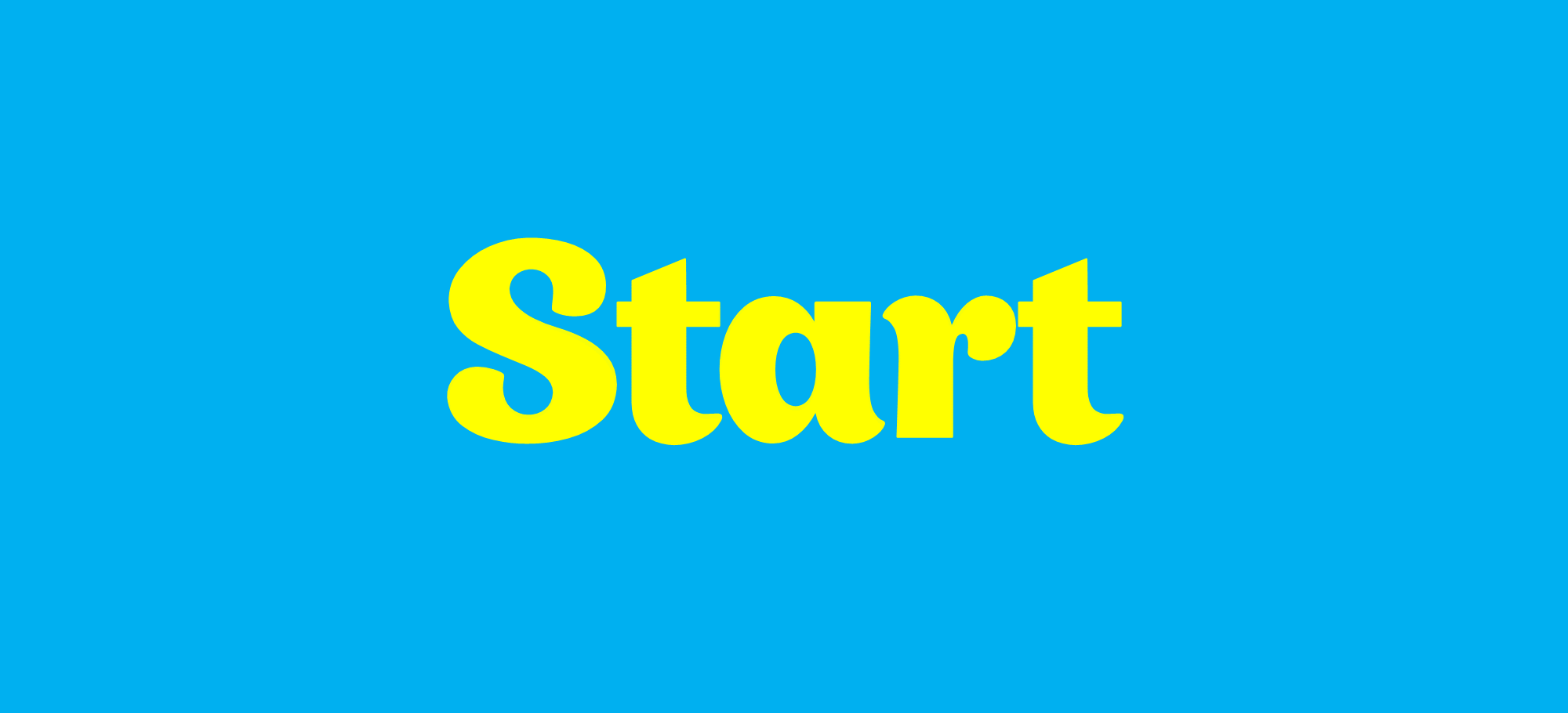 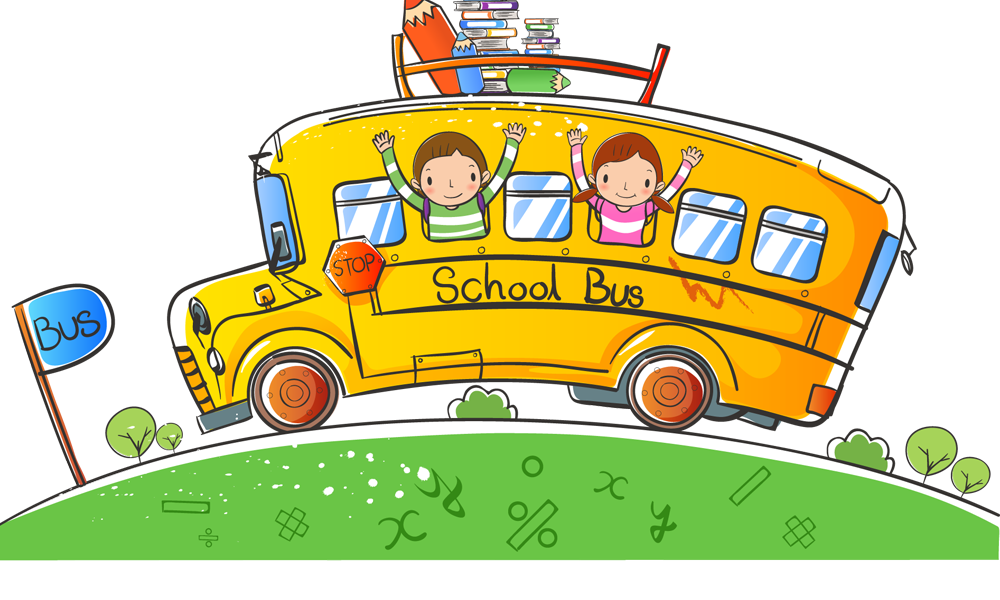 Значение
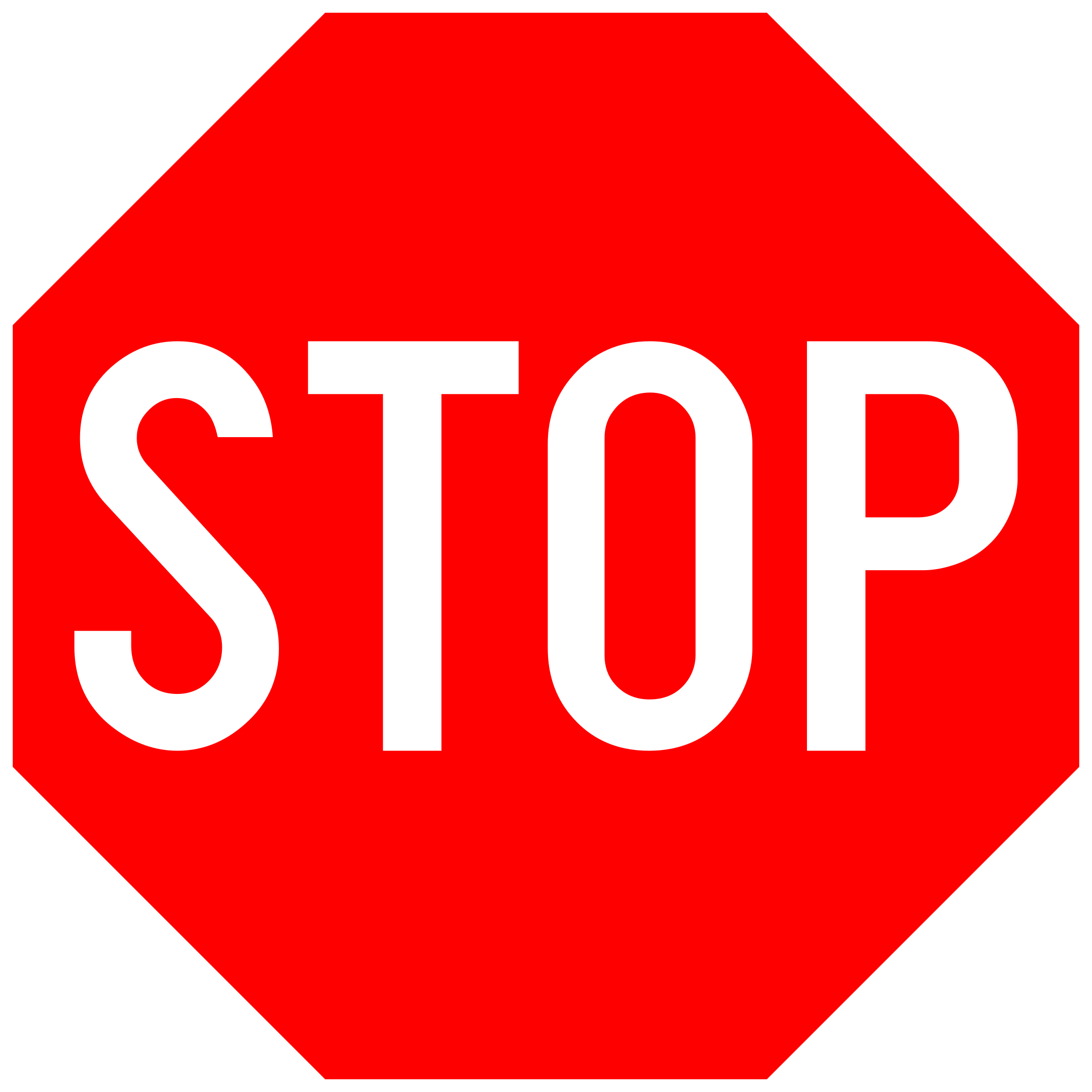 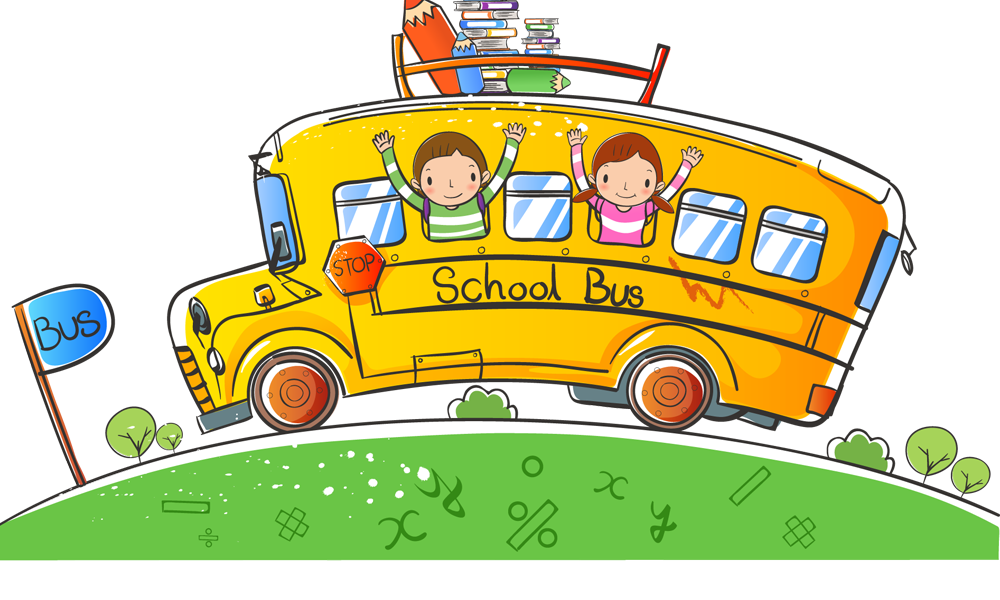 I am running now.

You are running at the moment.

He is running right now.

Listen! A dog is running.

Mary and John are running.
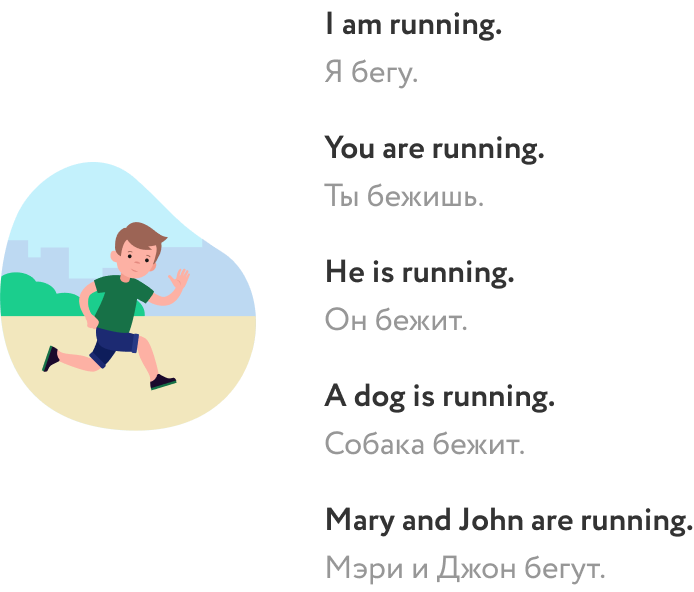 Я бегу сейчас.
Ты бежишь в данный момент.
Он бежит прямо сейчас.
Послушай! Собака бежит.
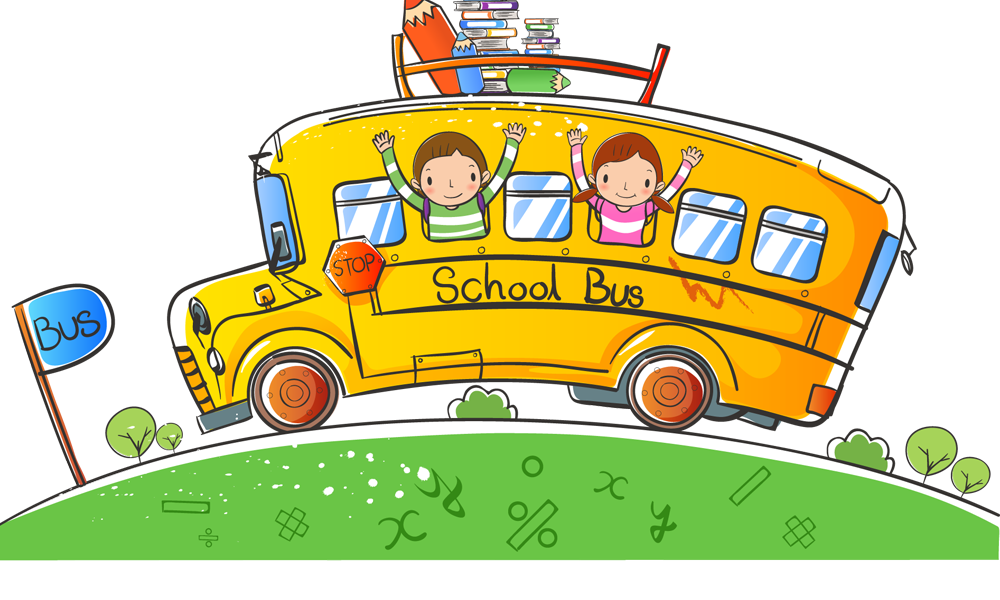 Посмотри! Мэри и Джон бегут.
Present Continuous Tense
настоящее длительное время


В английском языке для того, чтобы описать действие, которое происходит прямо сейчас, мы используем Present Continuous.
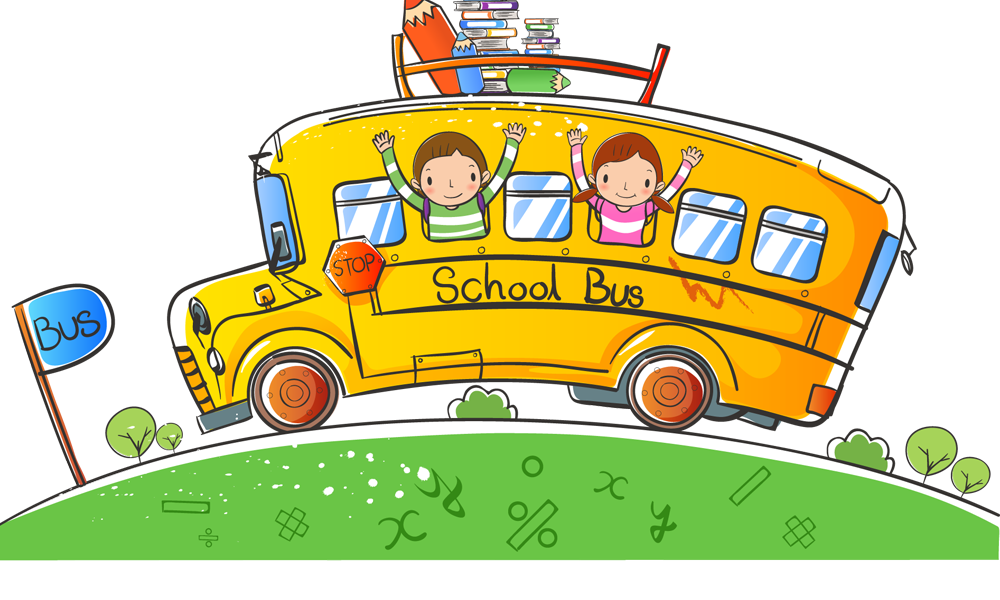 Present Continuous Tense
Наречия времени

now [naʊ] - сейчас 
still [stɪl] - еще, все еще 
right now [raɪt naʊ] - прямо сейчас 
at the moment [ˈməʊmənt] - в данный момент Look! [lʊk] - Посмотри! 
Listen! [ˈlɪsn] - Послушай!
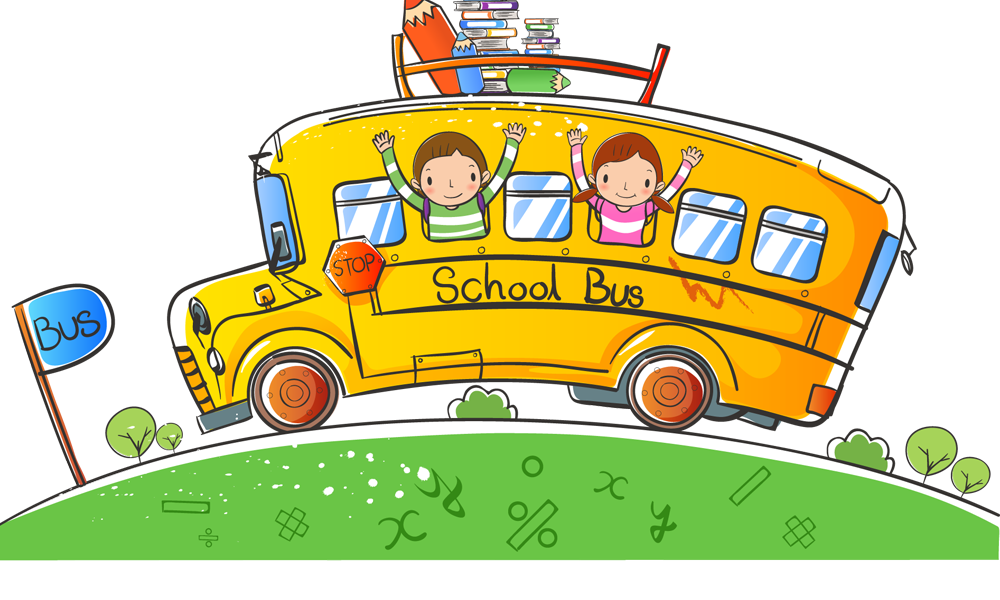 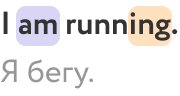 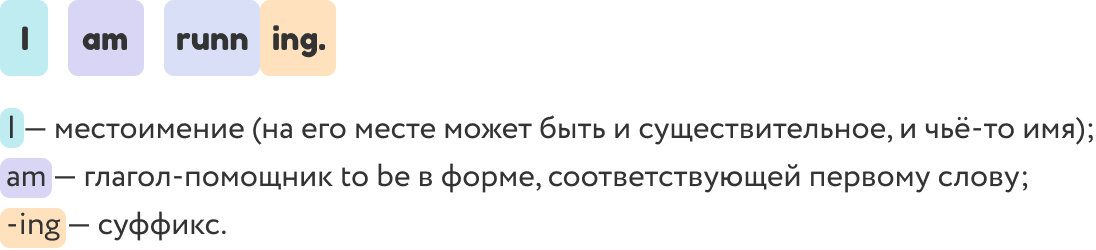 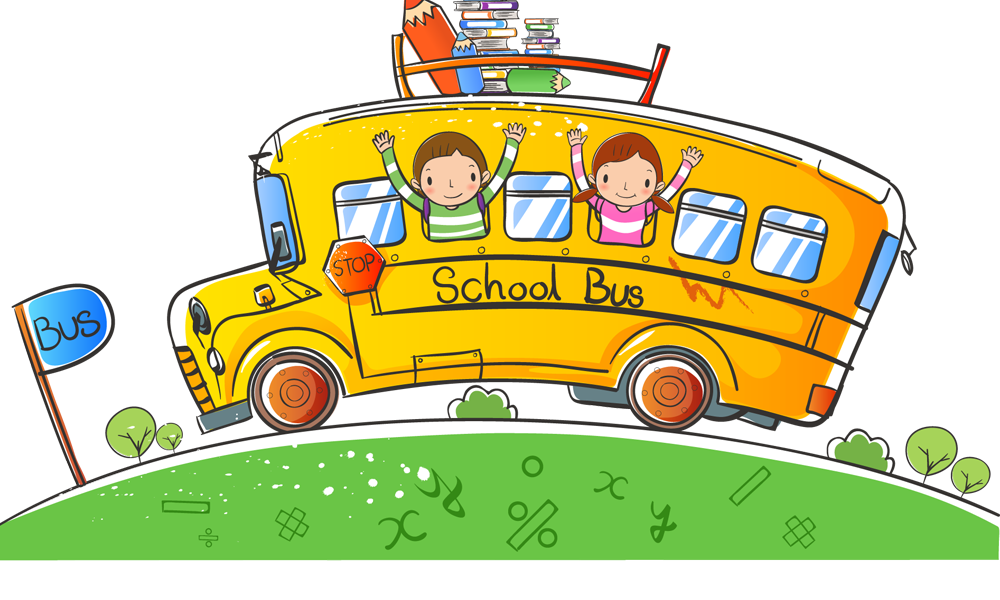 to be + V-ing
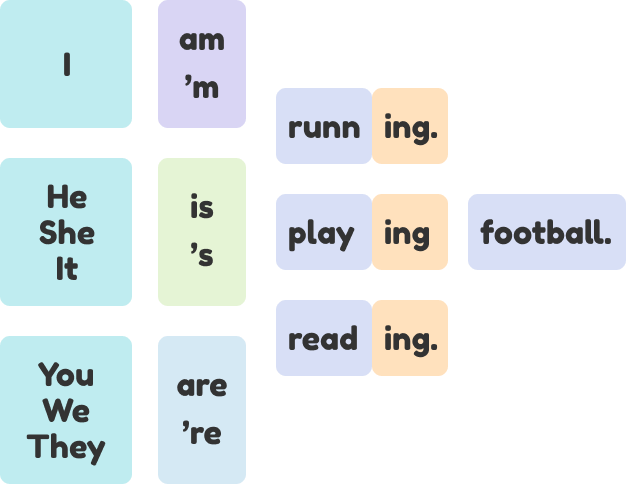 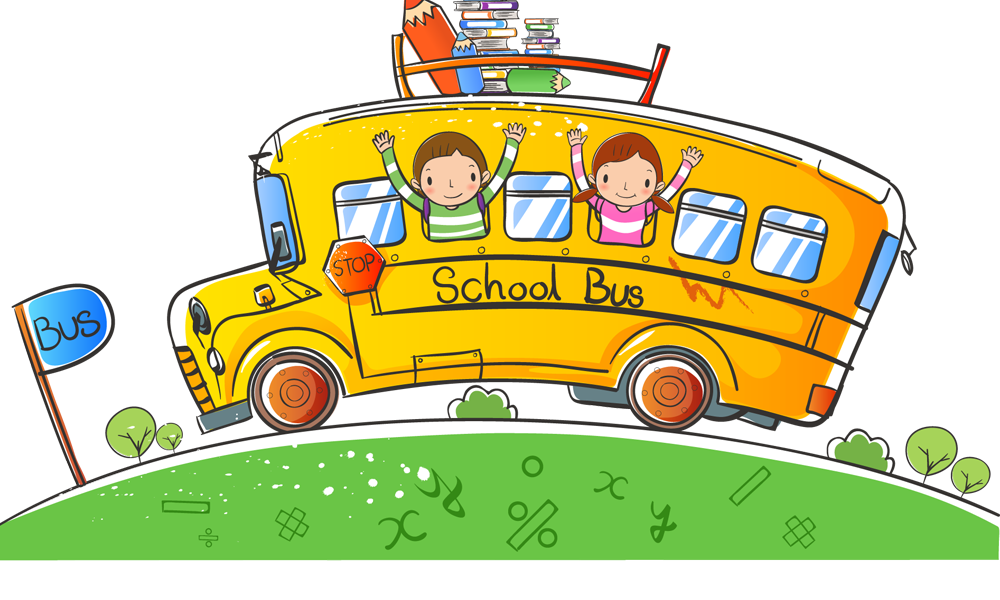 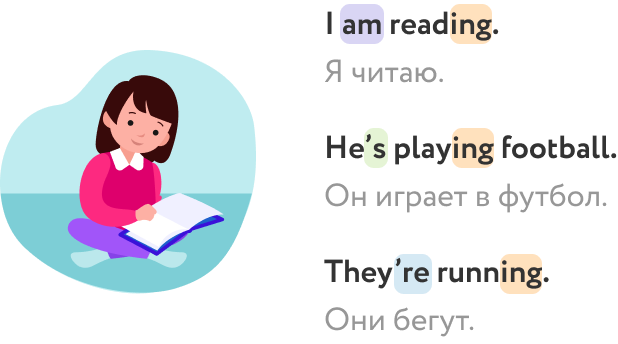 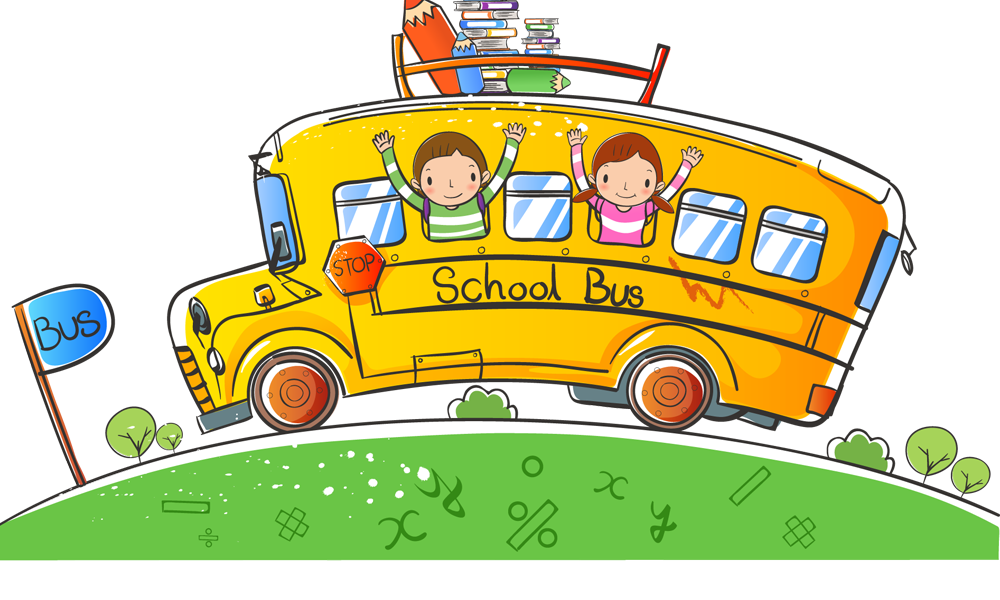 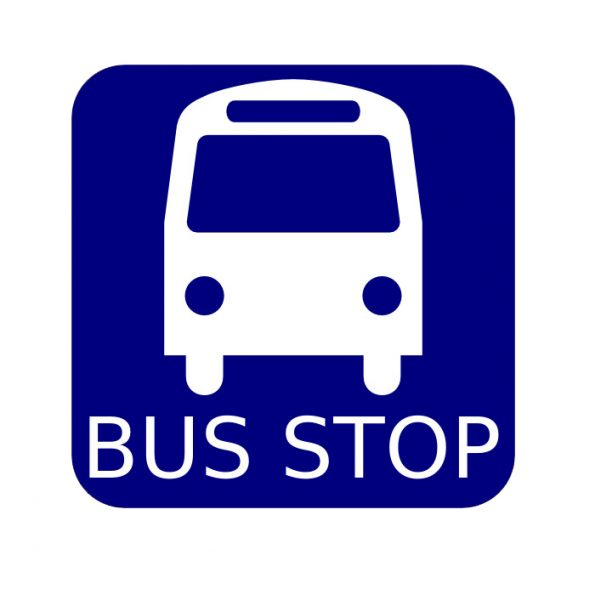 Now I … playing  basketball.
Nick …  writing a letter to Santa Claus.
My cat … sitting on the chair.
We … learning English.
My parents … sleeping now.
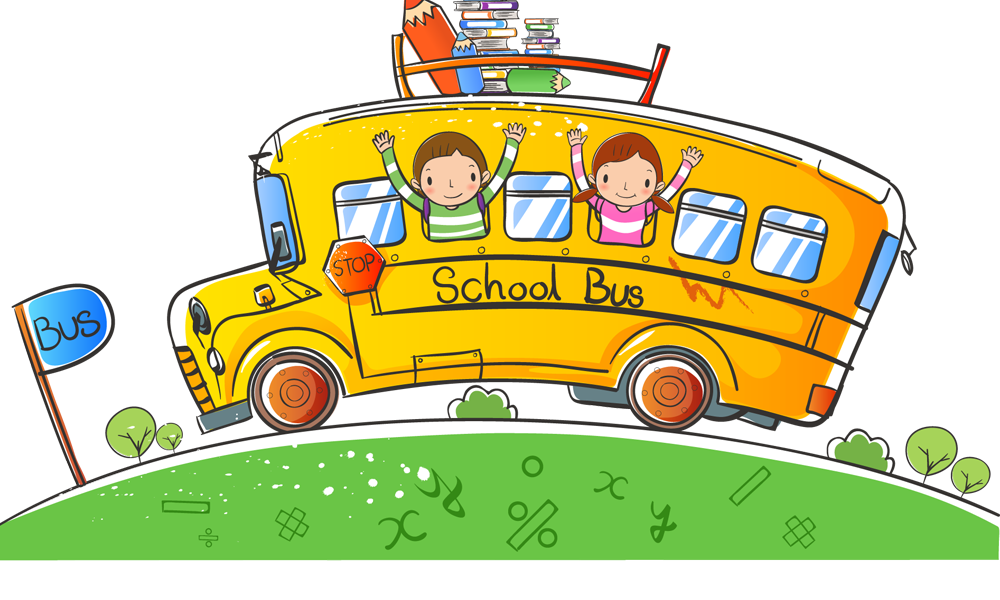 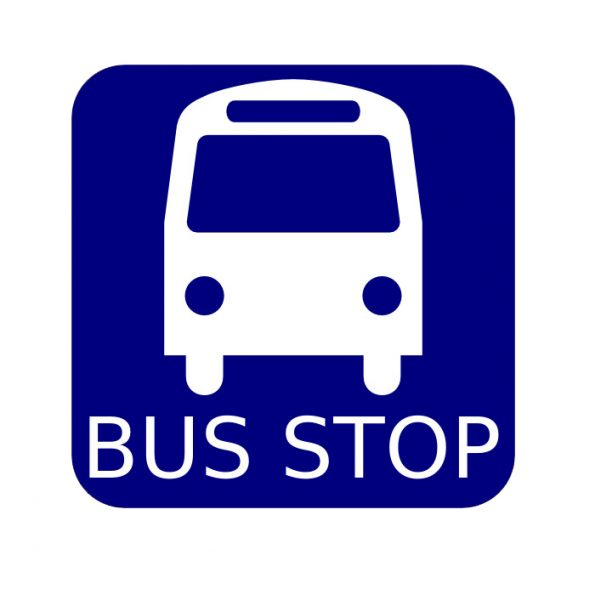 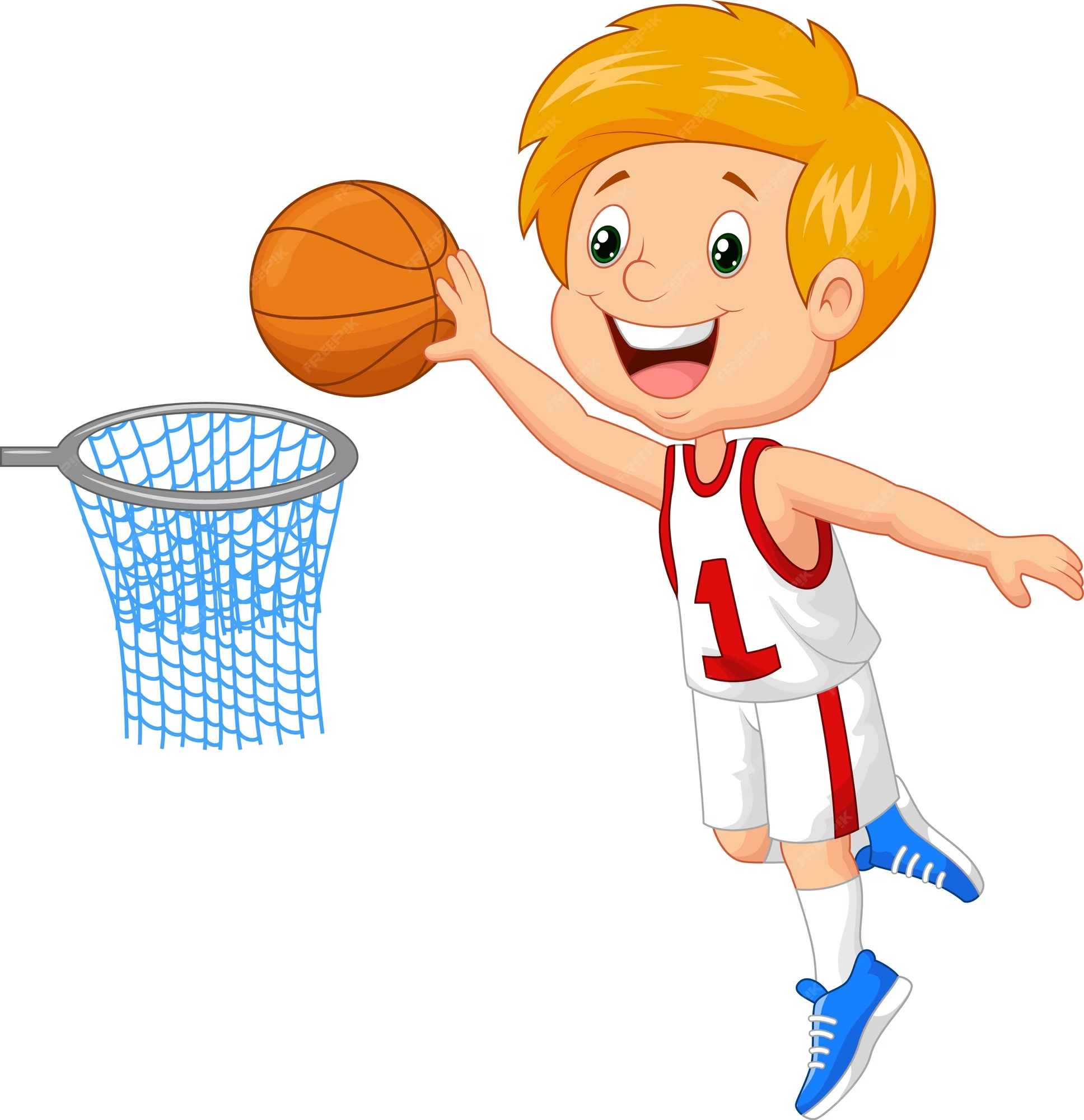 am
Now I  …  playing  basketball.
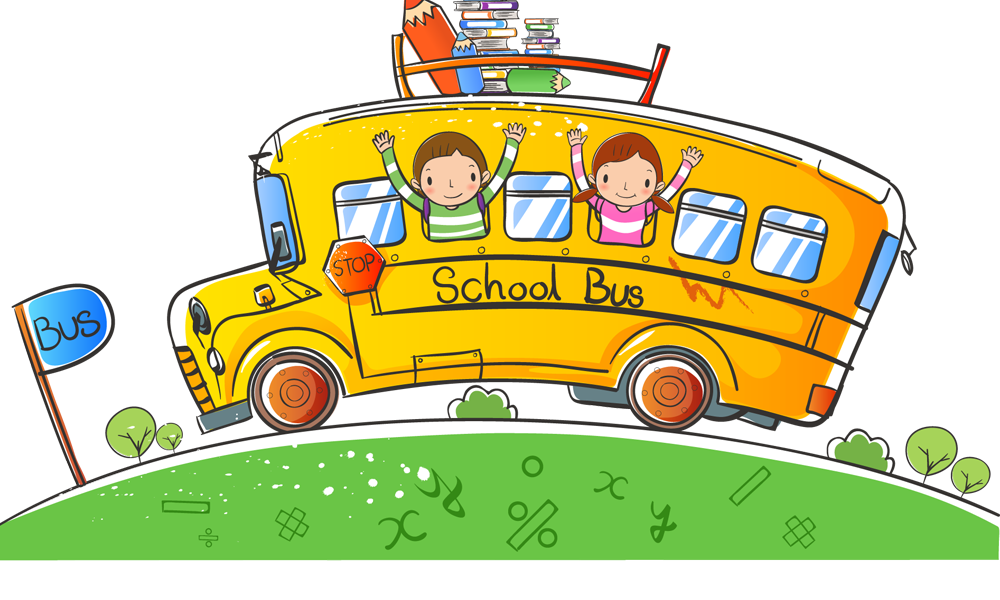 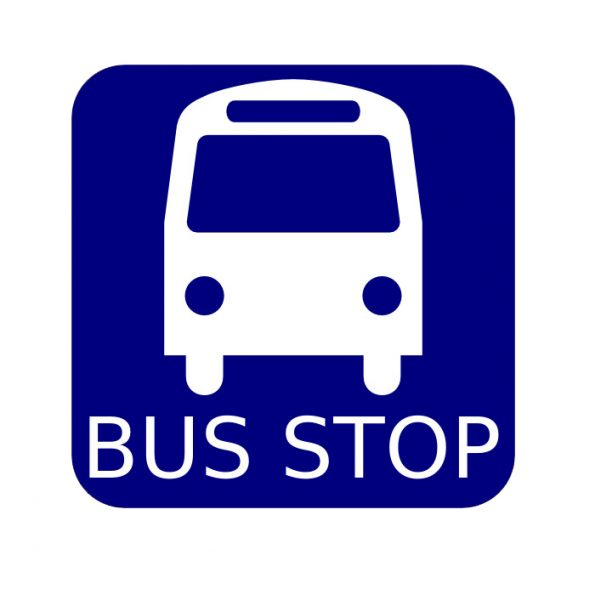 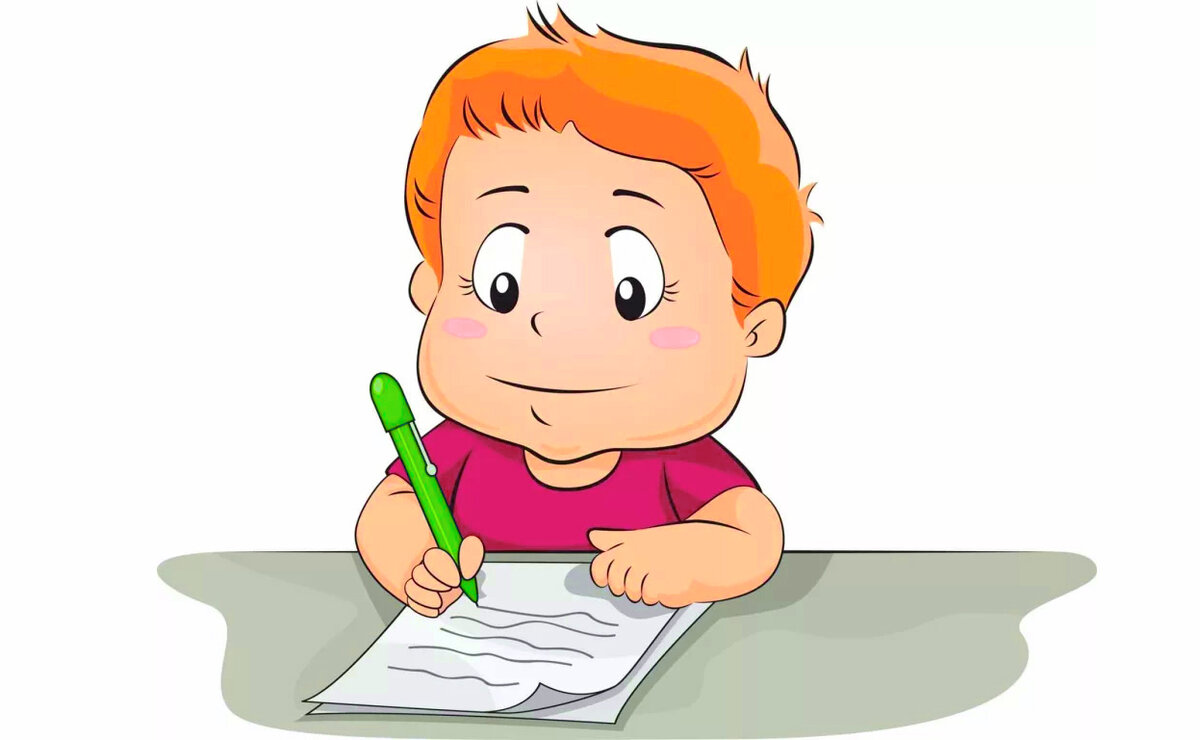 is
2. Nick …  writing a letter to Santa Claus.
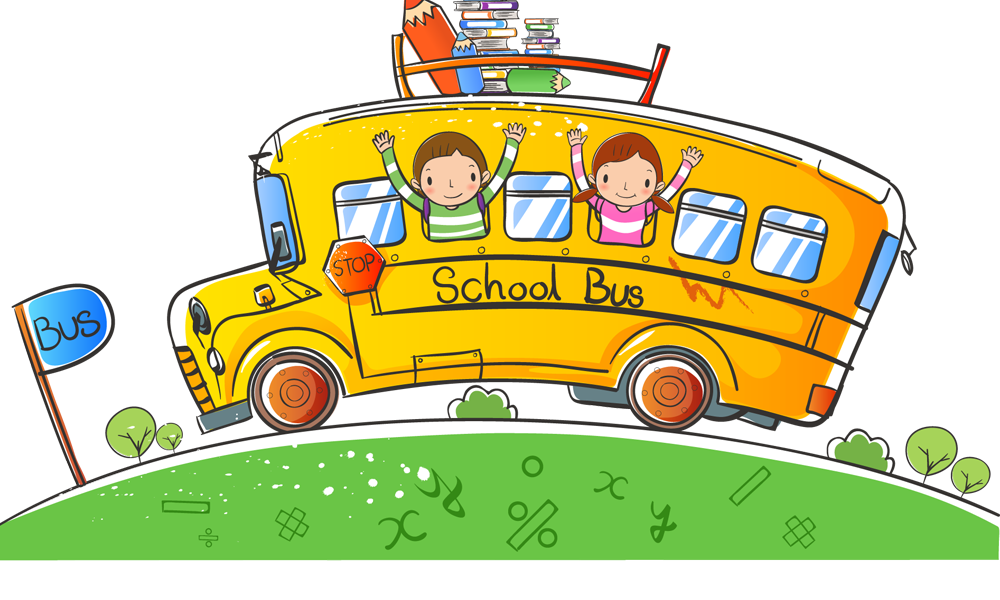 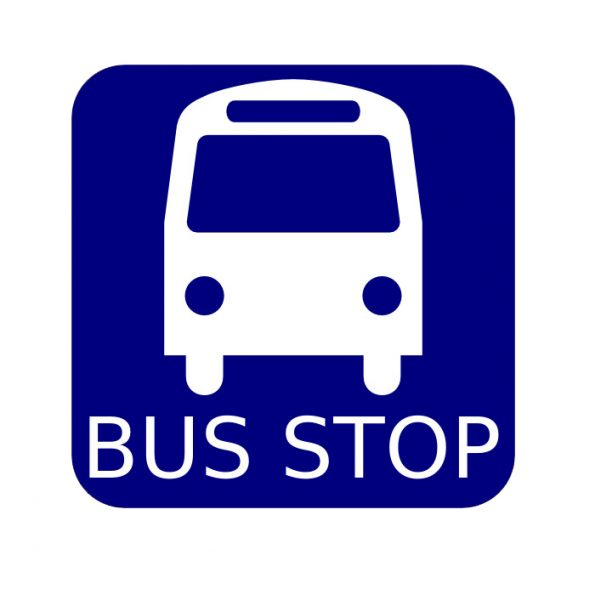 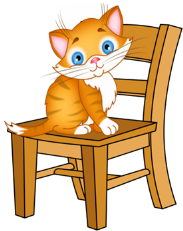 is
3. My cat … sitting on the chair.
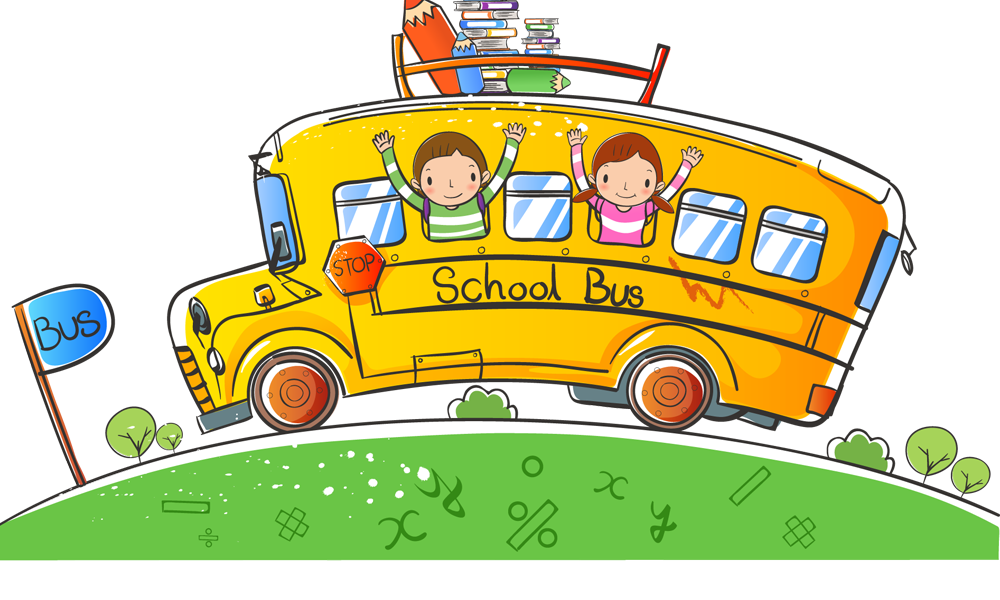 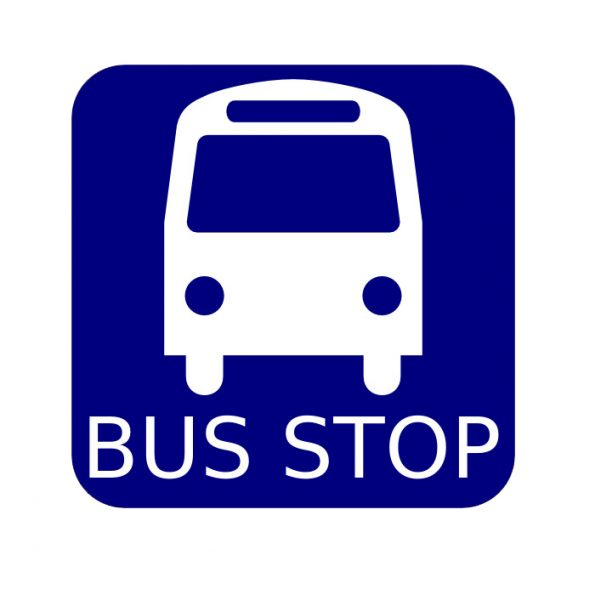 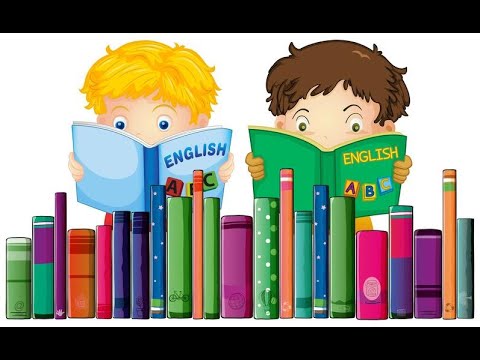 are
4. We    …  learning English.
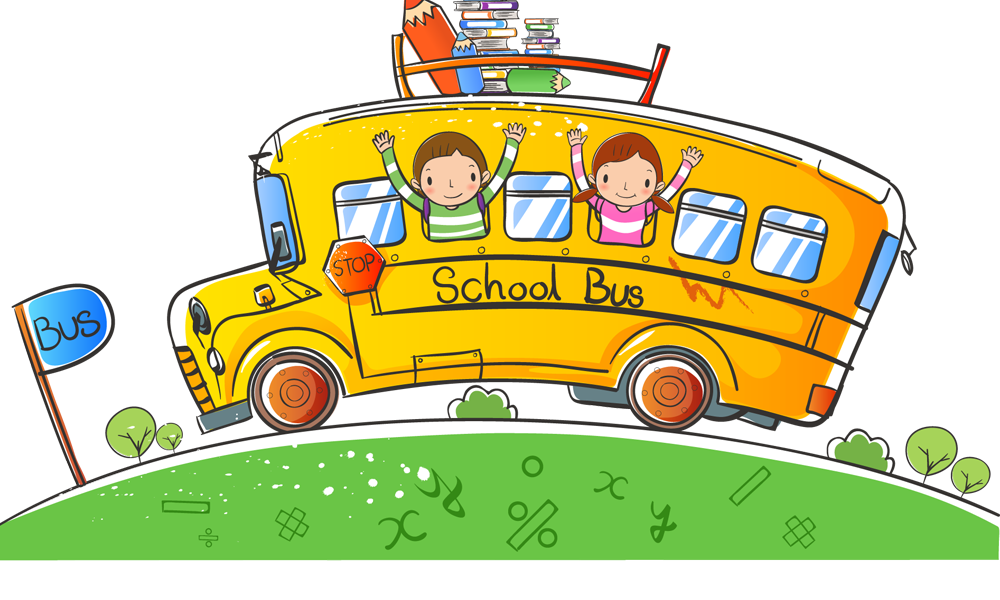 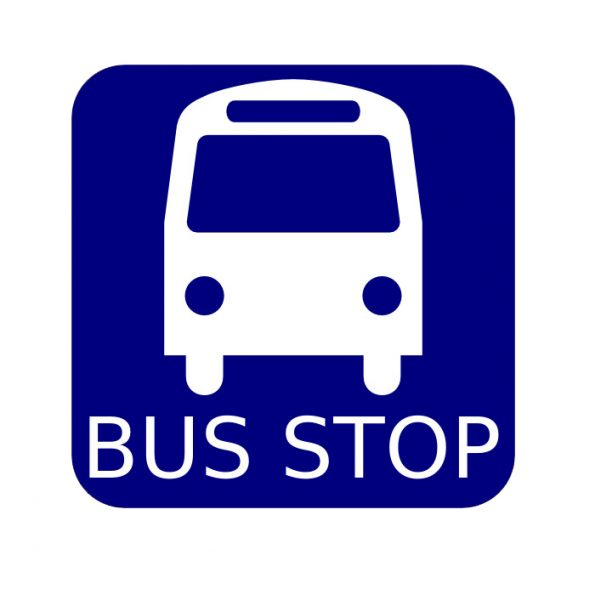 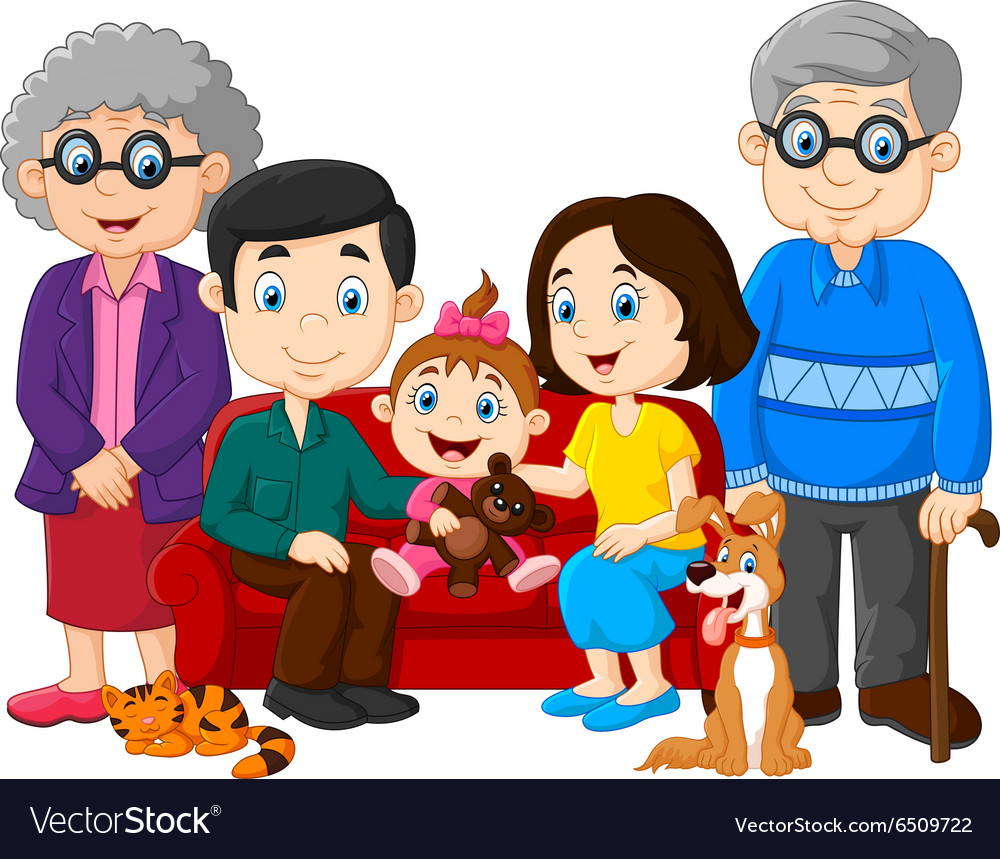 are
5. My parents   …  watching TV now.
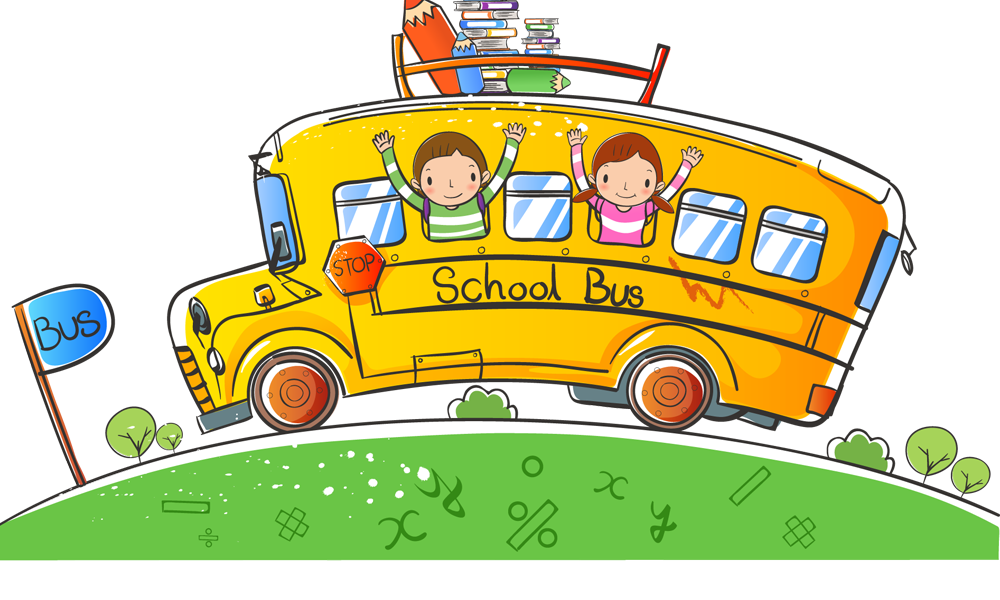 Правило добавления -ing
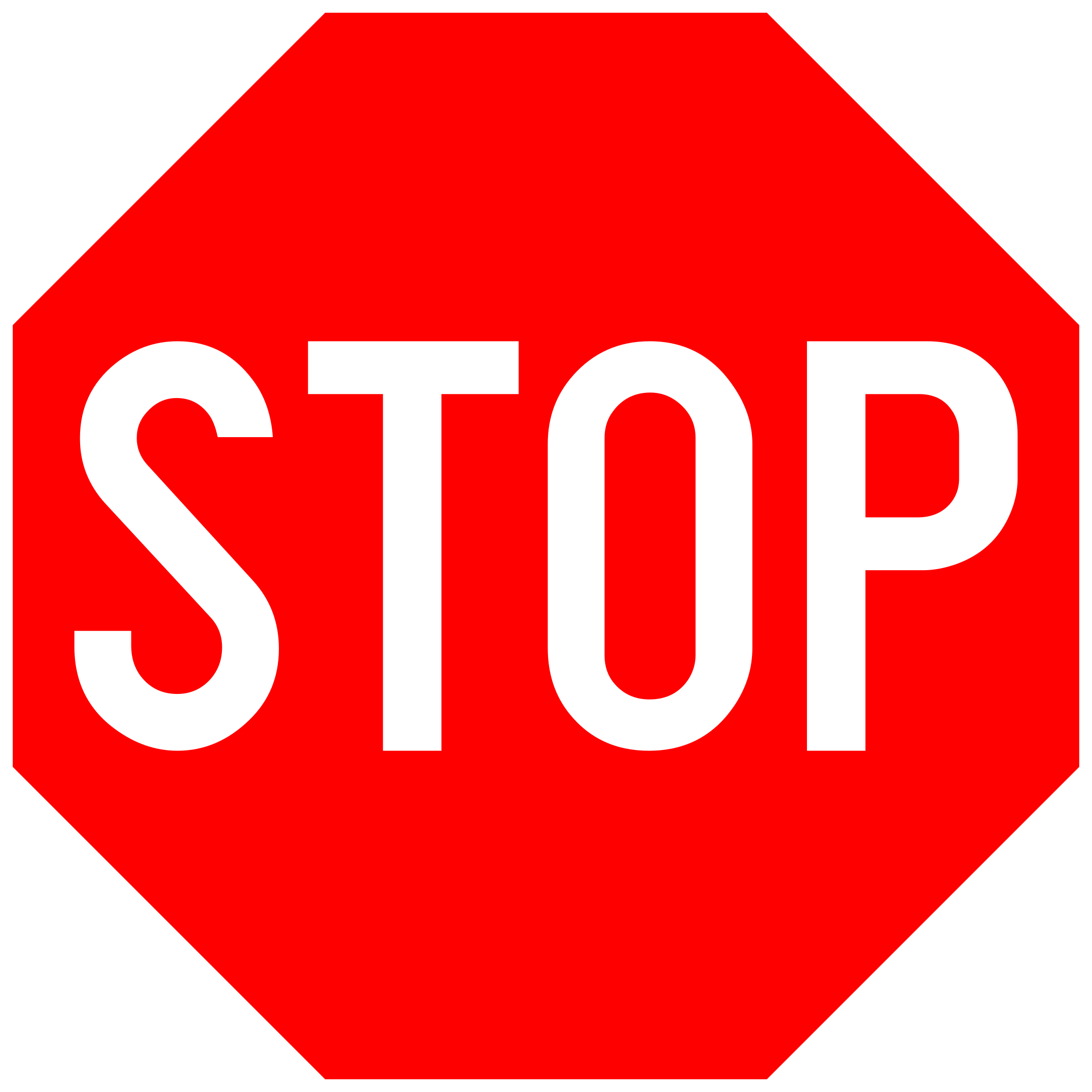 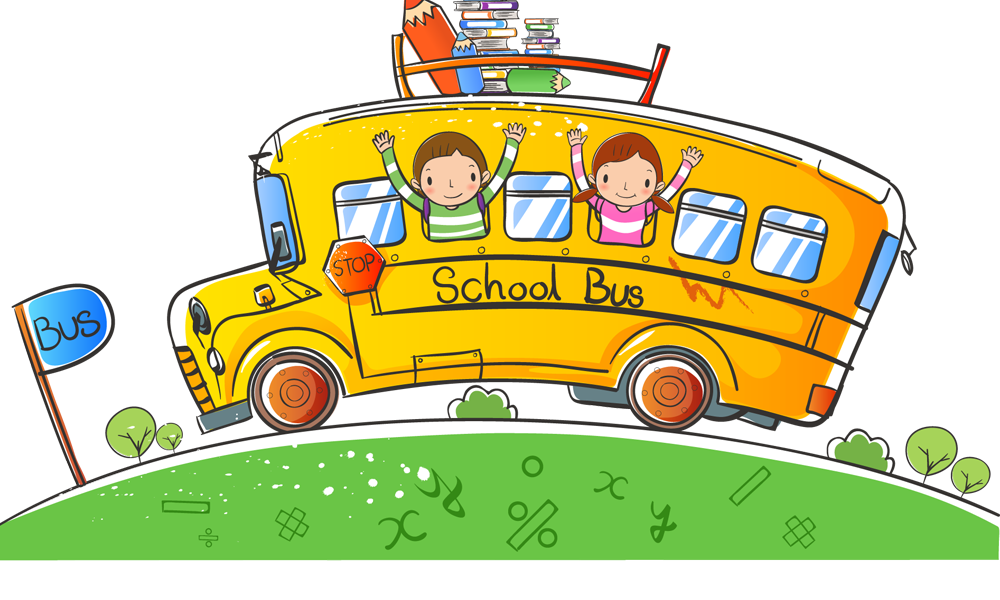 Правило добавления -ing
1. Большинство глаголов:
Окончание -ing добавляется без изменений:
go – going
play – playing
speak - speaking
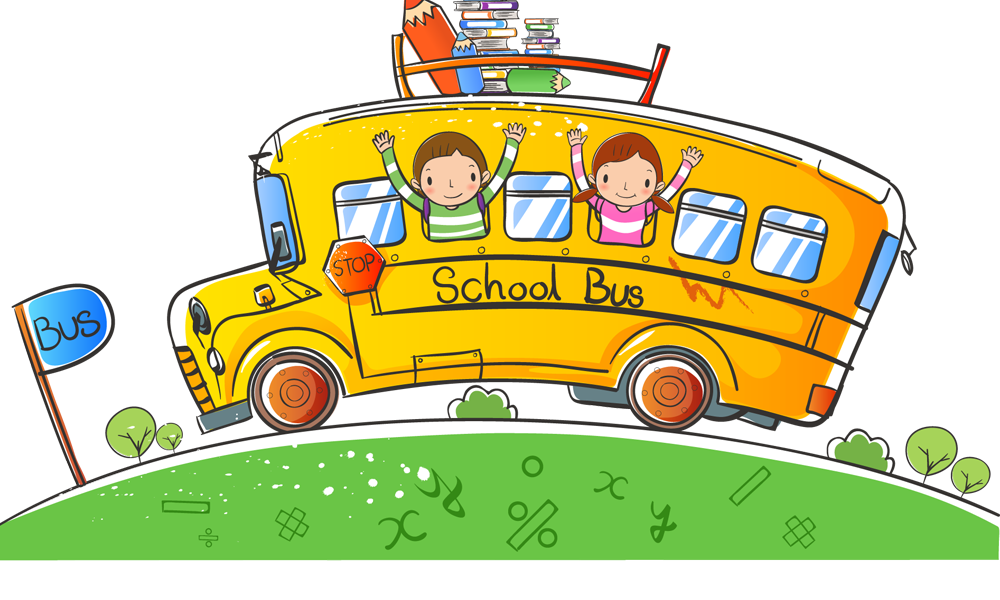 Правило добавления -ing
2. Глаголы с окончанием -e:
Буква -e опускается и добавляется -ing:
write - writing
live – living
come - coming
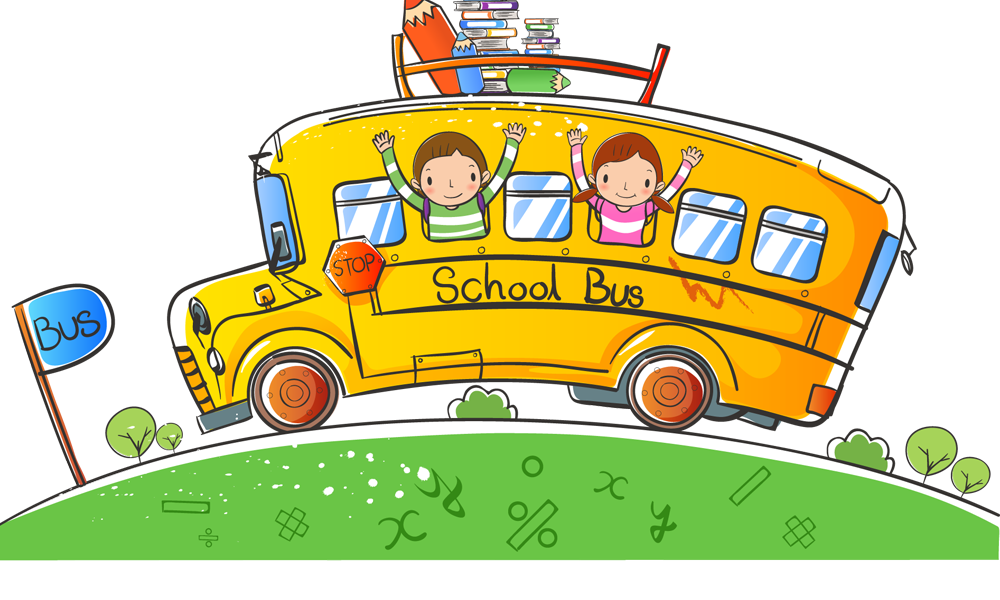 Правило добавления -ing
3. Глаголы, оканчивающиеся на ударный слог с кратким гласным звуком:
Последняя буква удваивается и добавляется -ing:
swim - swimming
sit – sitting
hop - hopping
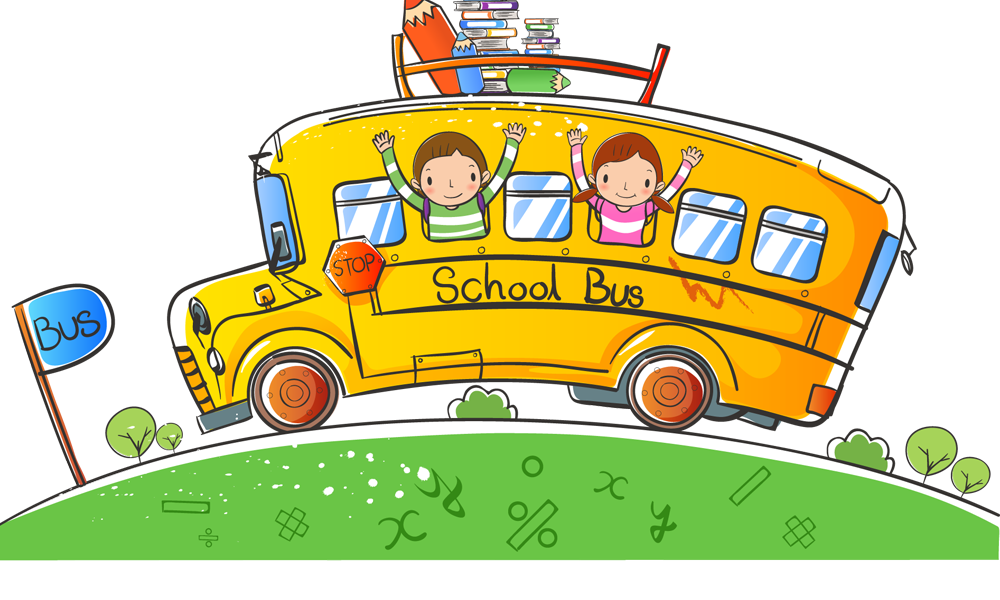 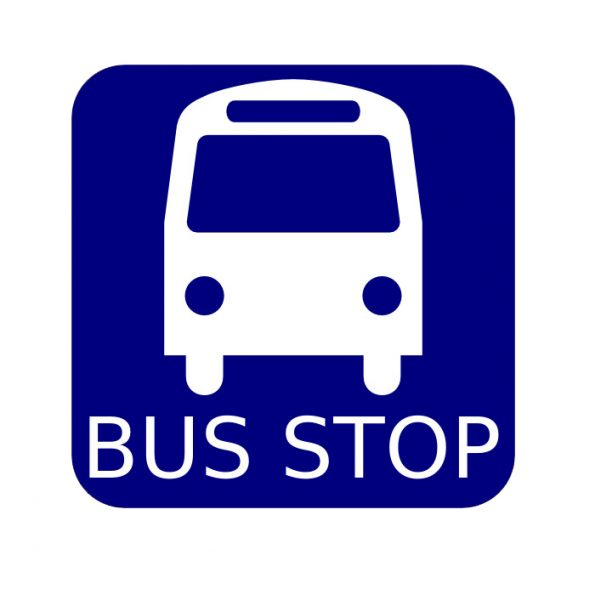 Jump 
 Give  
 Help  
 Wash  
 Open  
 Sleep  
 Make  
 Sit 
 Stop
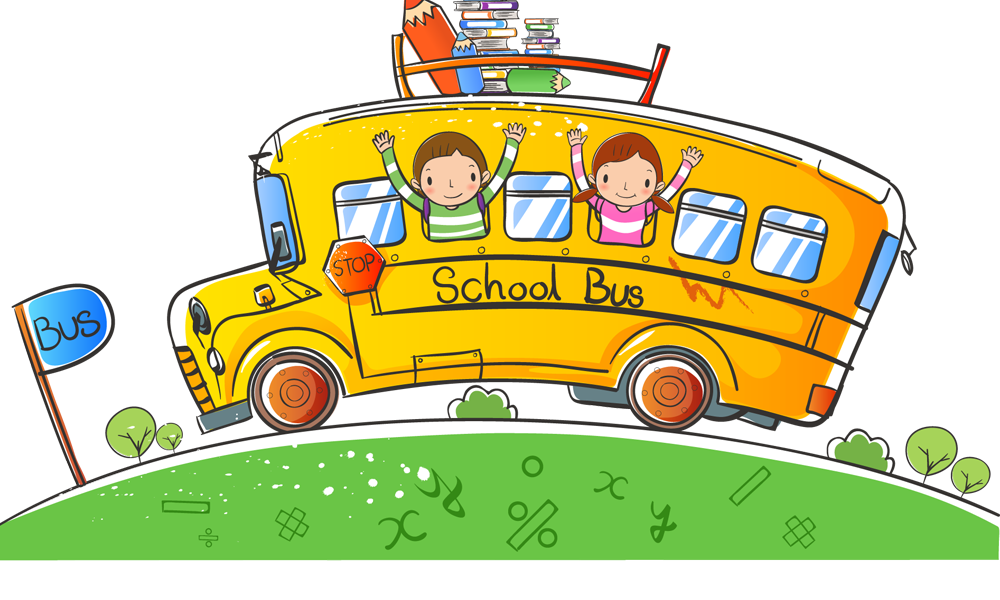 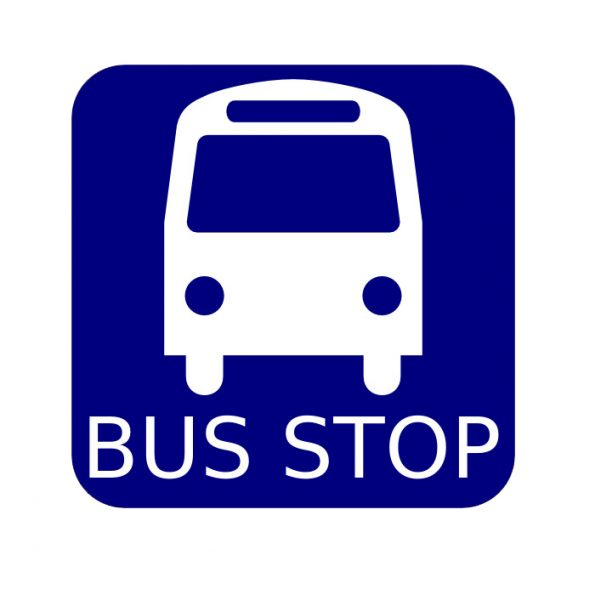 giving
1. Give –
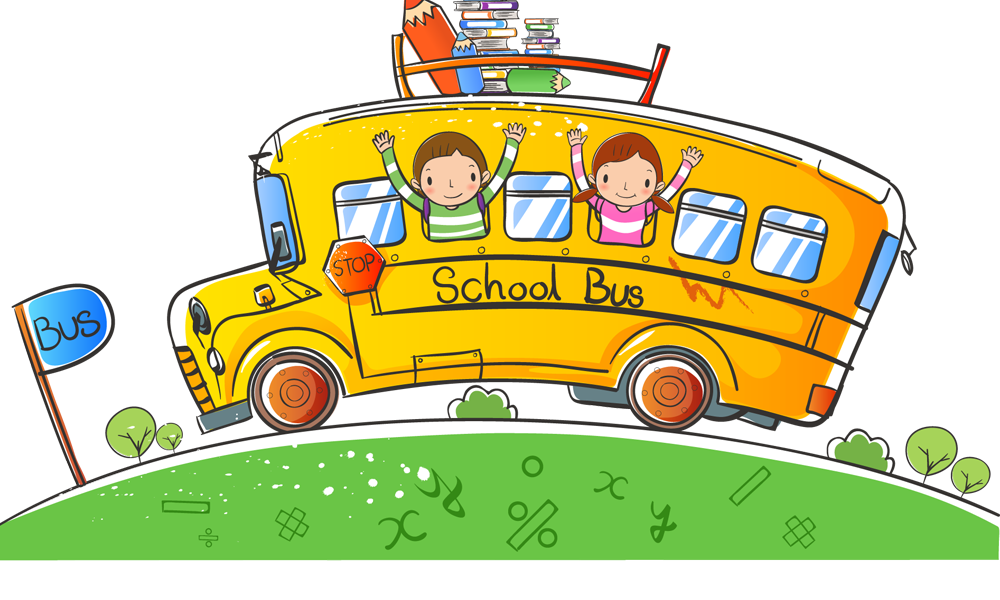 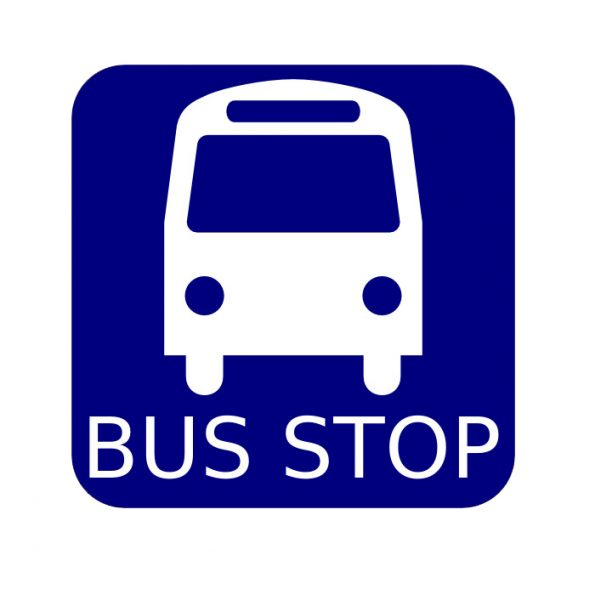 swimming
2. Swim –
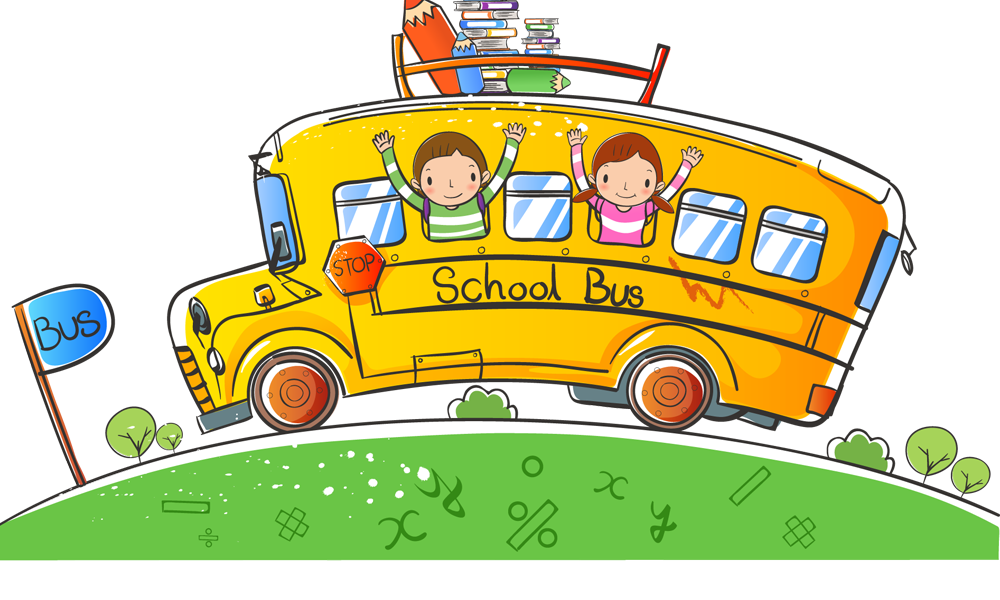 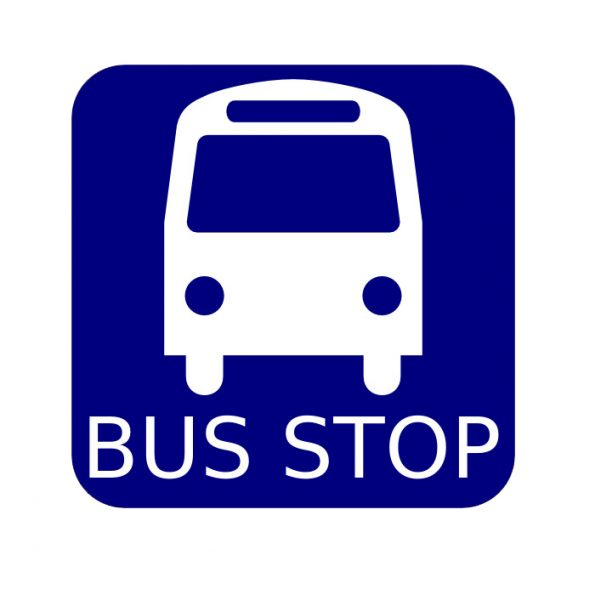 helping
3. Help –
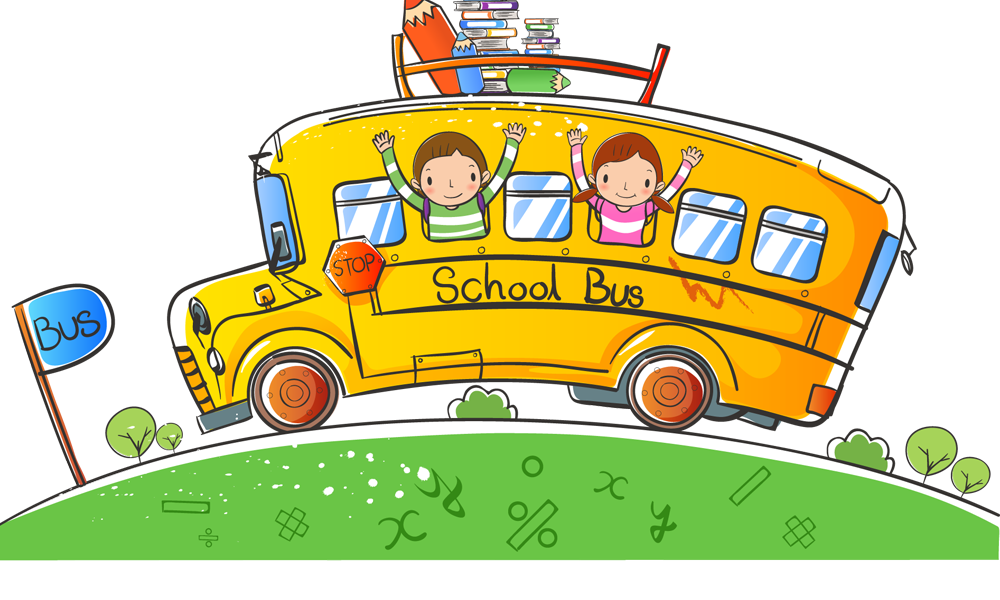 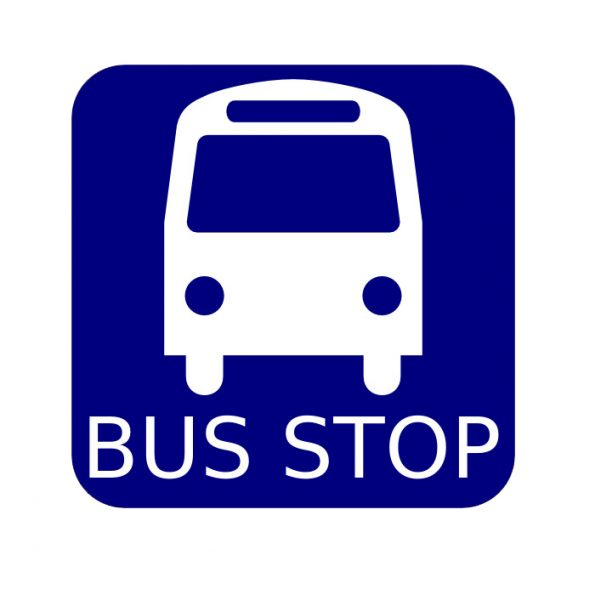 washing
4. Wash –
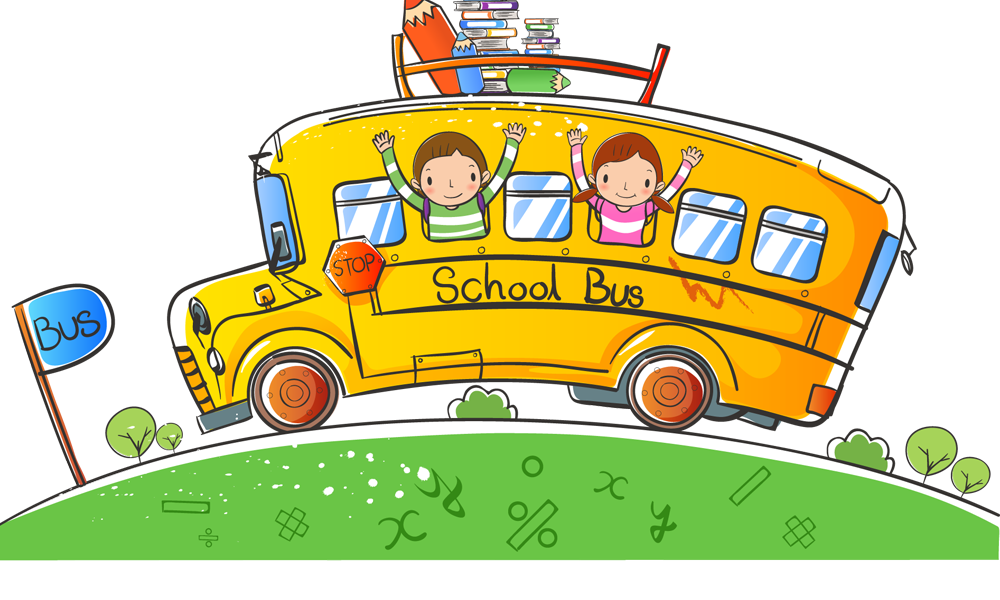 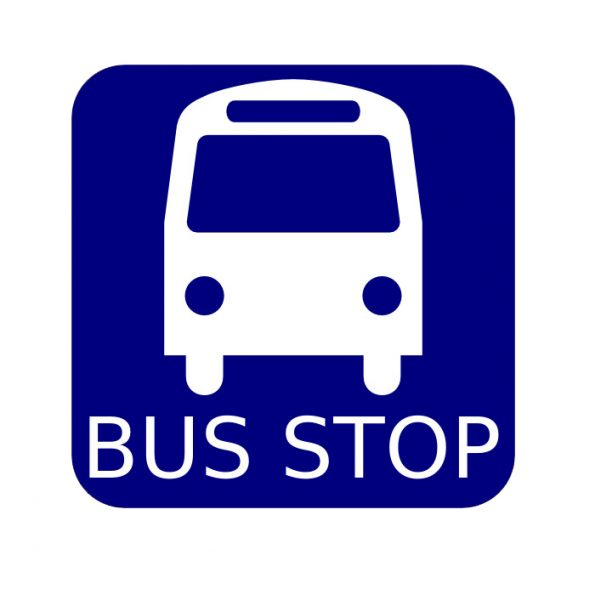 opening
5. Open –
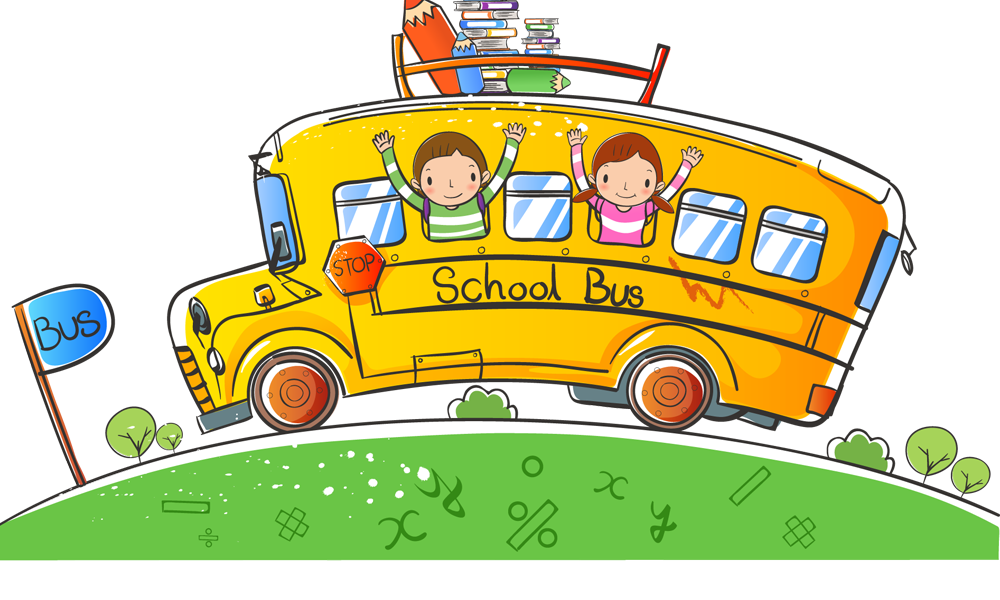 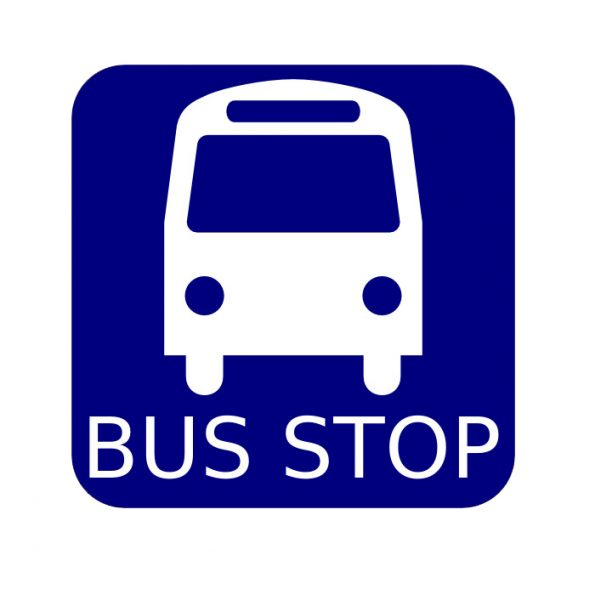 sleeping
6. Sleep –
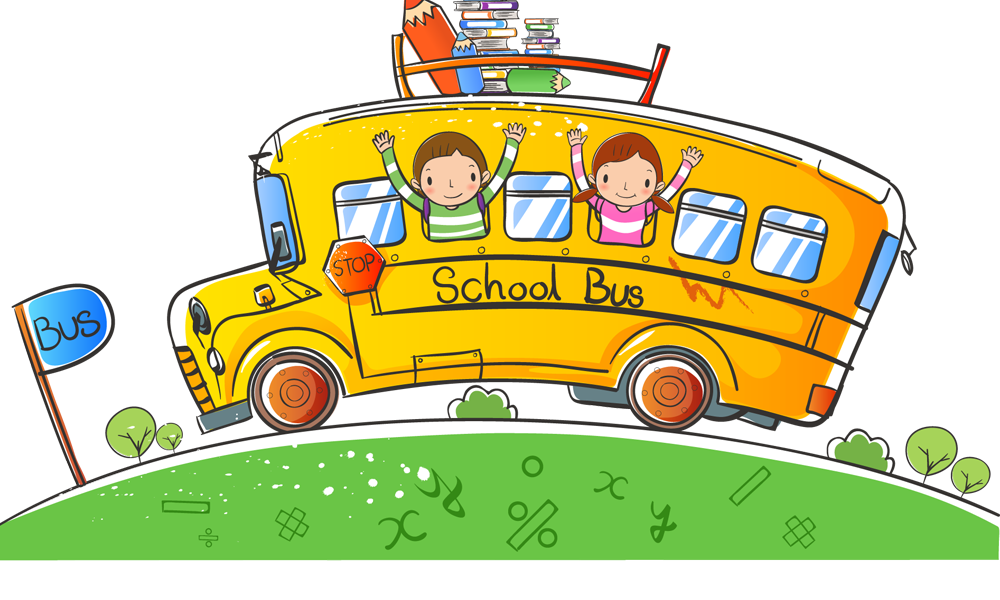 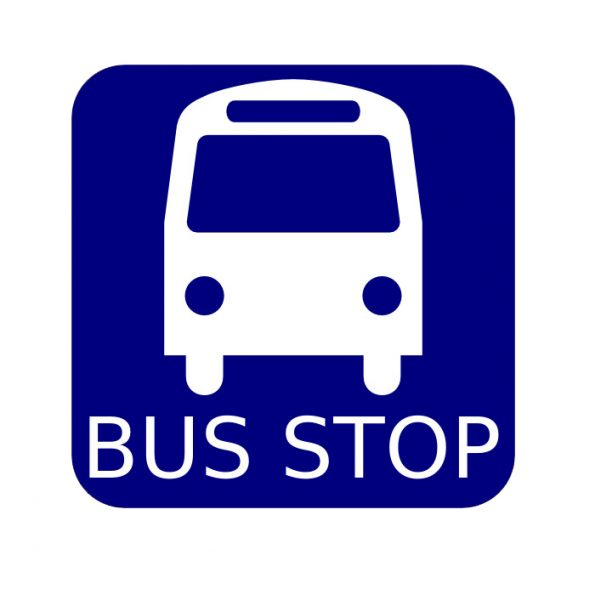 making
7. Make –
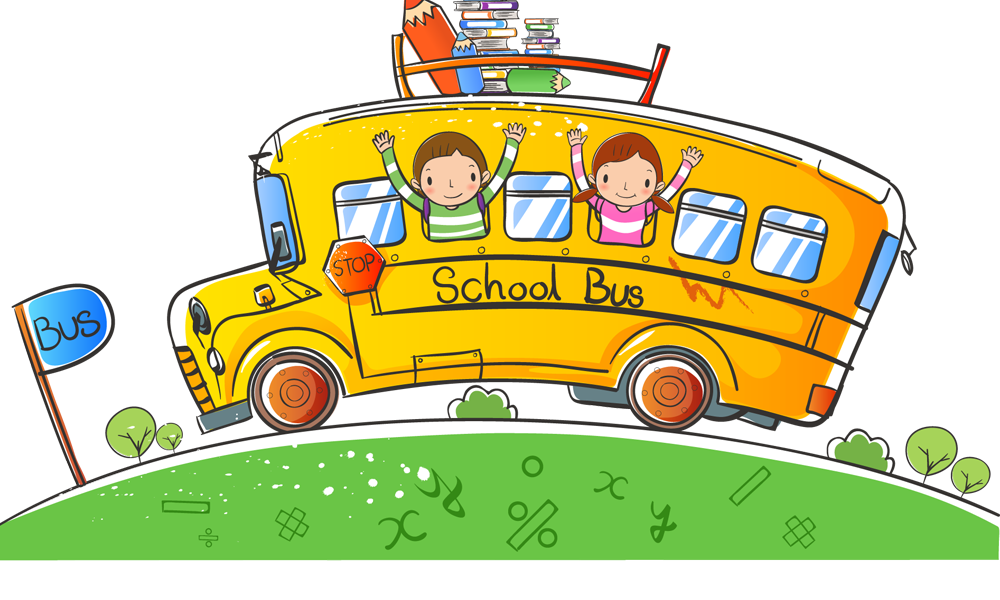 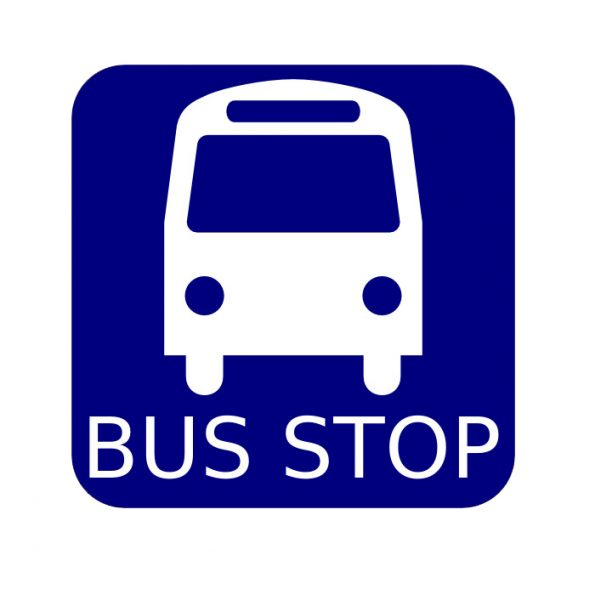 sitting
8. Sit –
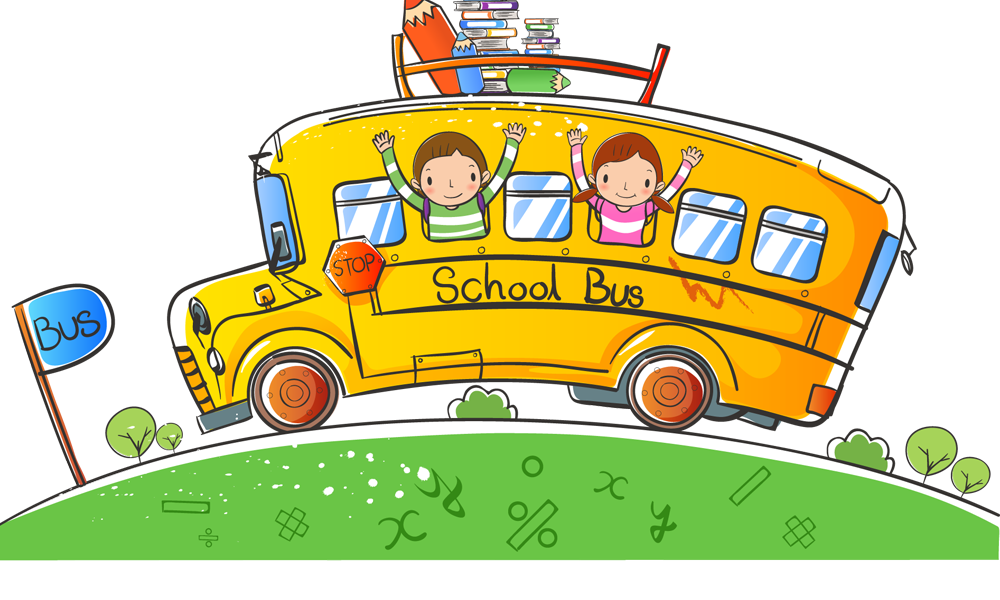 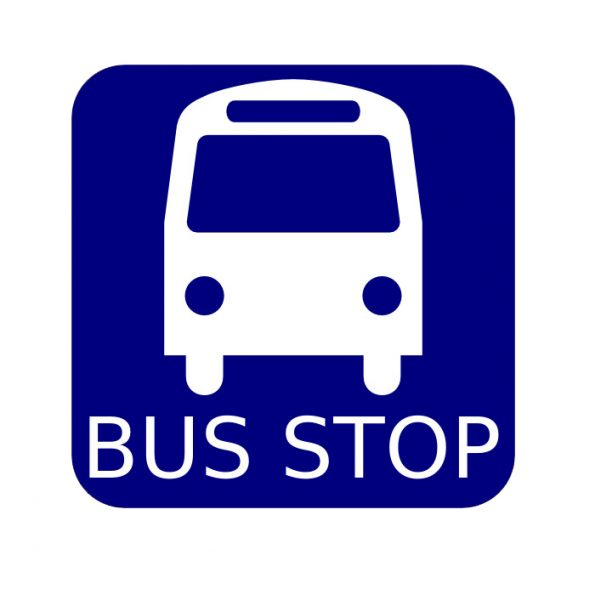 stopping
7. Stop –
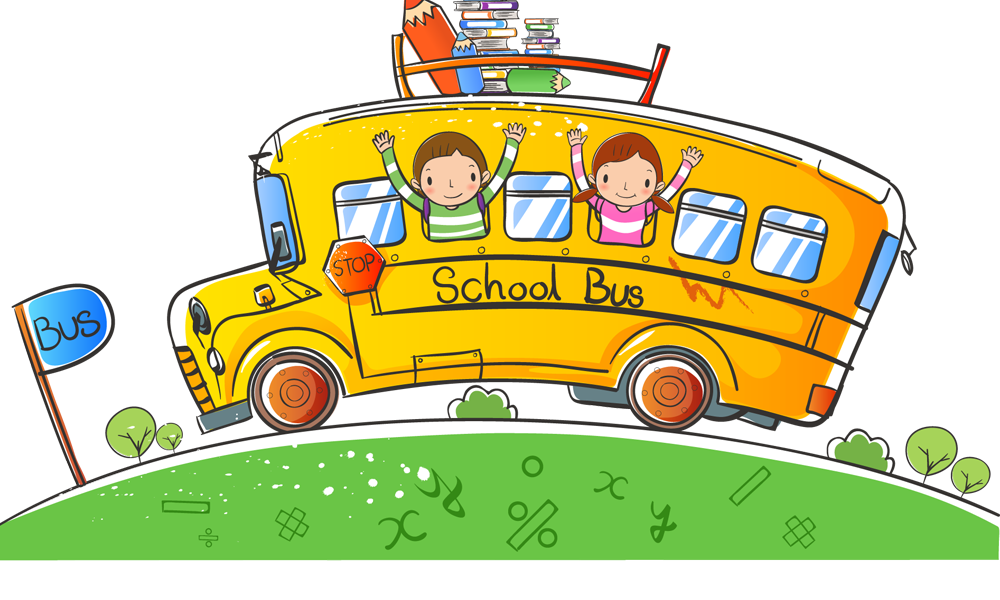 Утвердительные предложения
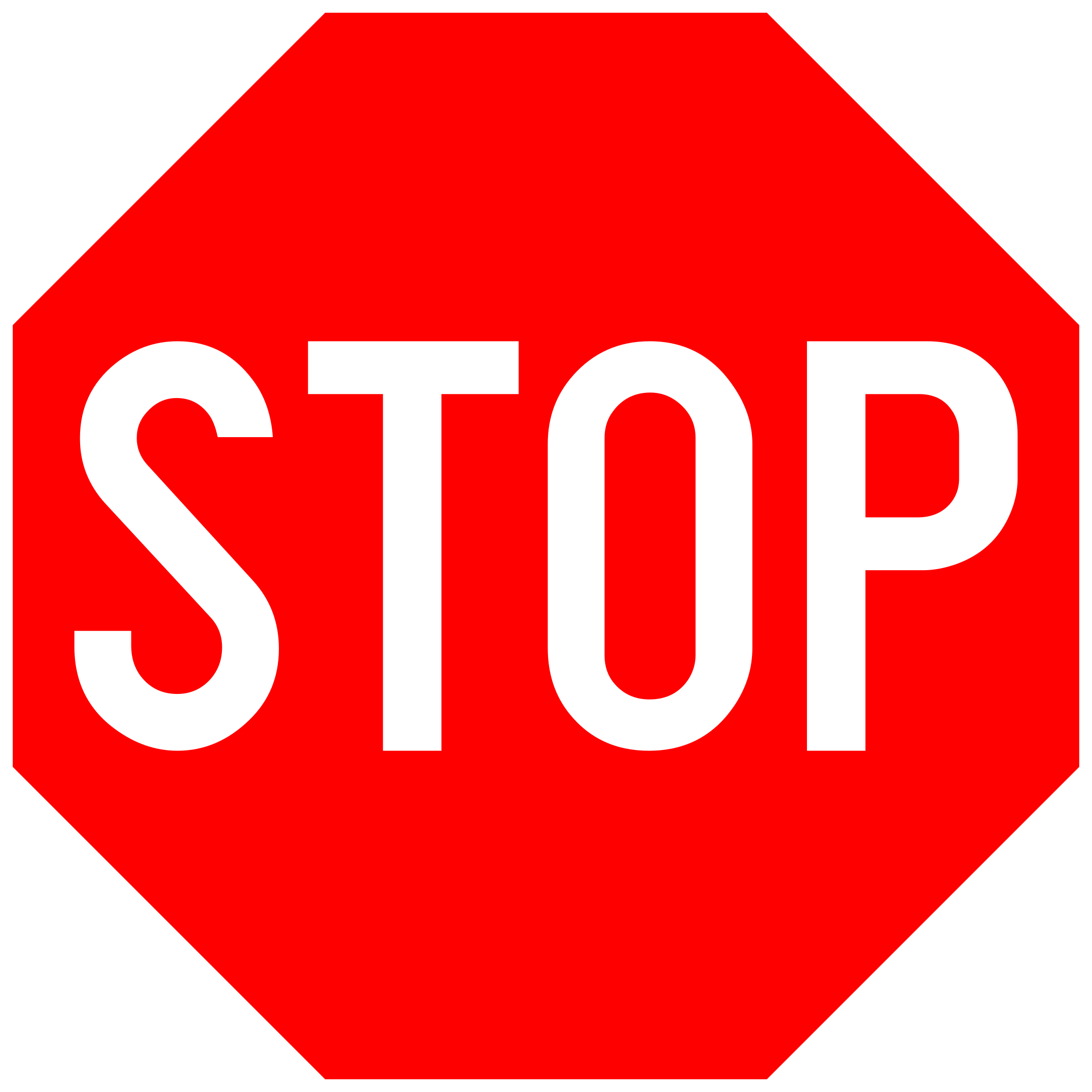 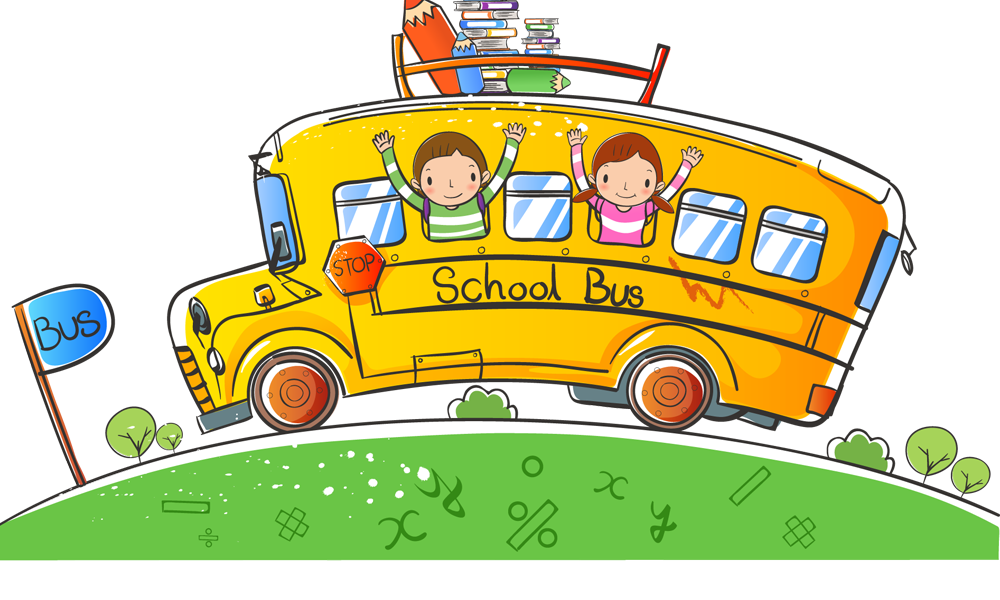 To be + V-ing
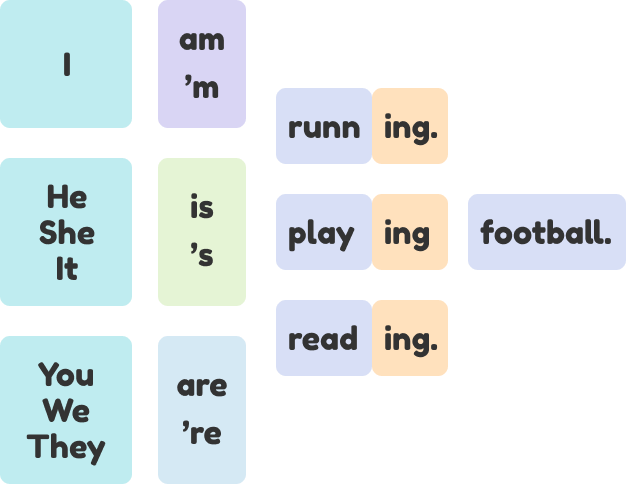 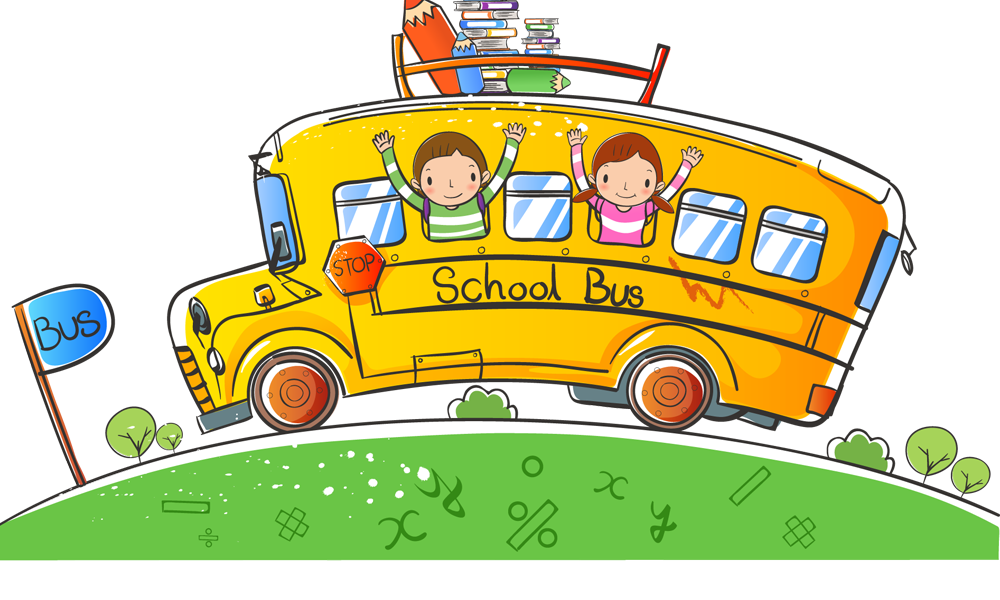 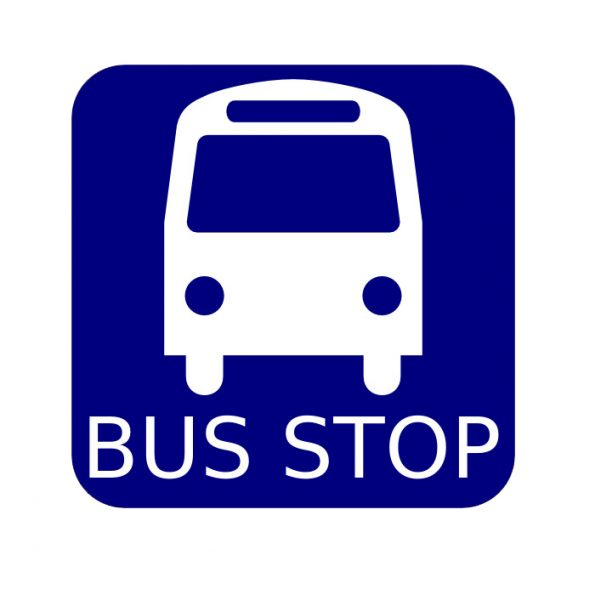 Mary (play) the piano now.
 He (swim) in the pool.
 We (walk) in the park now.
 Look! My mother (cook).
 I (talk) on the phone.
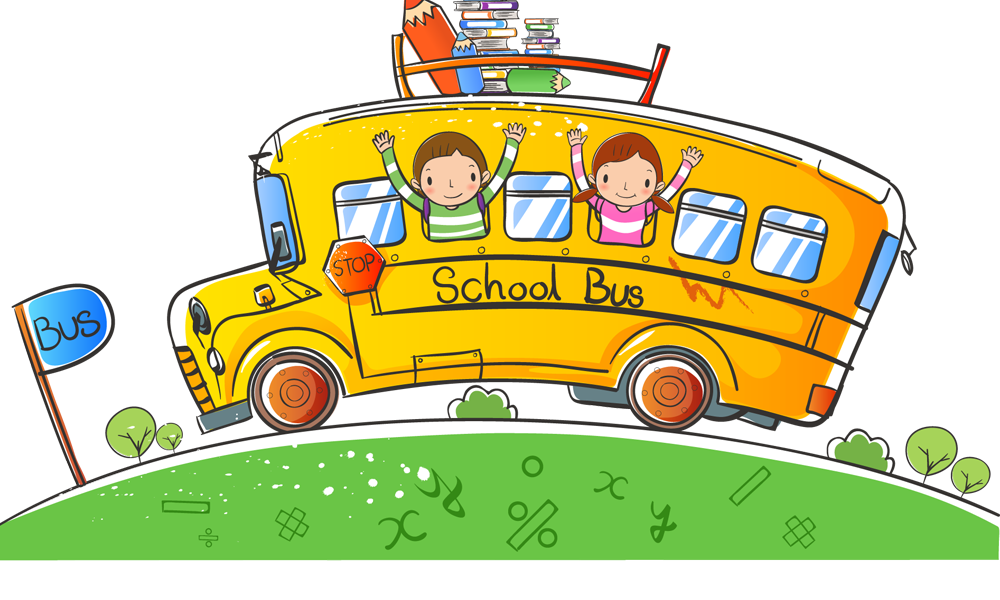 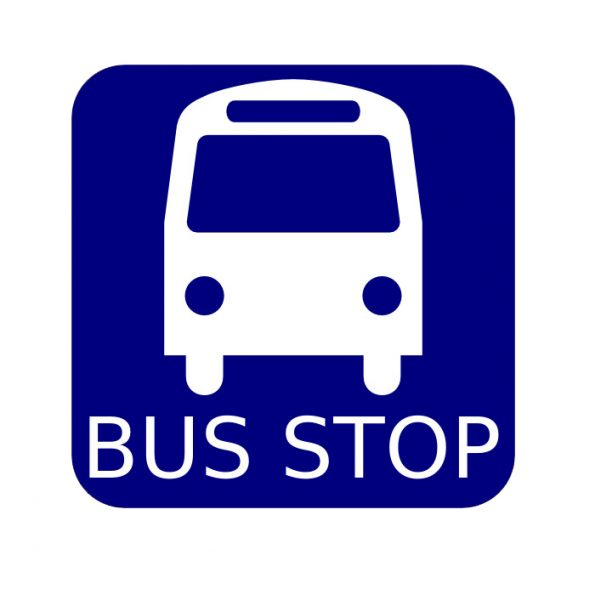 1. Mary (play) the piano now.
Mary is playing the piano now.
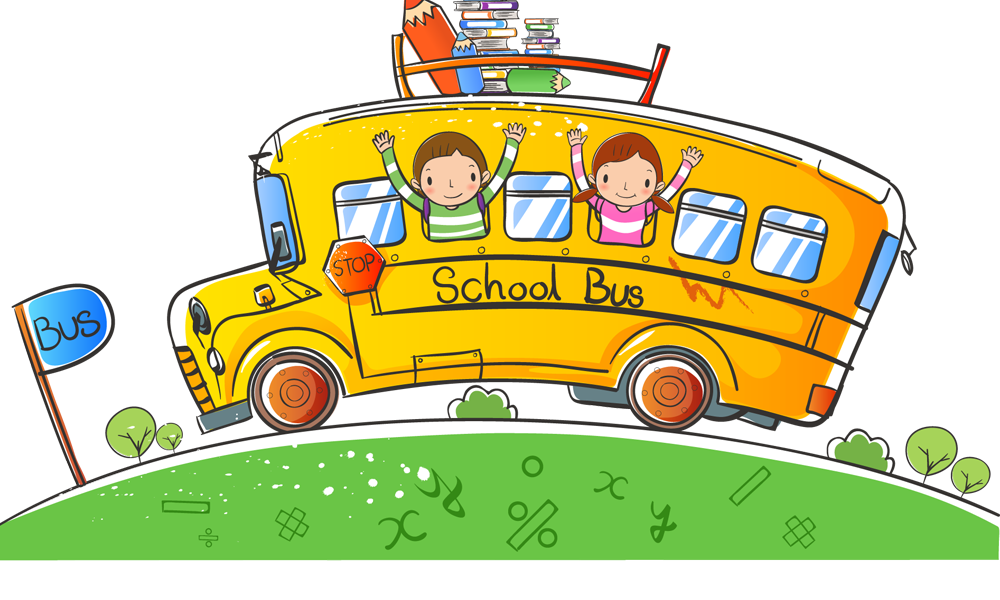 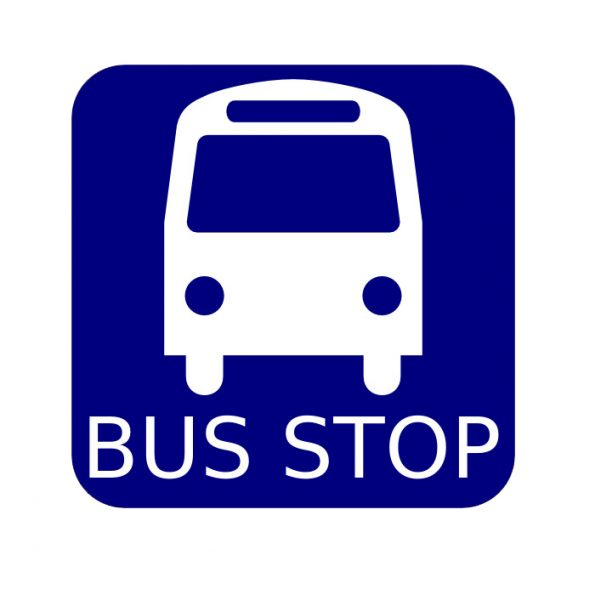 2. He (swim) in the pool.
He is swimming in the pool.
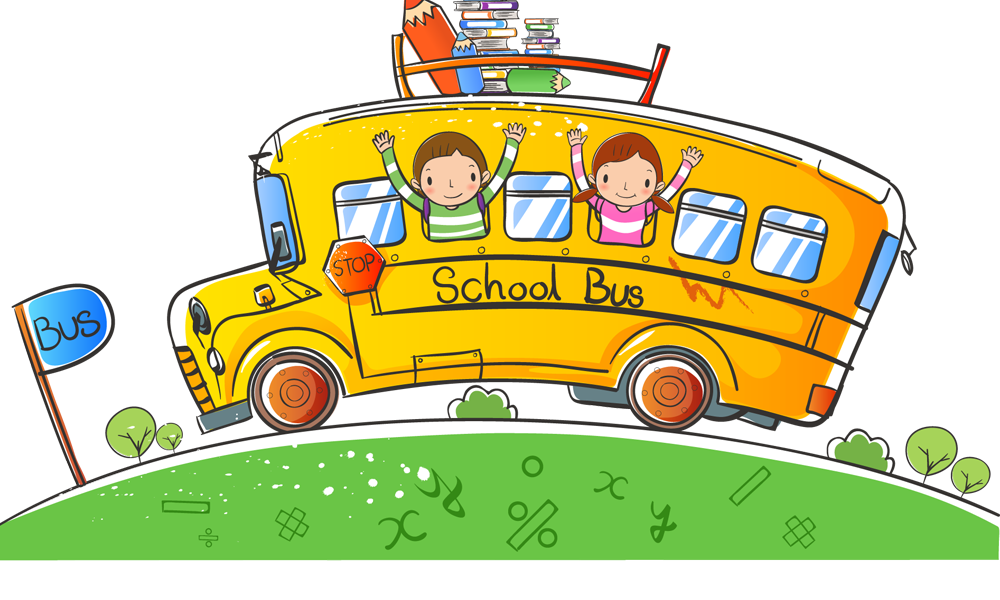 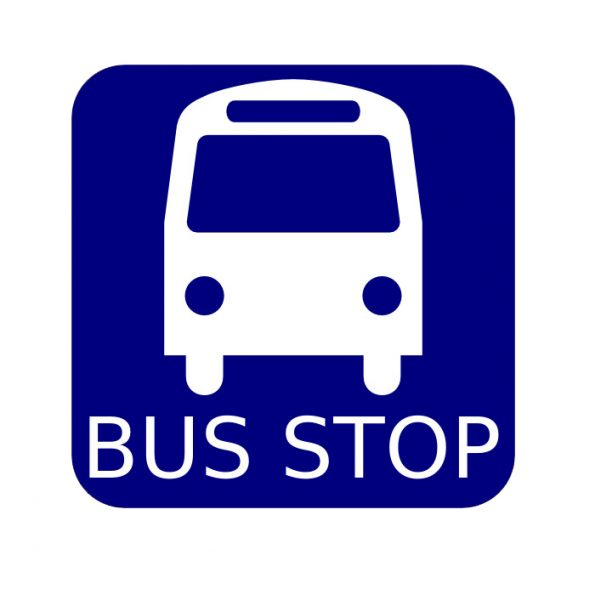 3. We (walk) in the park now.
We are walking in the park now.
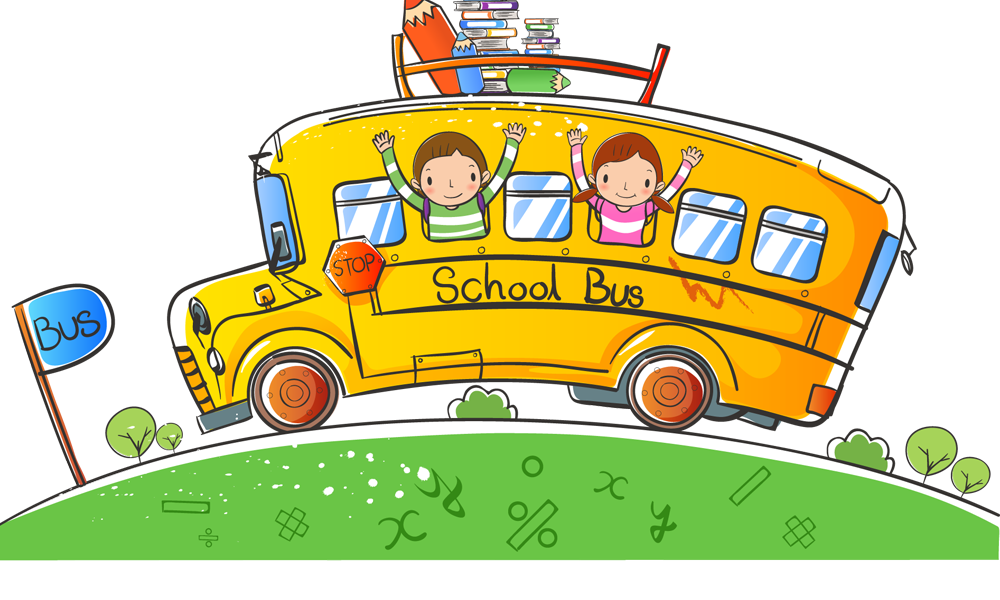 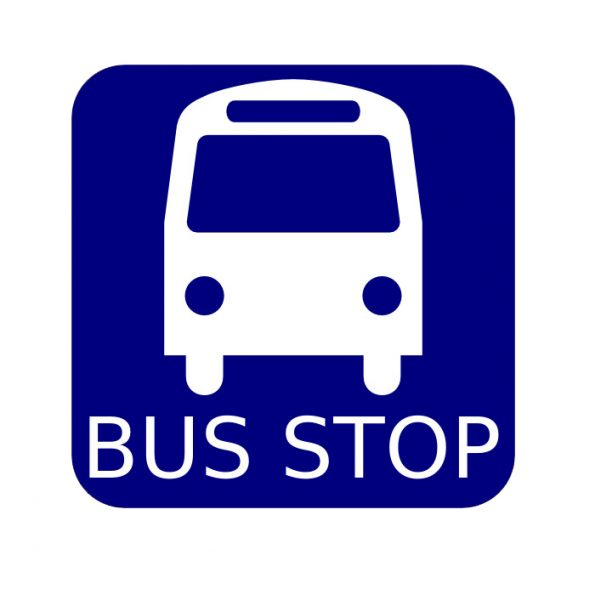 4. Look! My mother (cook).
Look! My mother is cooking.
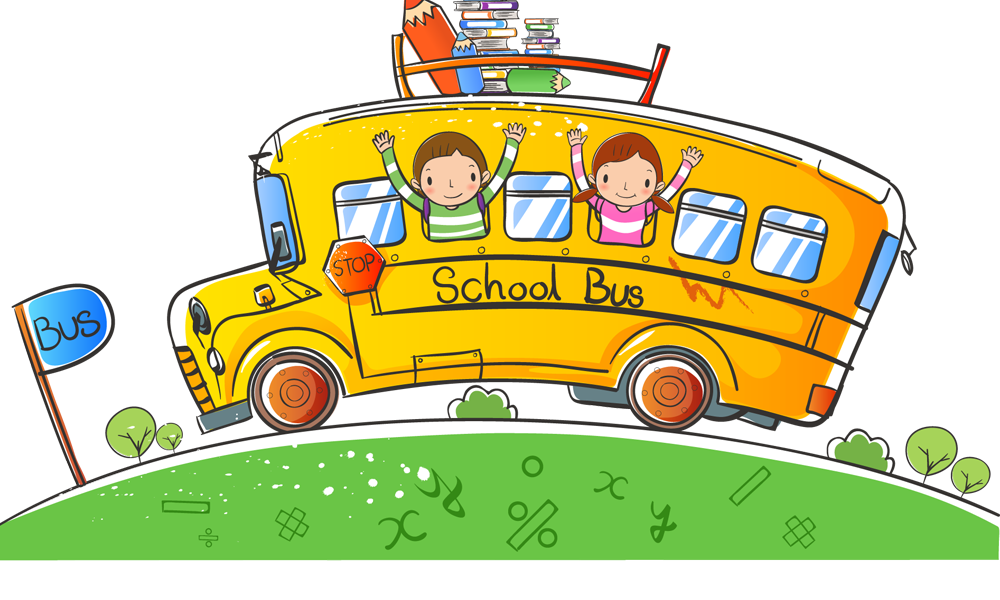 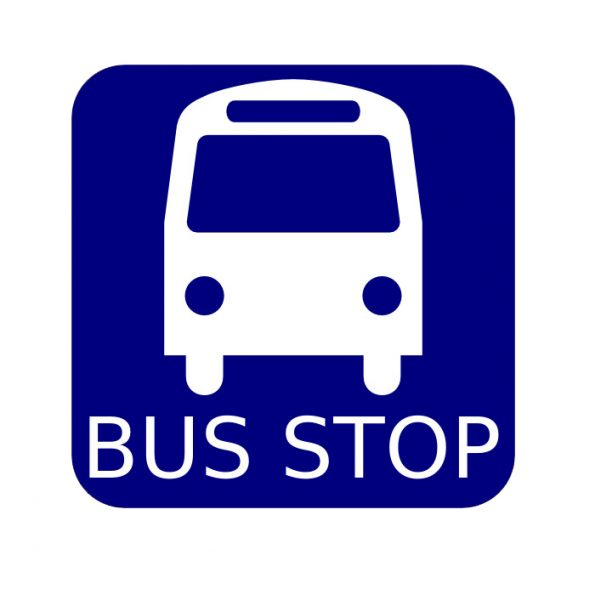 5. I (talk) on the phone.
I am talking on the phone.
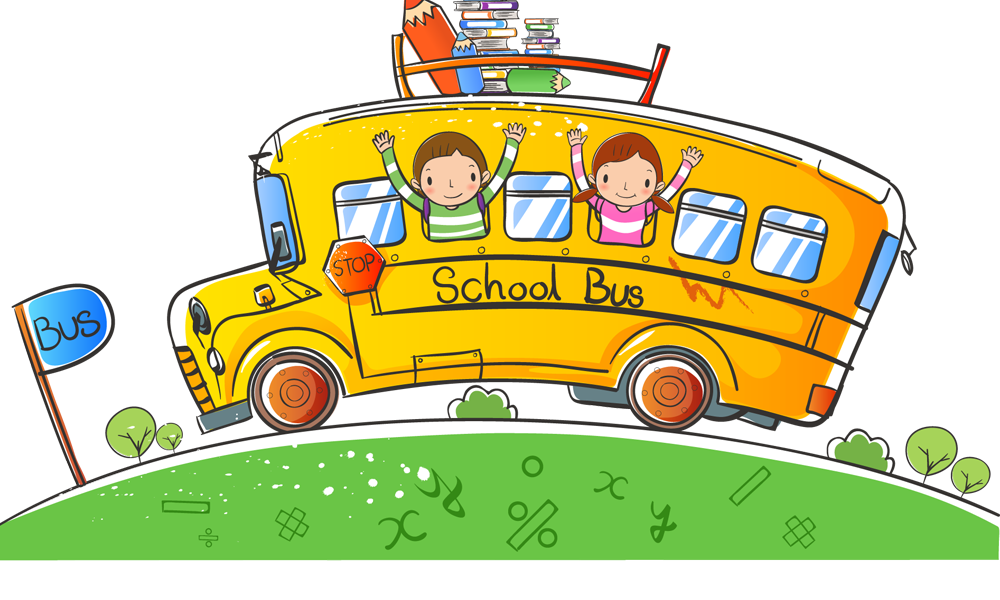 Отрицательные предложения (Negative)
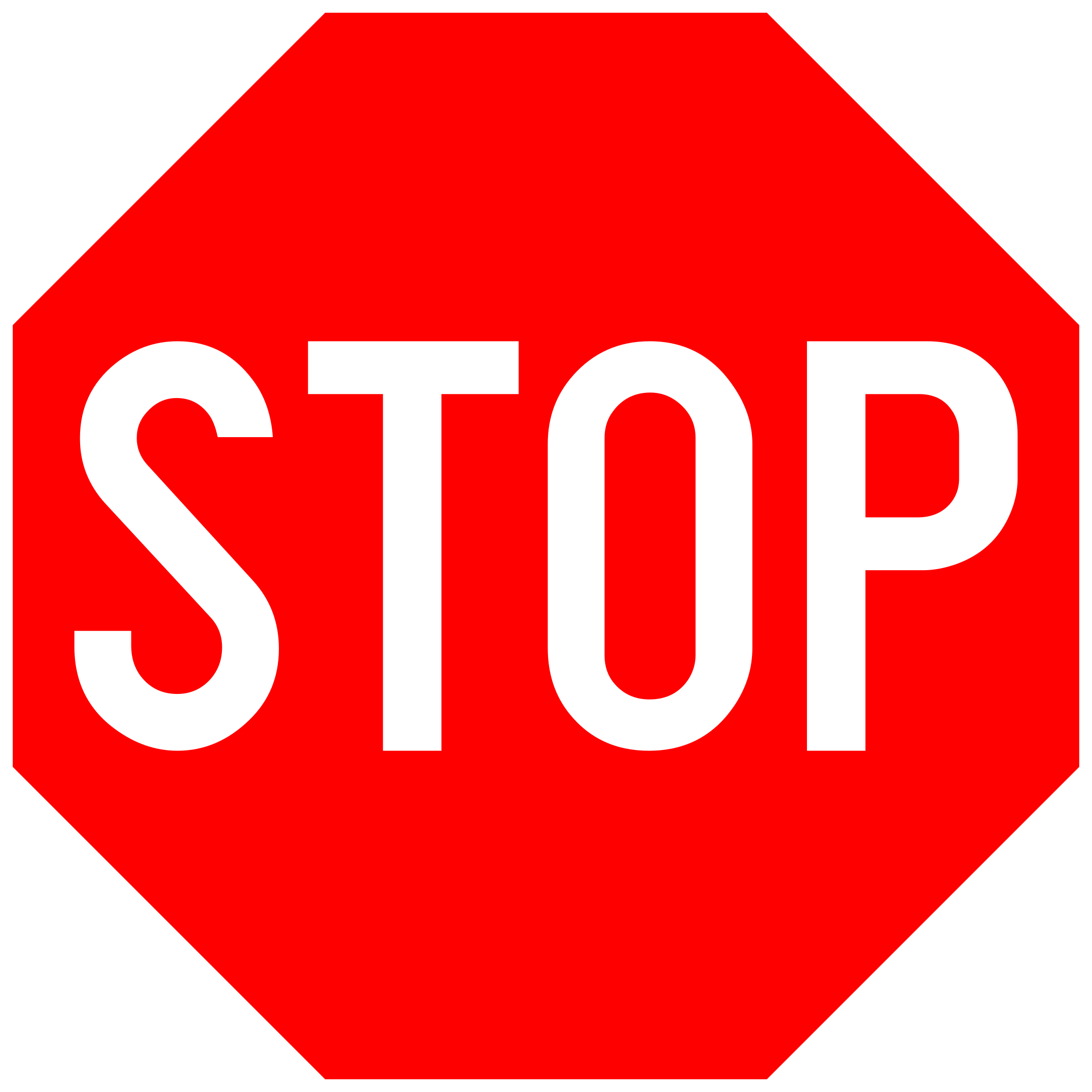 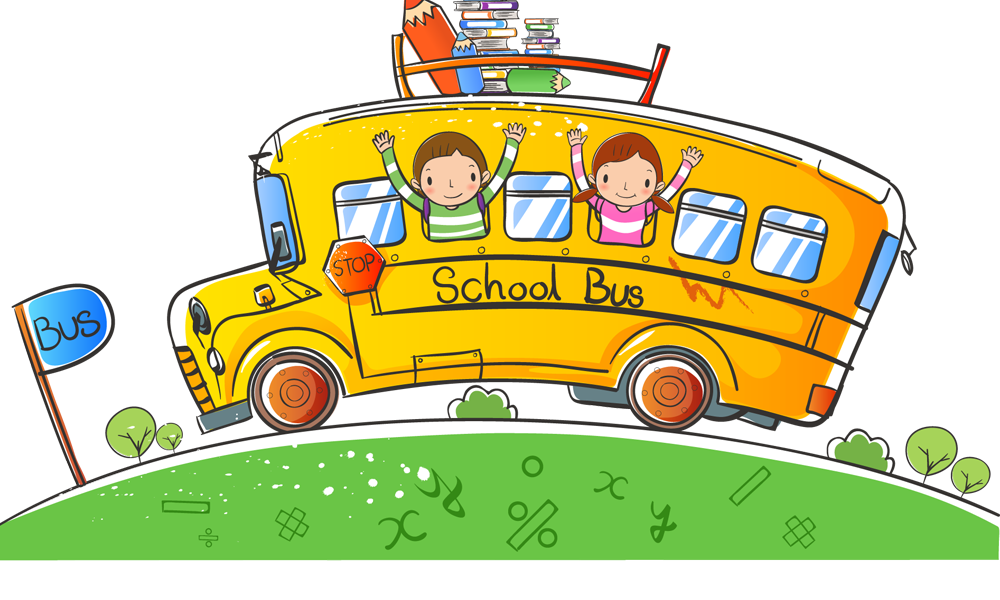 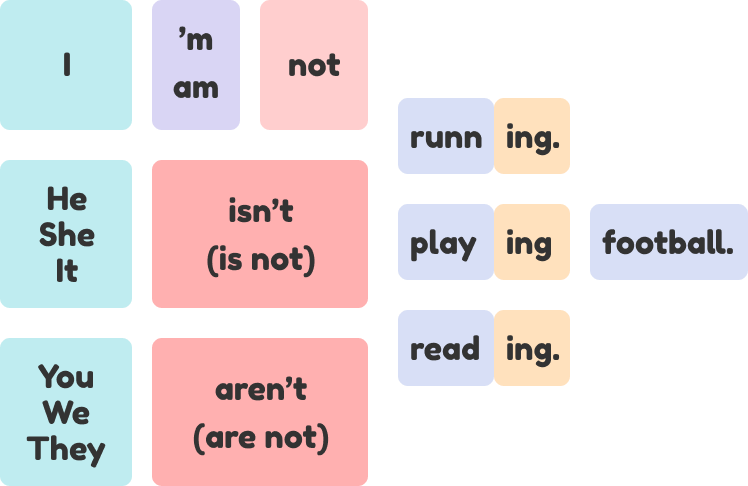 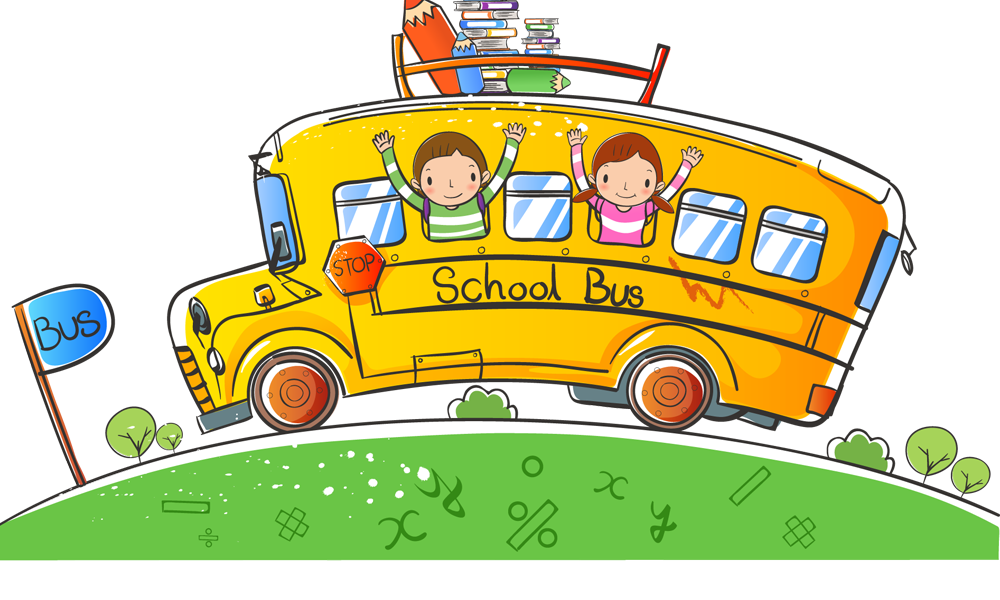 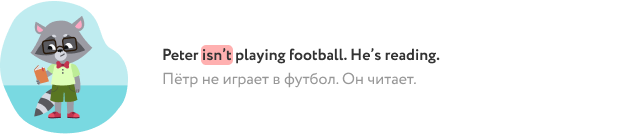 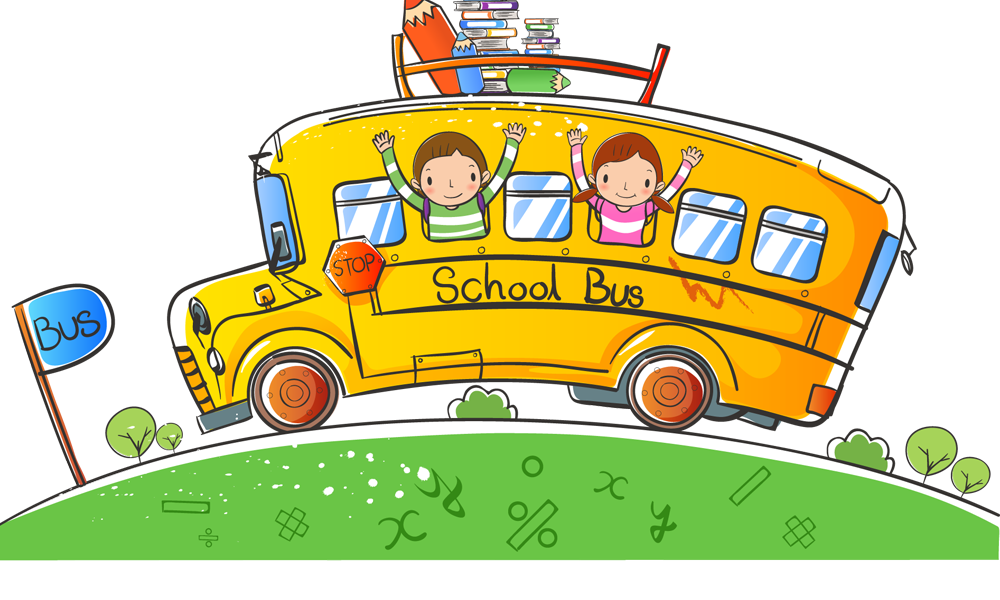 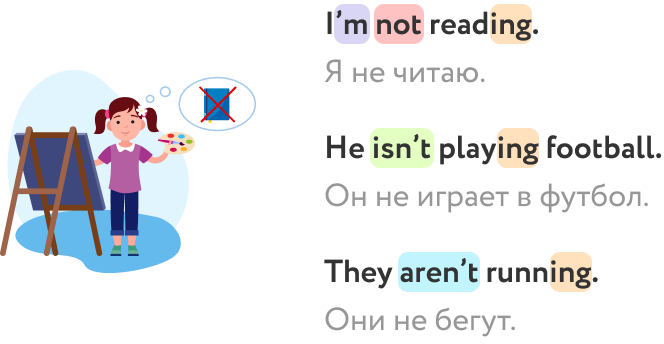 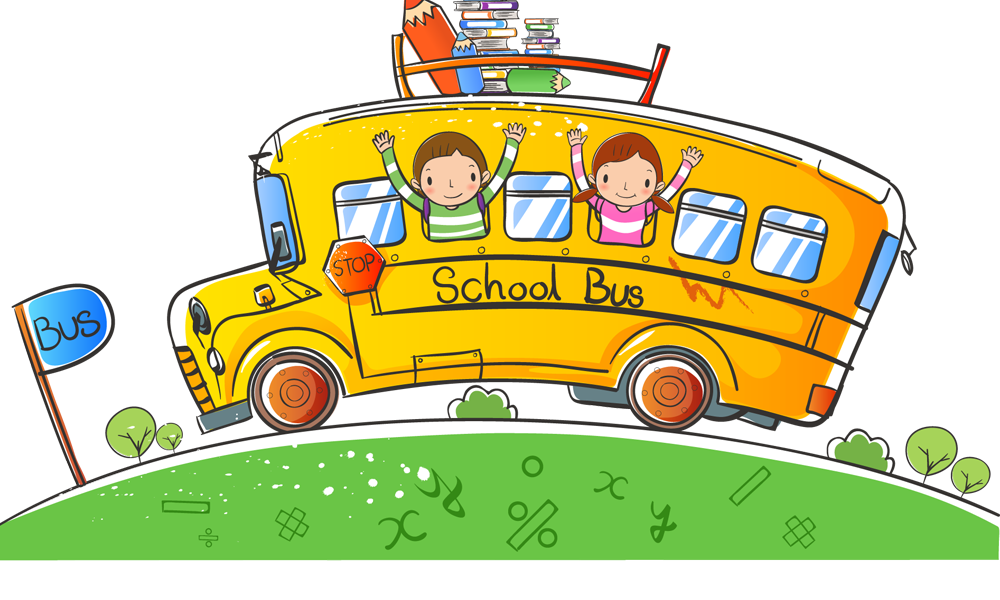 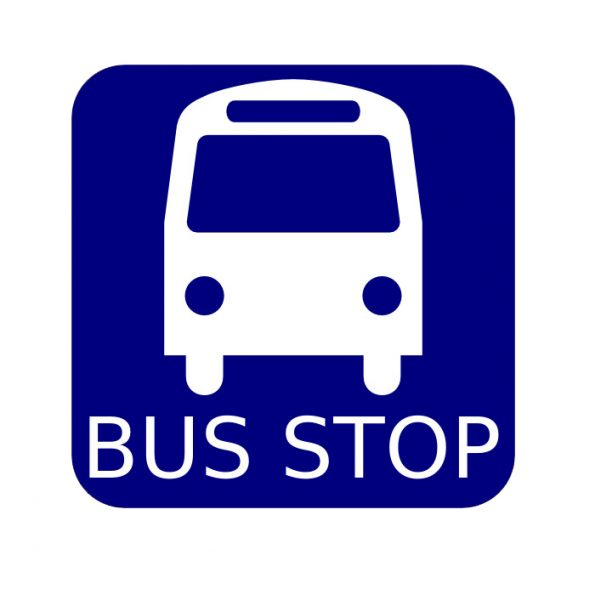 1. Mary (play) the piano now.
Mary isn’t playing the piano now.
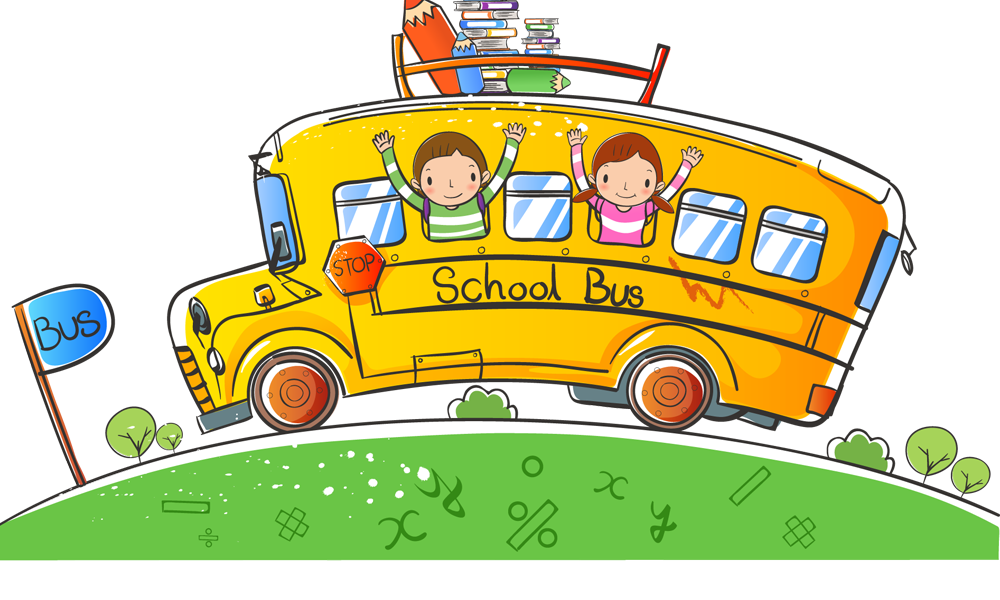 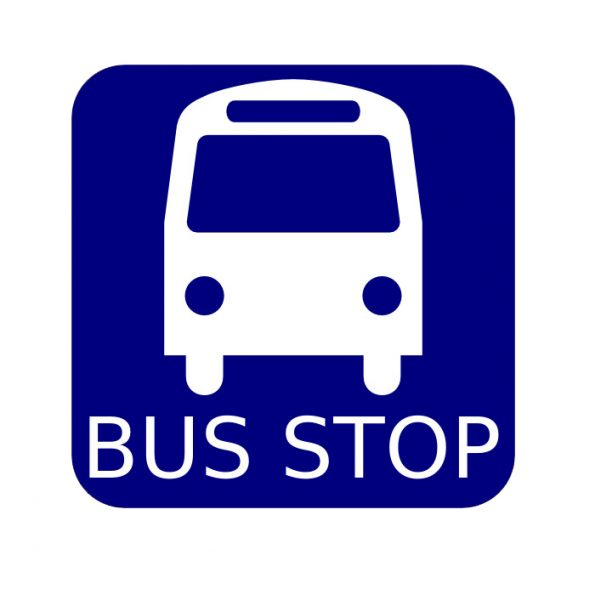 2. He (swim) in the pool.
He isn’t swimming in the pool.
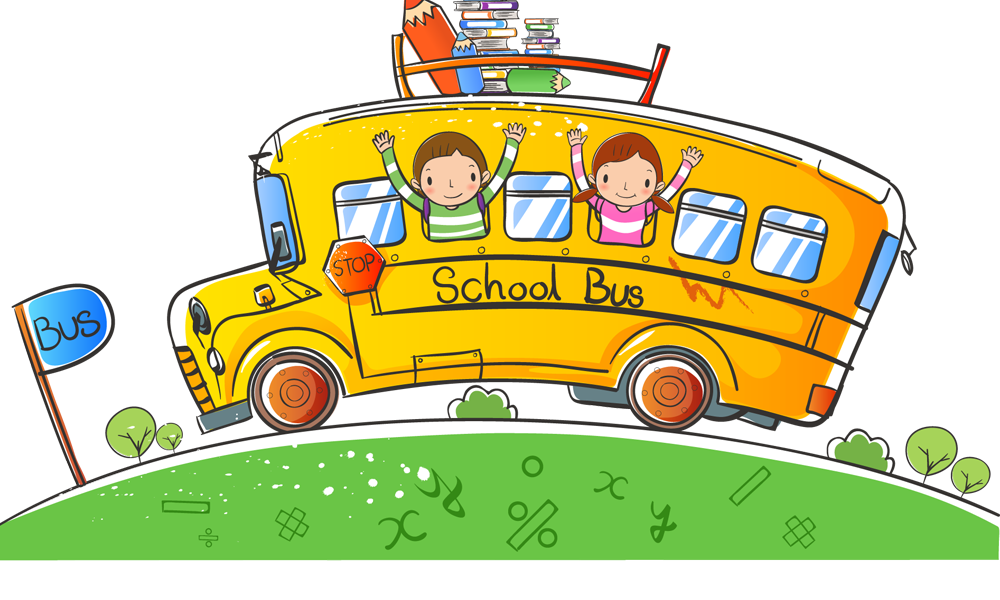 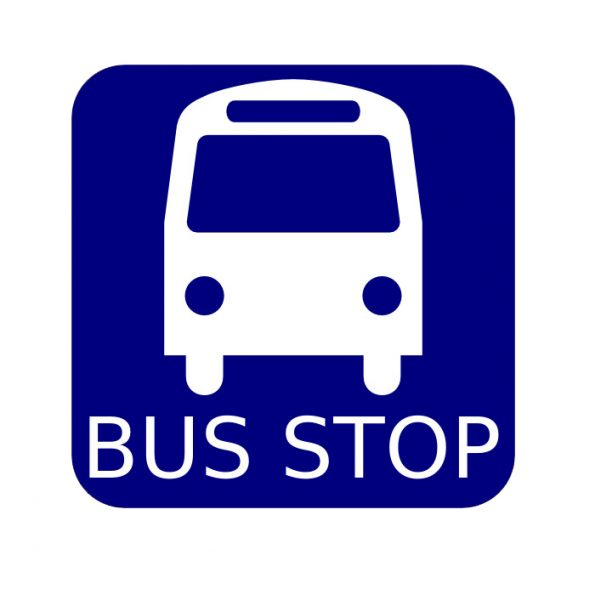 3. We (walk) in the park now.
We aren’t walking 
            in the park now.
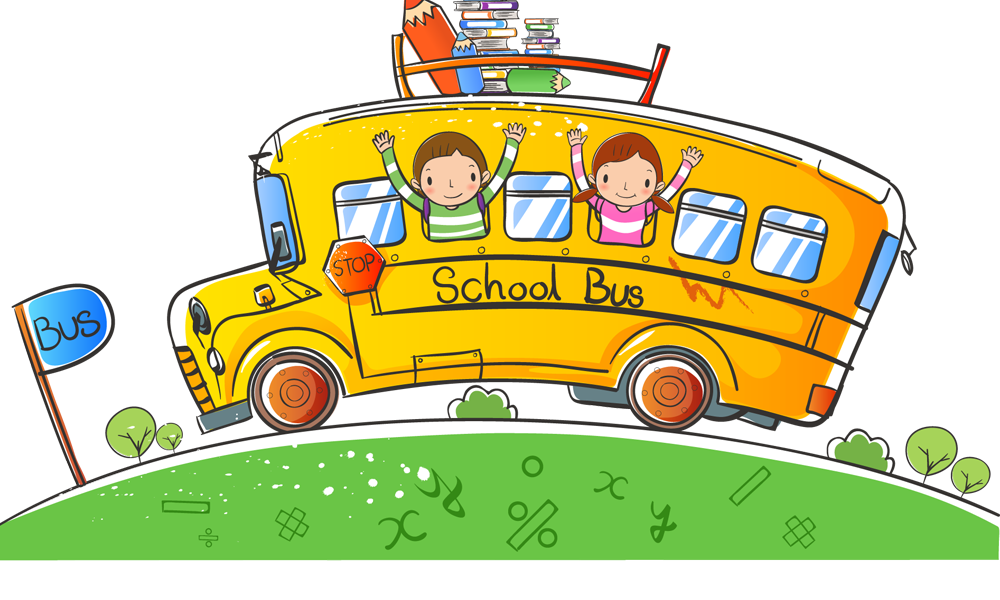 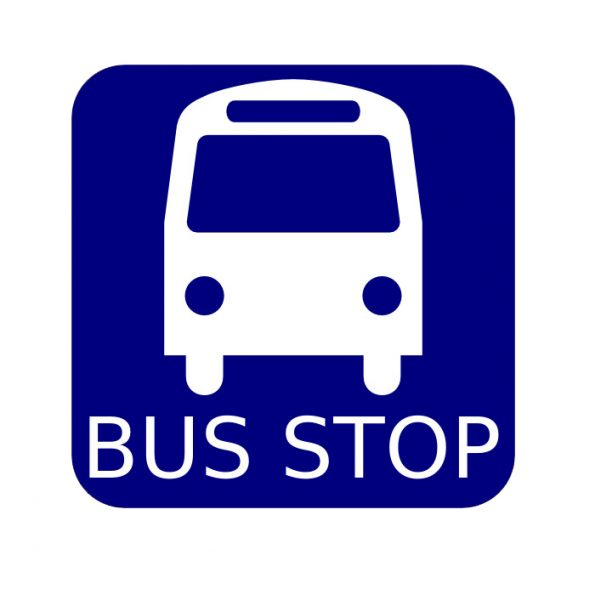 4. Look! My mother (cook).
Look! My mother isn’t cooking.
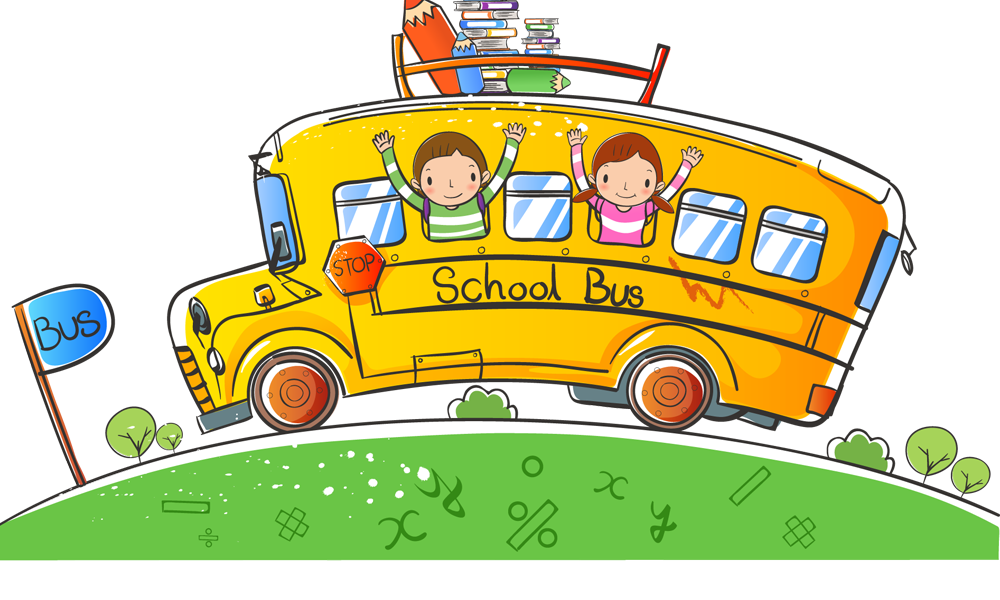 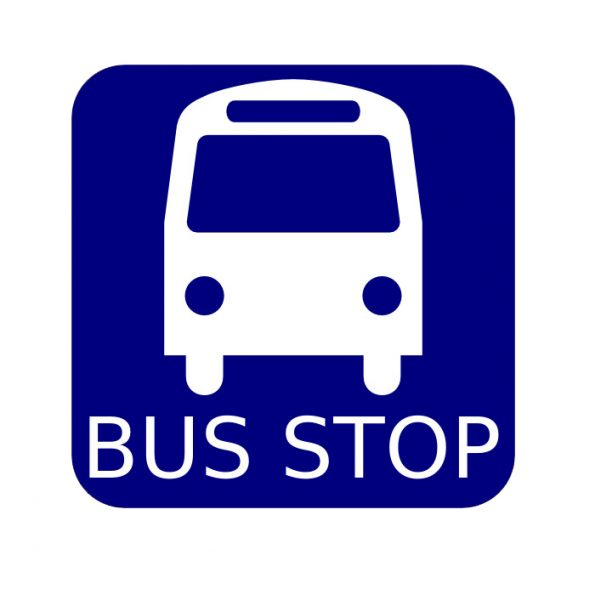 5. I (talk) on the phone.
I am not talking on the phone.
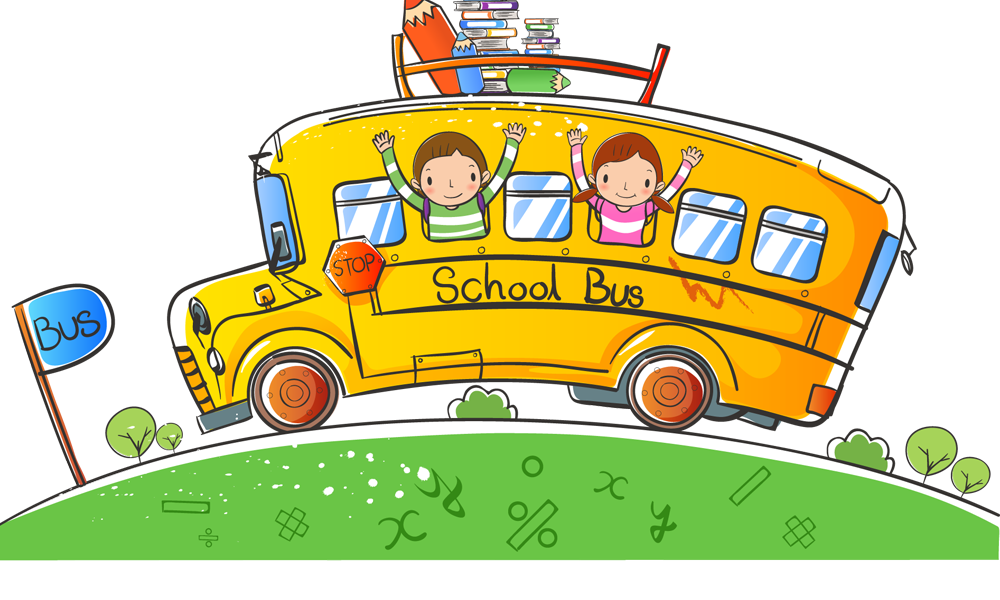 Вопросительные предложения и ответы (Yes / No questions and answers)
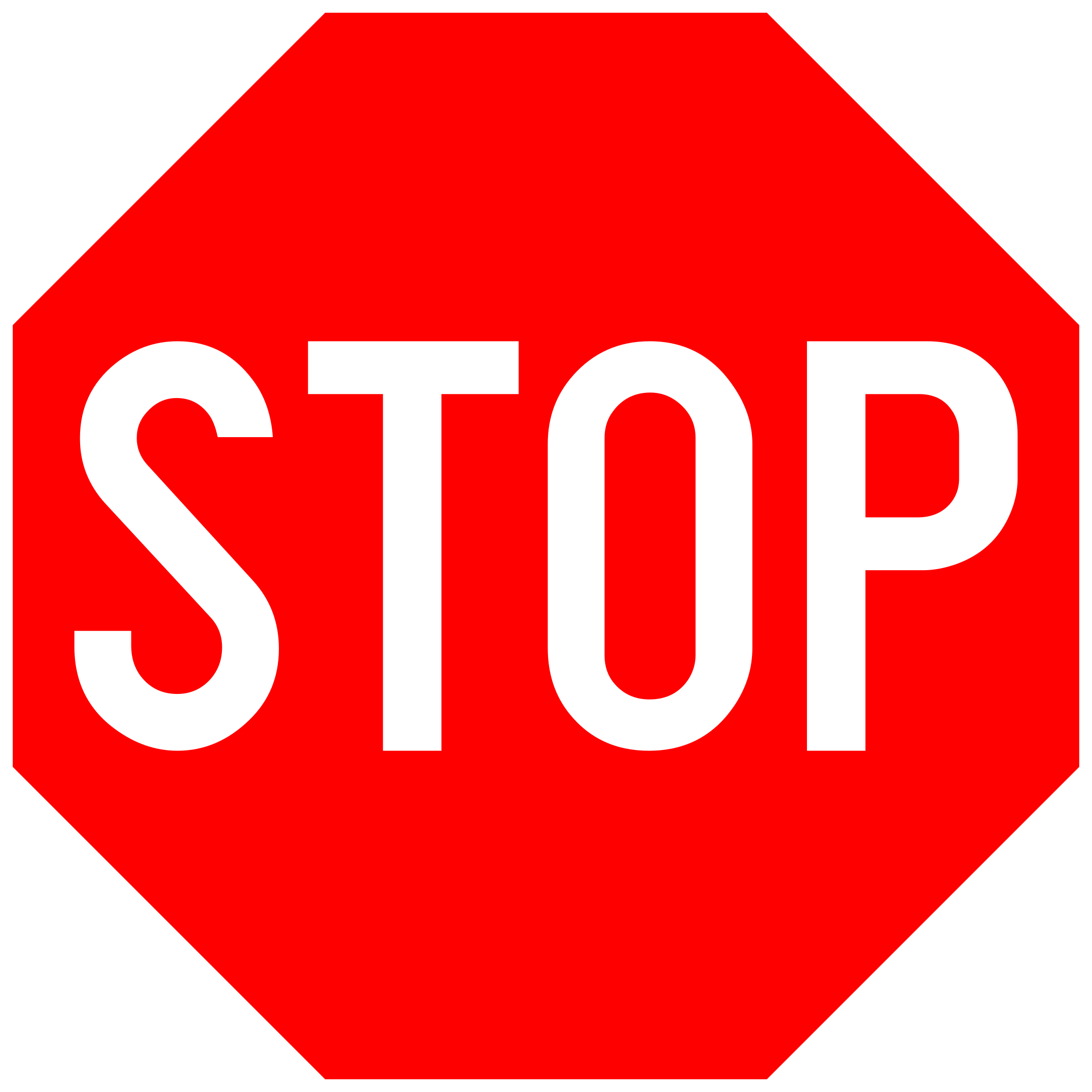 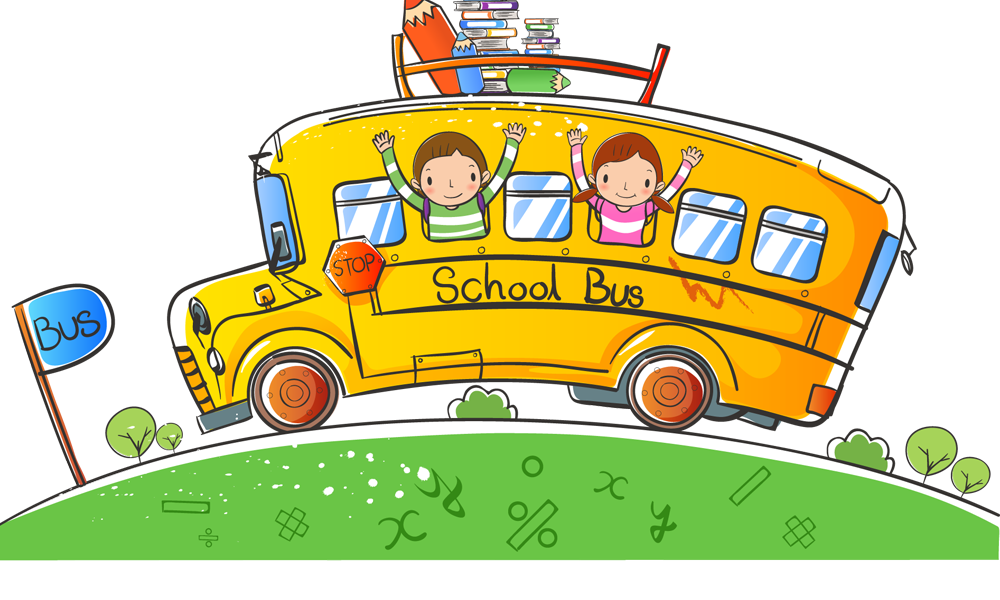 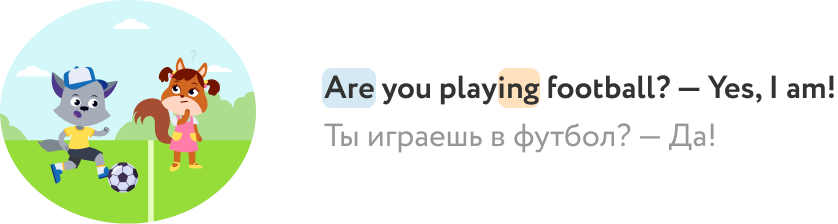 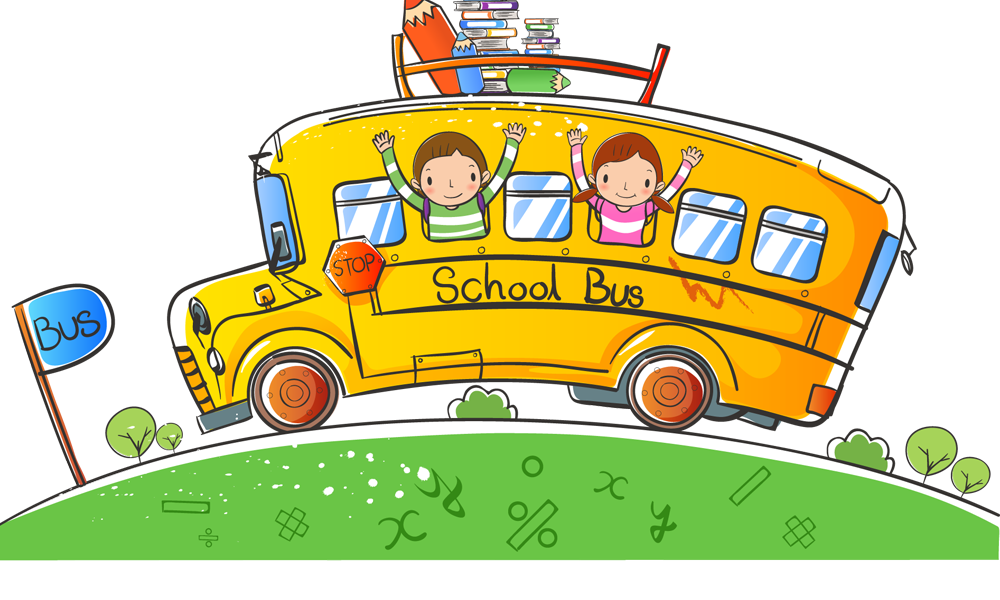 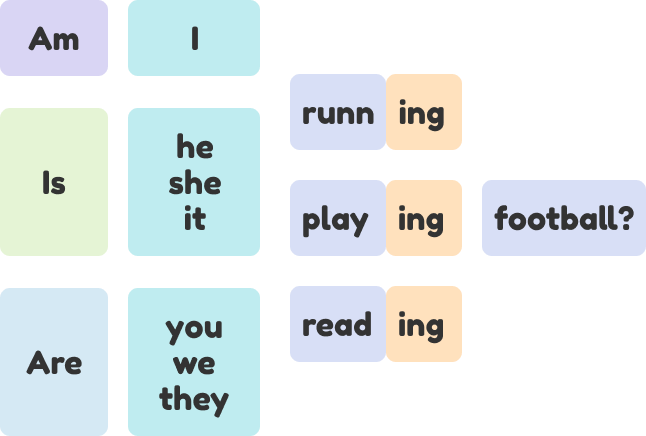 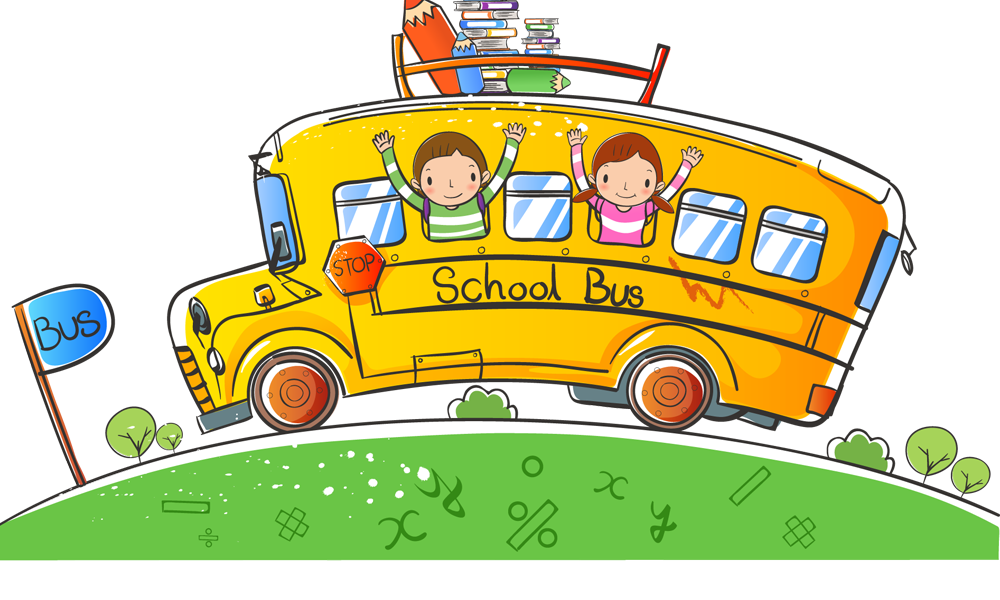 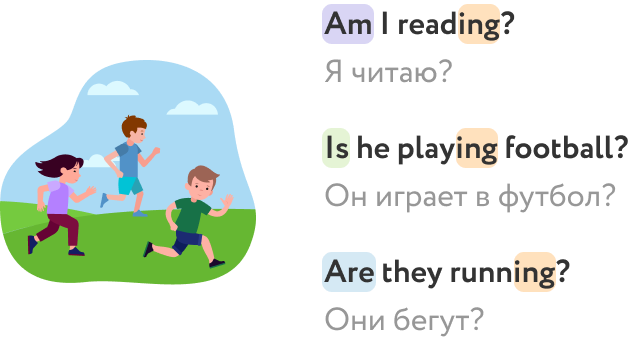 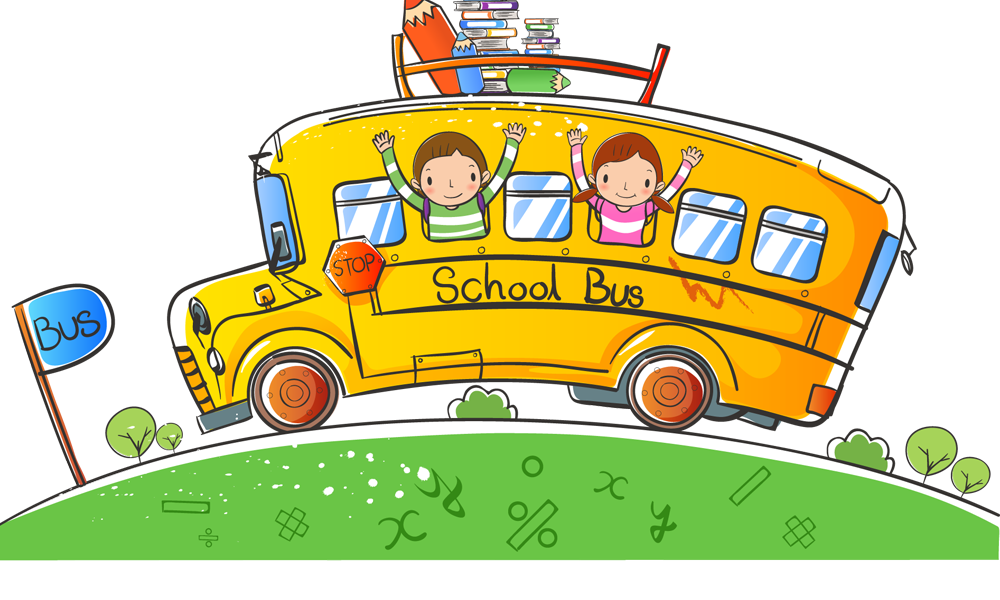 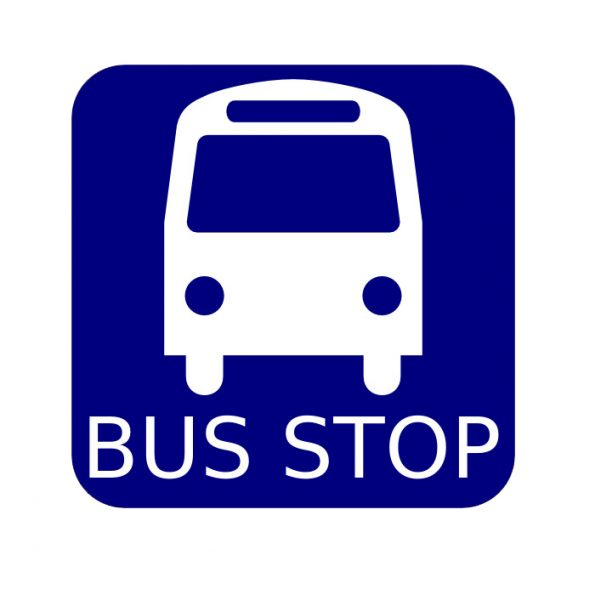 1. Mary (play) the piano now.
Is Mary playing the piano now?
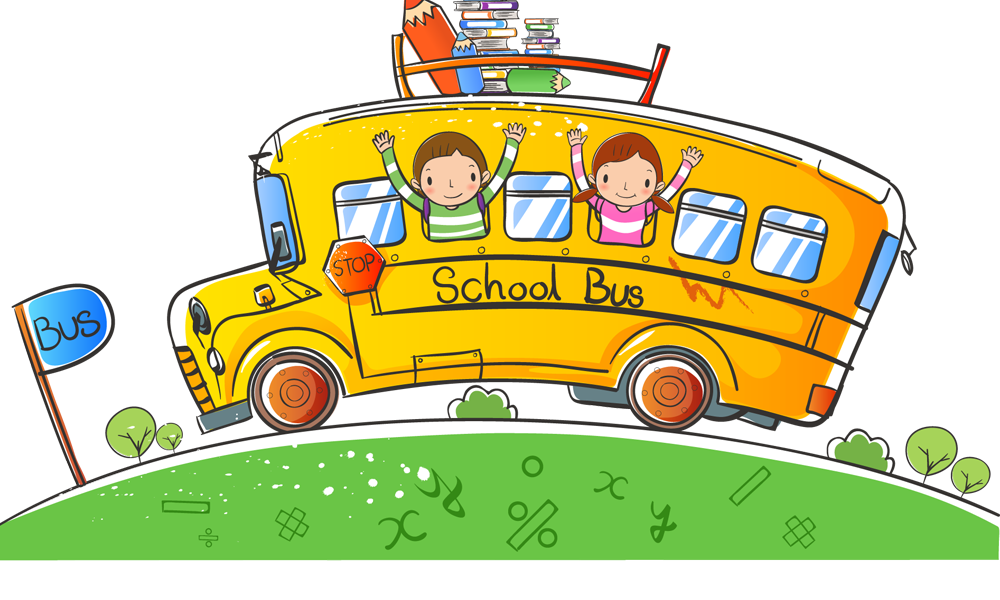 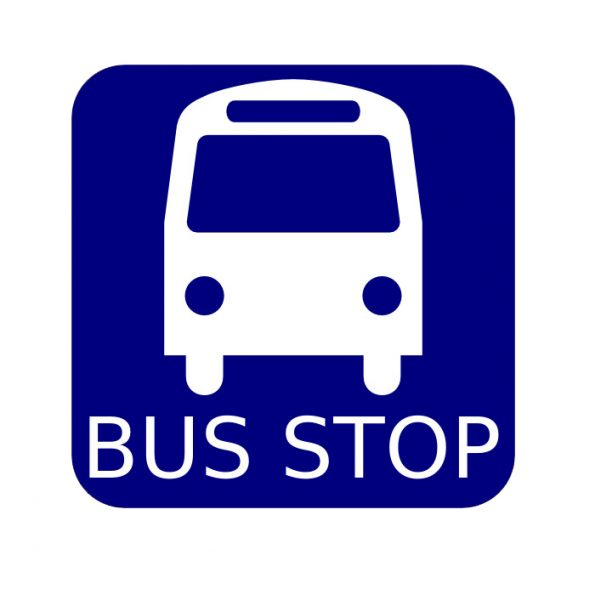 2. He (swim) in the pool.
Is he swimming in the pool?
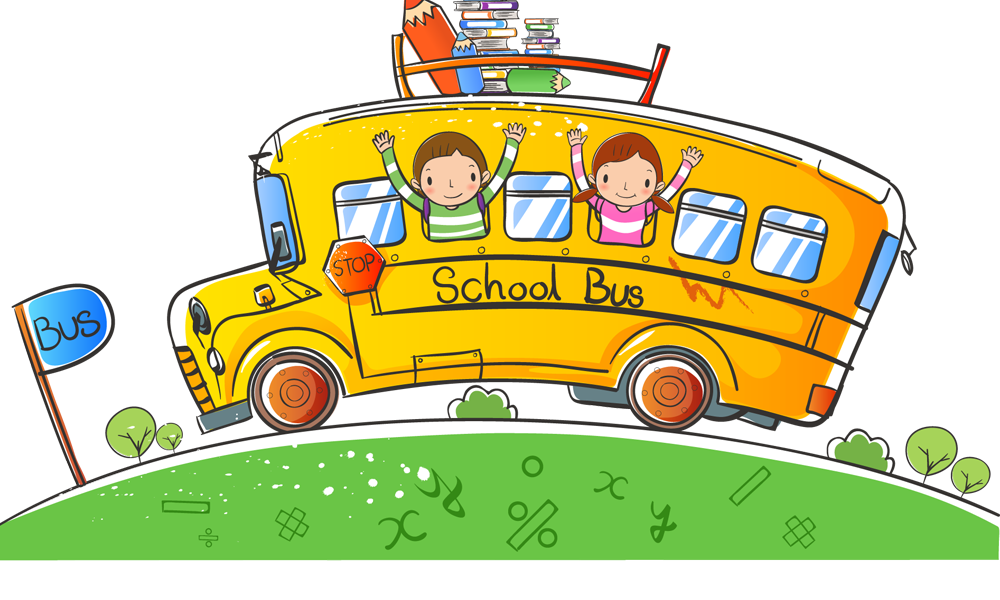 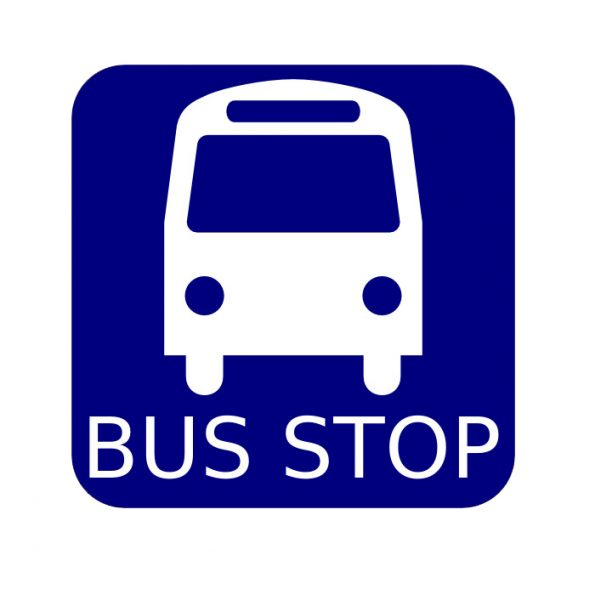 3. They (walk) in the park now.
Are they walking 
            in the park now?
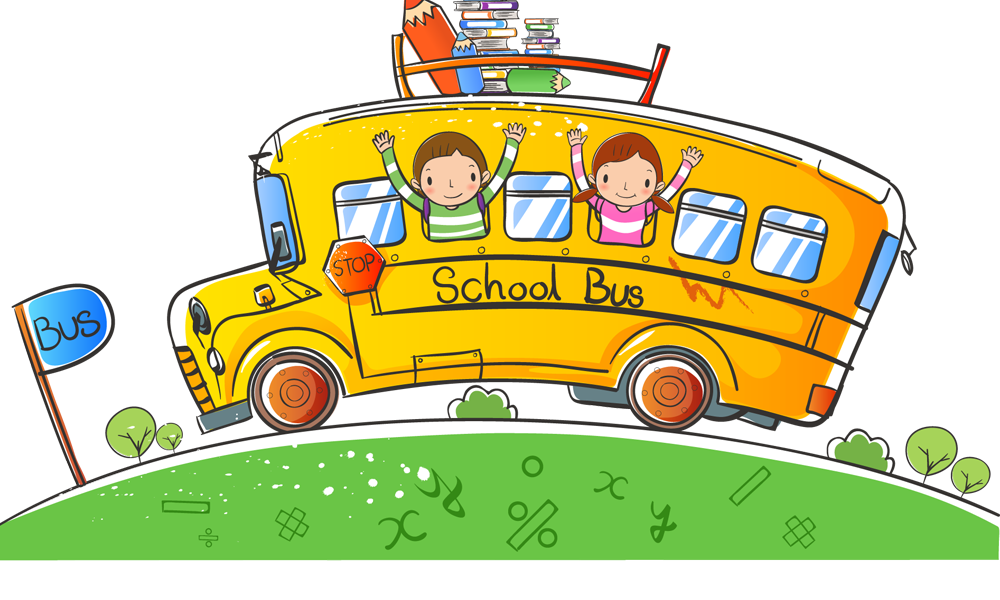 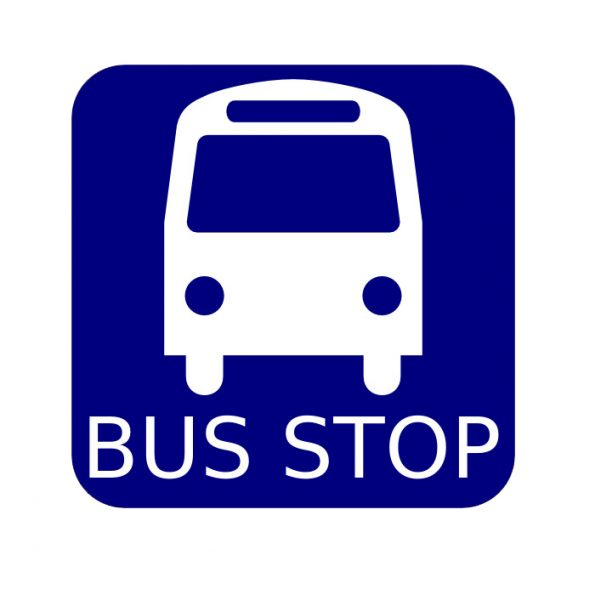 4. Look! My mother (cook).
Is My mother cooking?
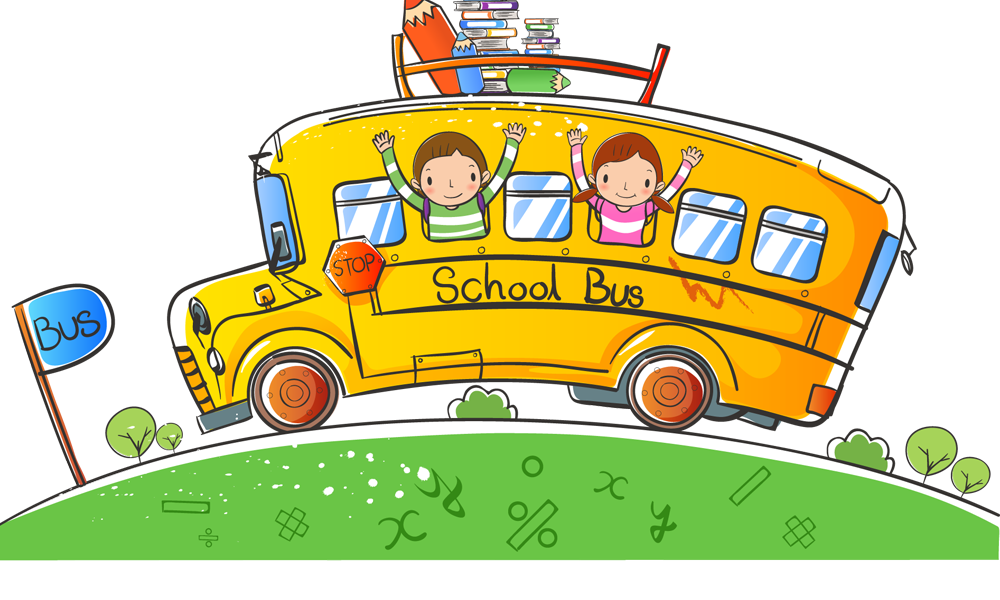 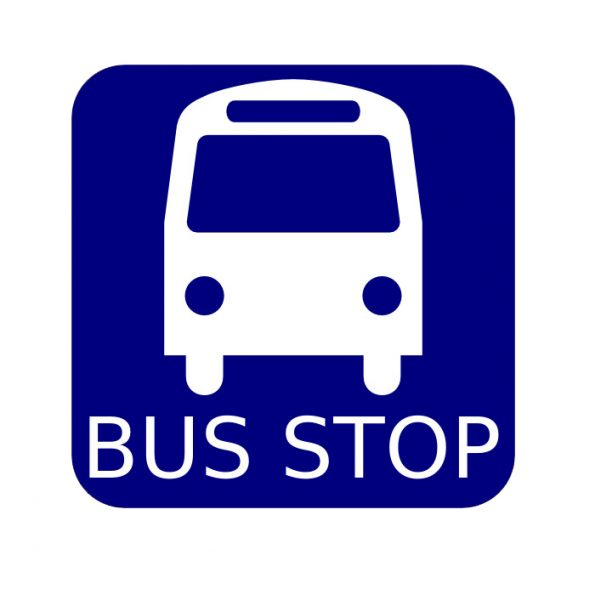 5. I (talk) on the phone.
Are you talking on the phone?
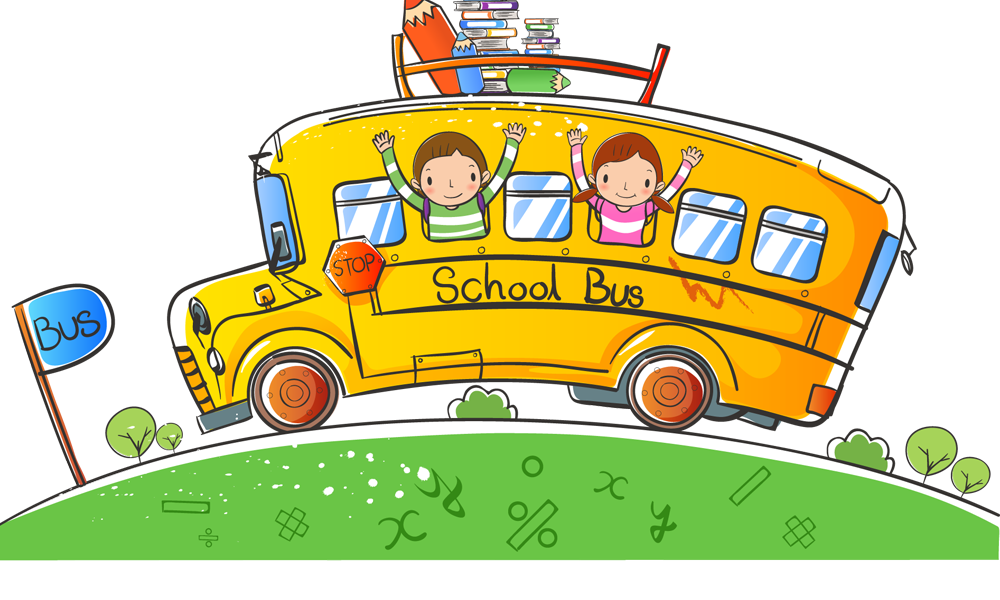 Ответы (Yes / No questions and answers)
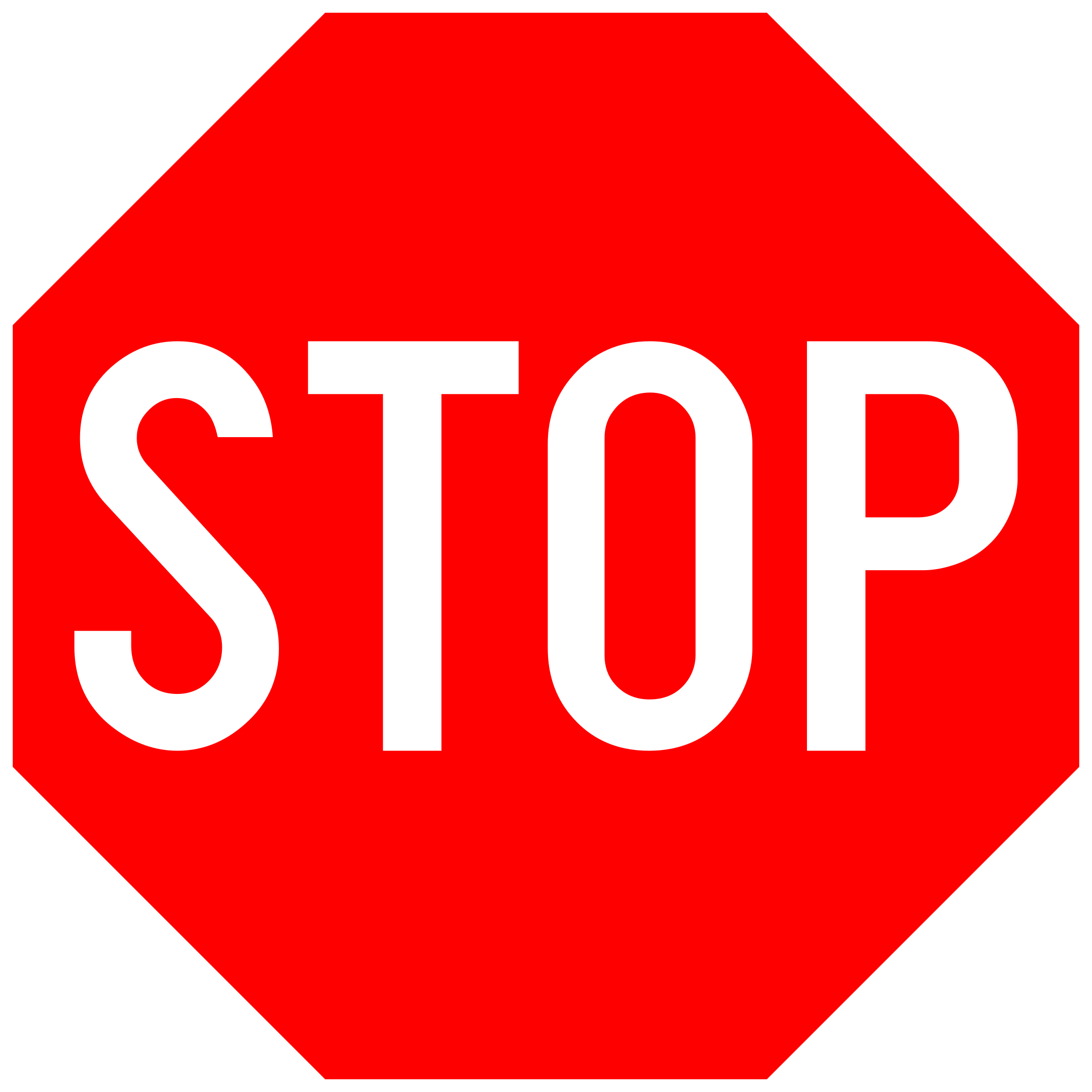 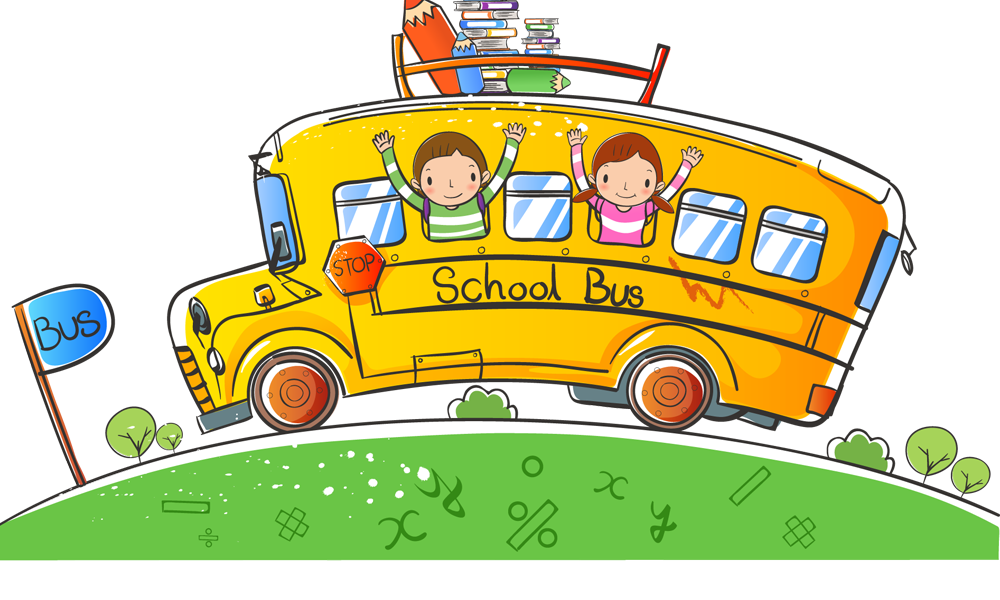 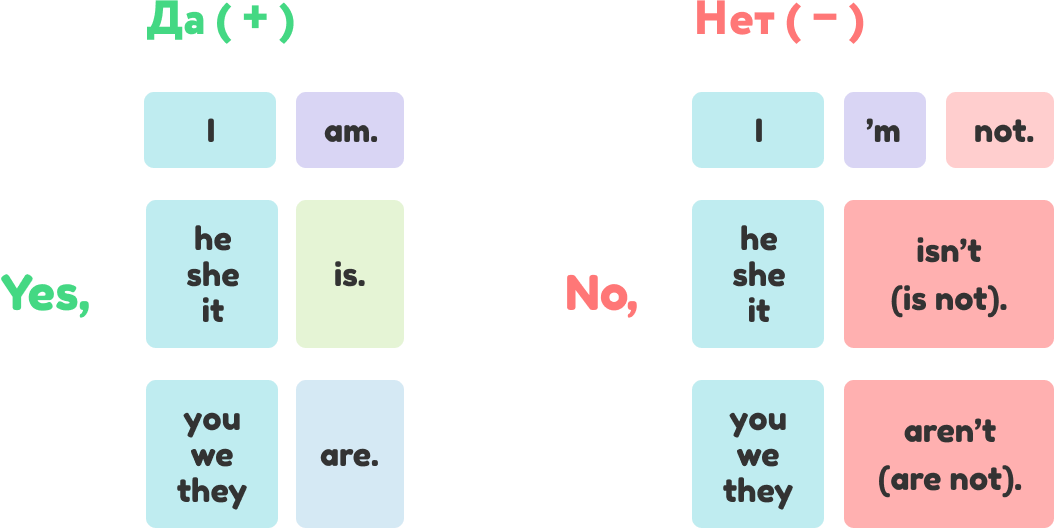 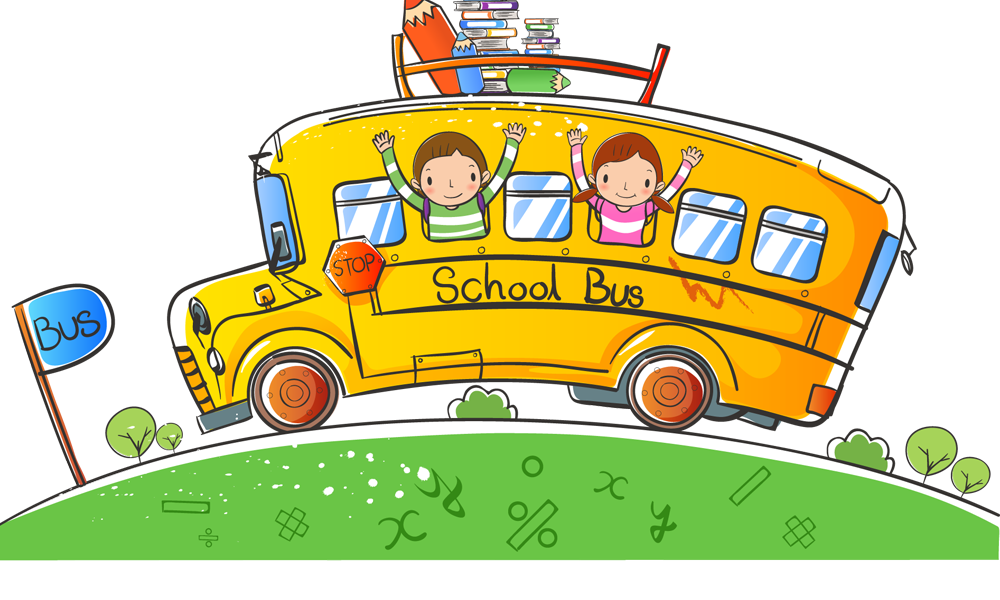 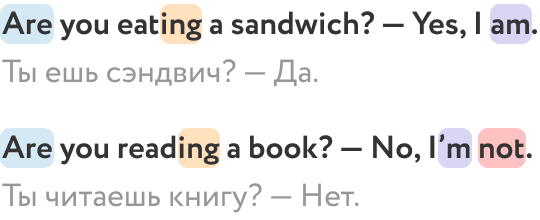 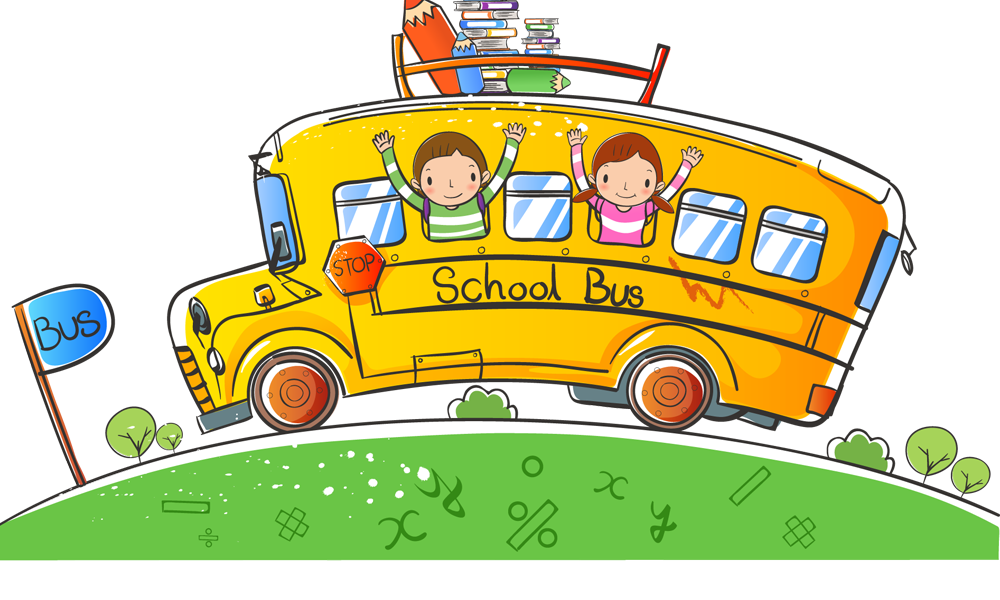 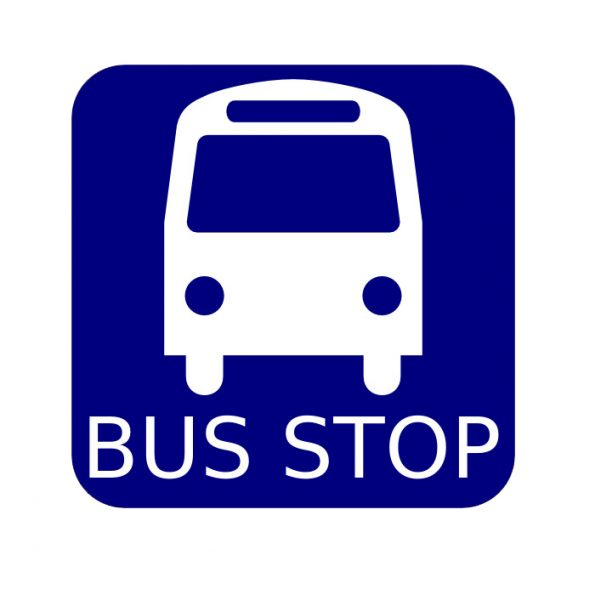 1. Is Mary playing the piano now?
Yes, she is.
No, she isn’t.
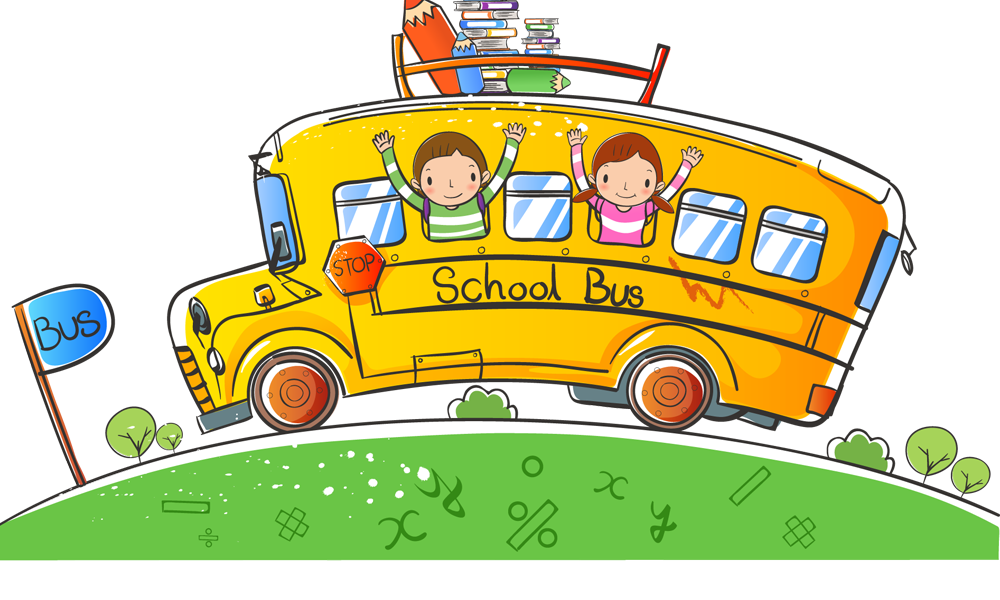 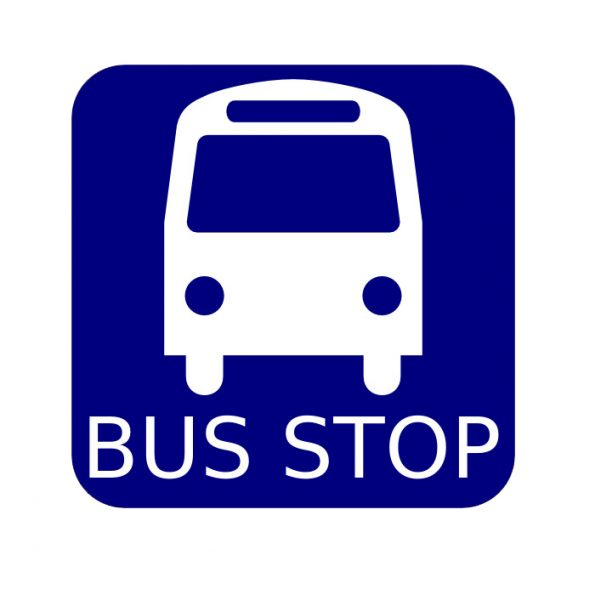 2. Is he swimming in the pool?
Yes, he is.
No, he isn’t.
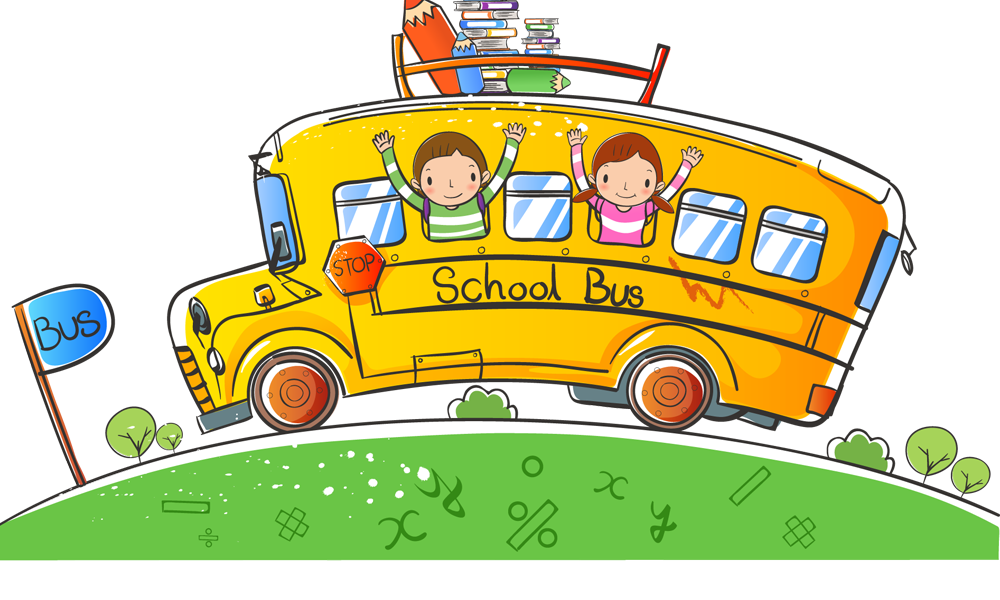 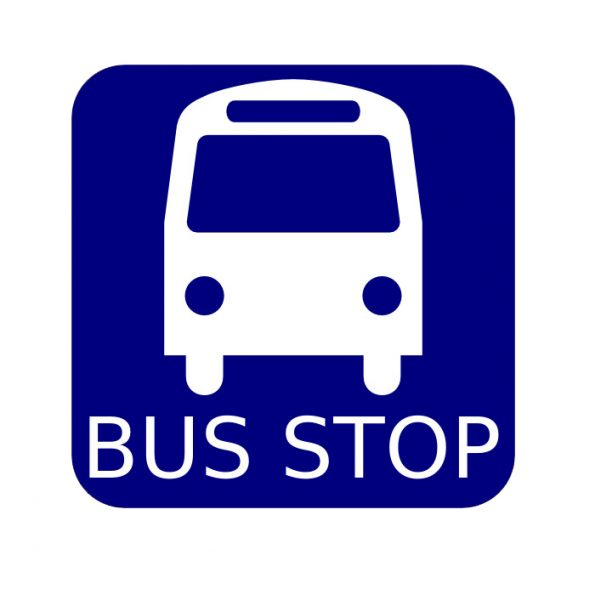 3. Are they walking in the park now?
Yes, they are.
No, they aren’t.
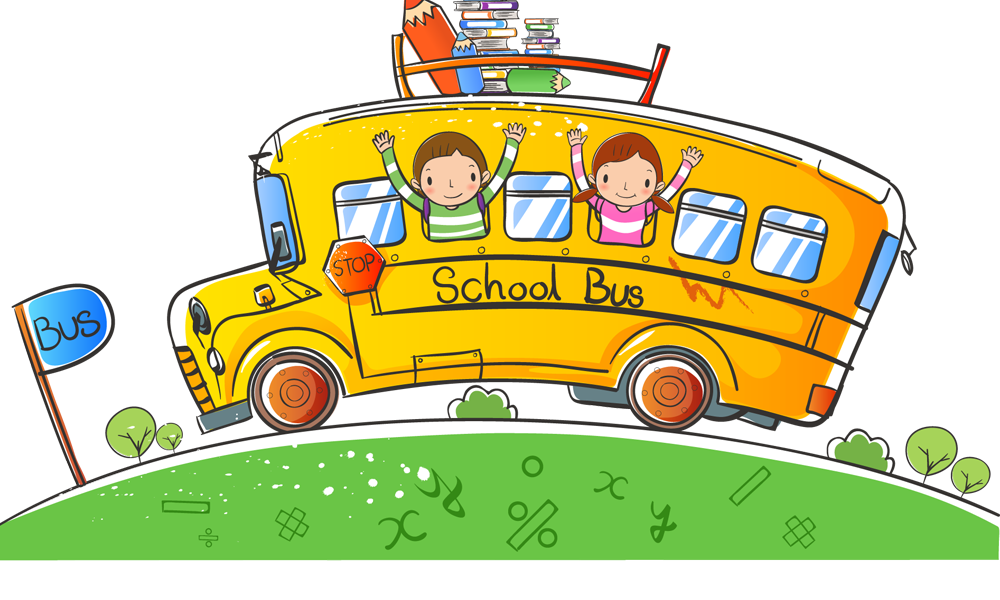 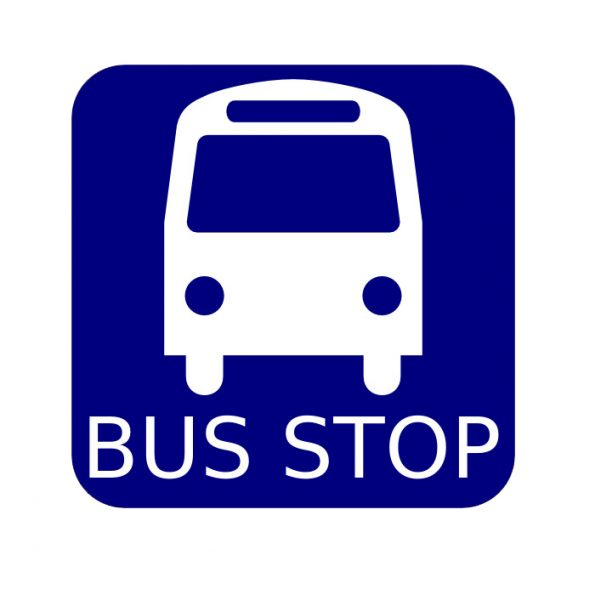 4. Is my mother cooking?
Yes, she is.
No, she isn’t.
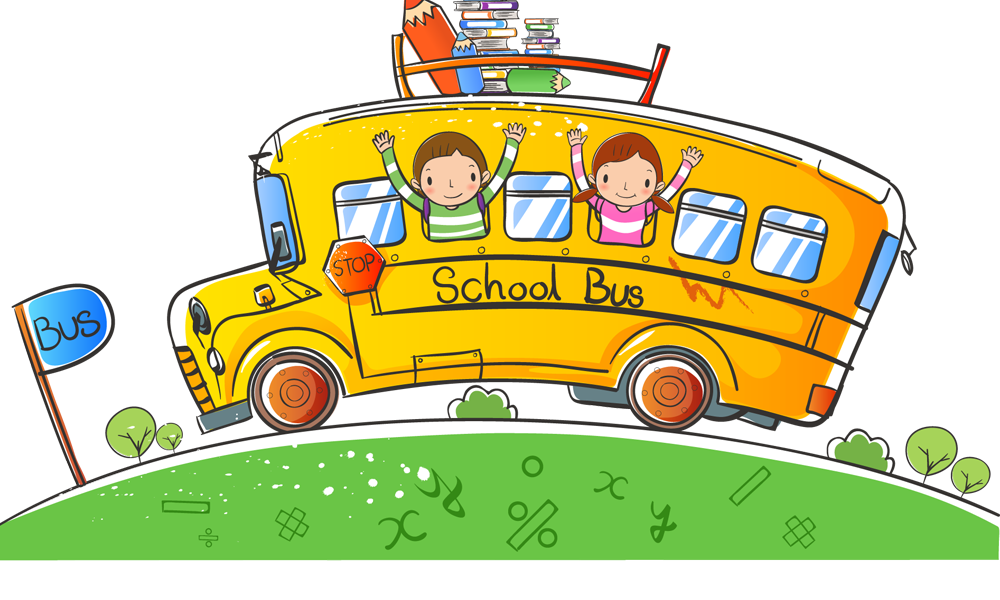 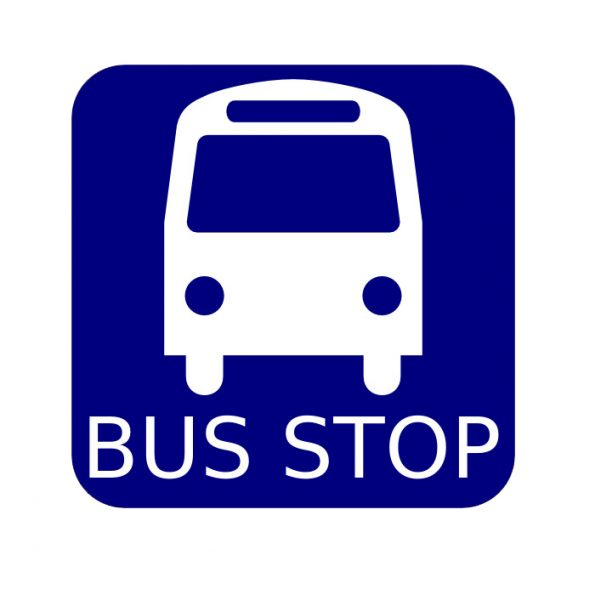 5. Are you talking on the phone?
Yes, I am.
No, I’m not.
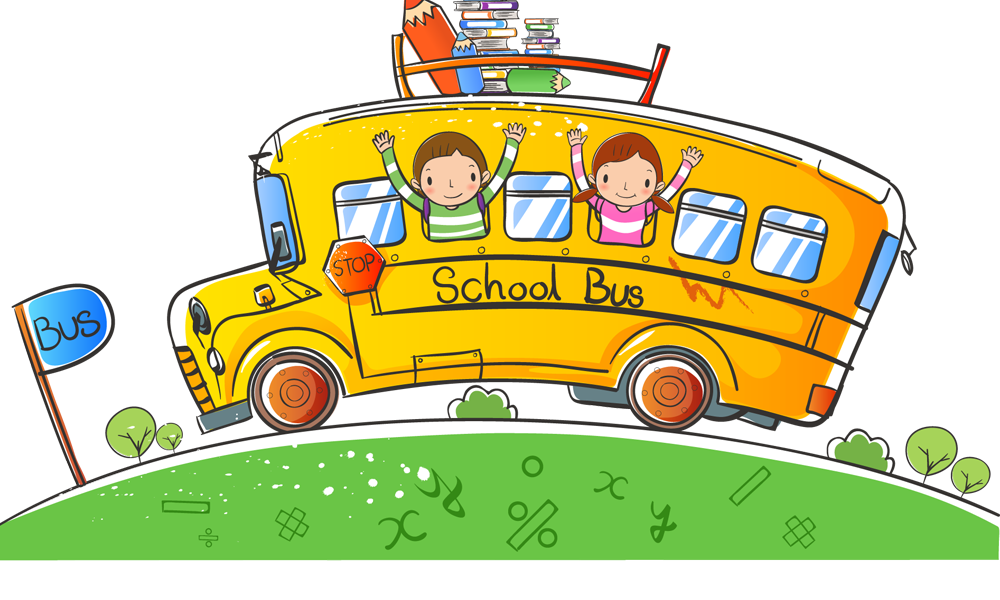 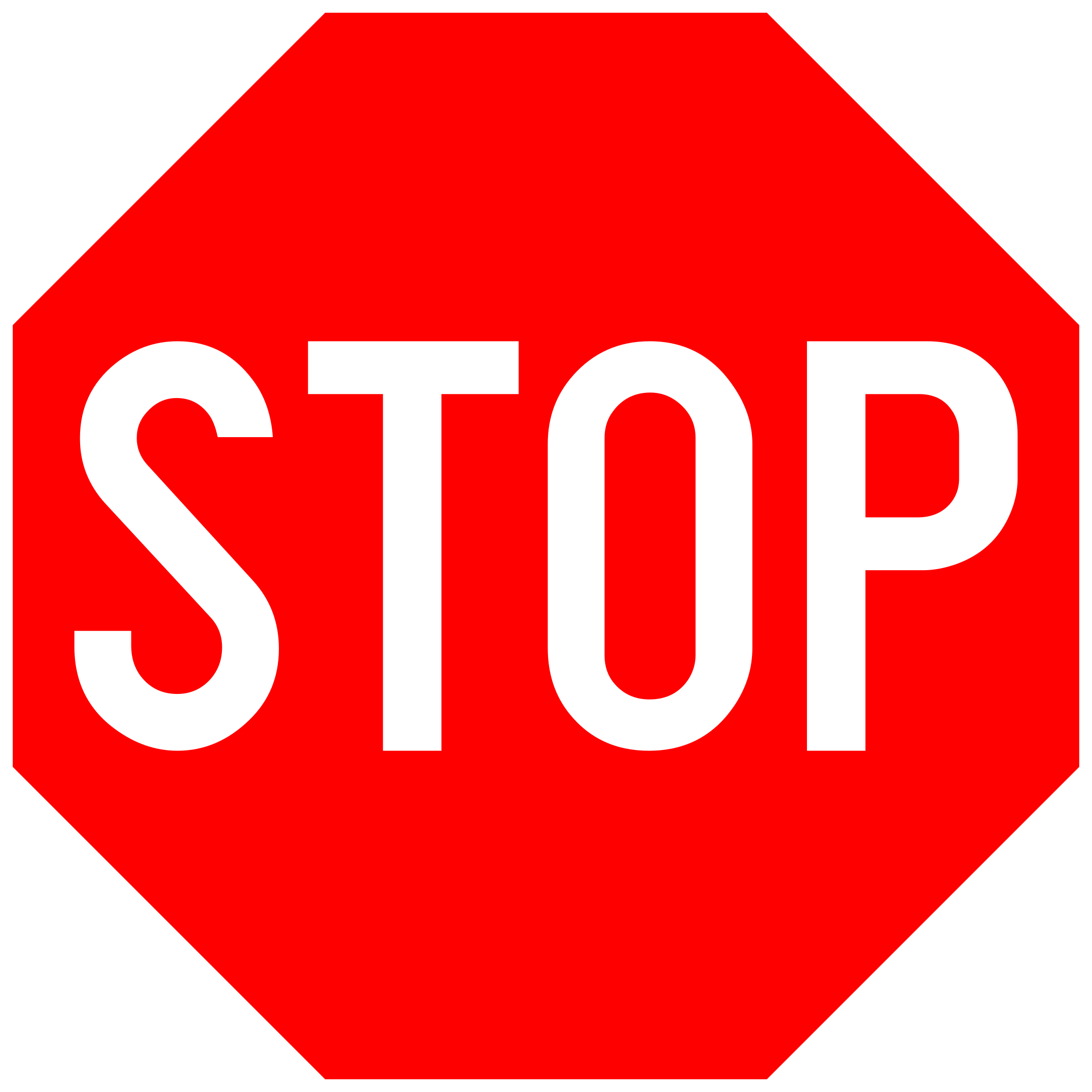 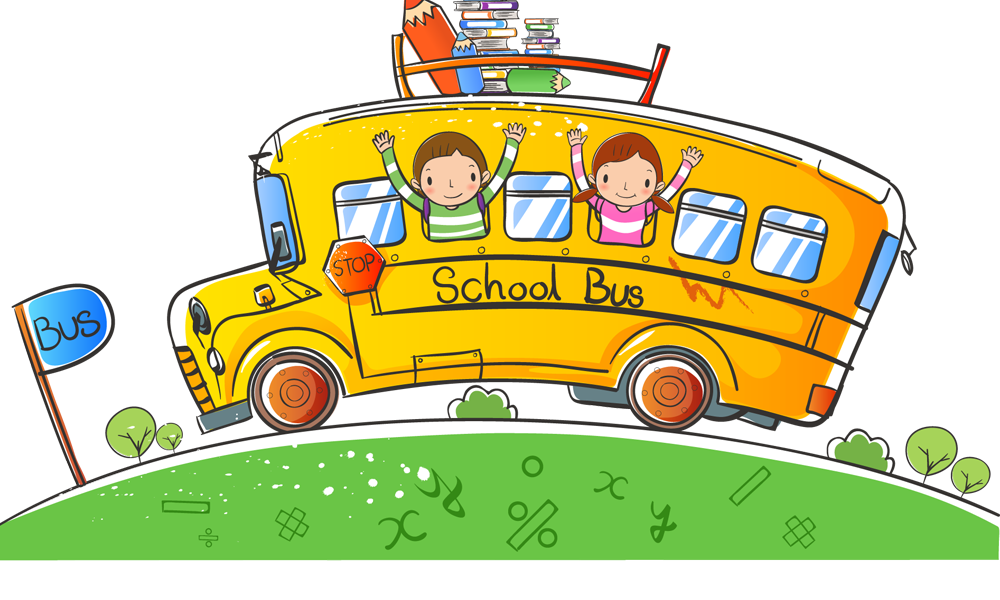 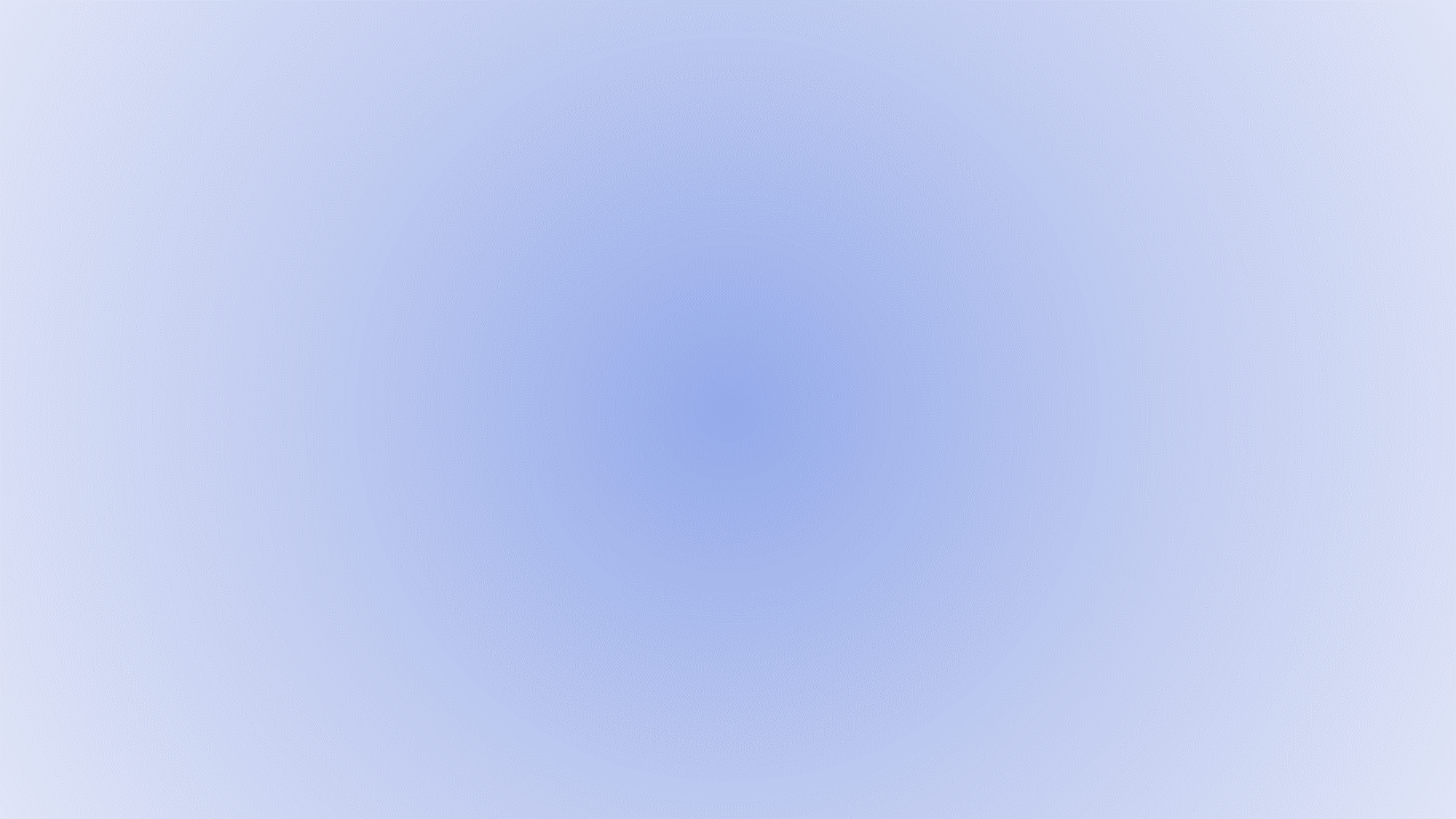 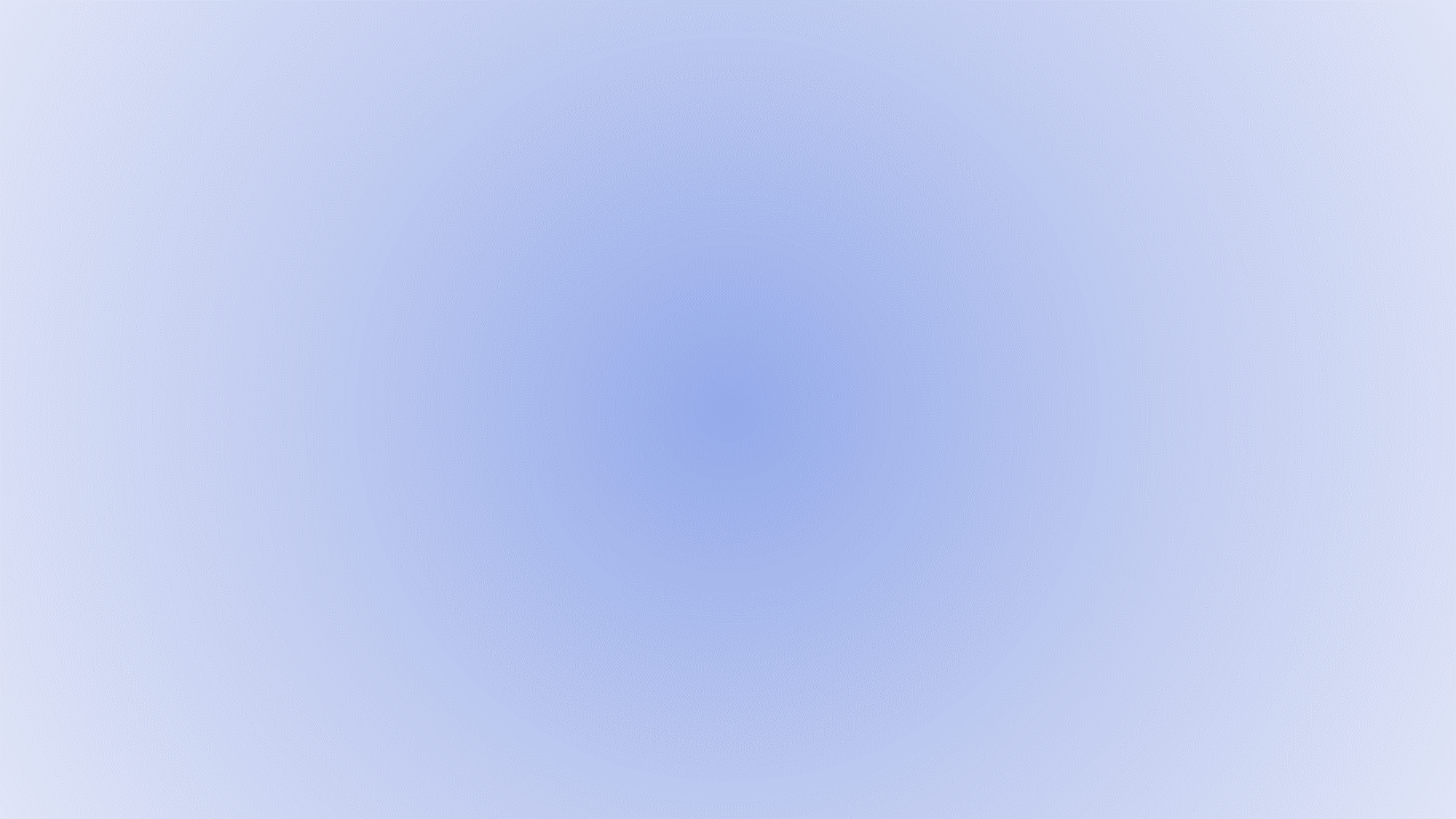 Meet my family!
I am playing  badminton. My dad is playing  badminton, too. Look! My grandma is sitting and is reading a newspaper.
My mum is not playing, she is riding a bike,
What is my sister doing?
She is playing with a dog
What is my grandpa doing? He is making a sandcastle!
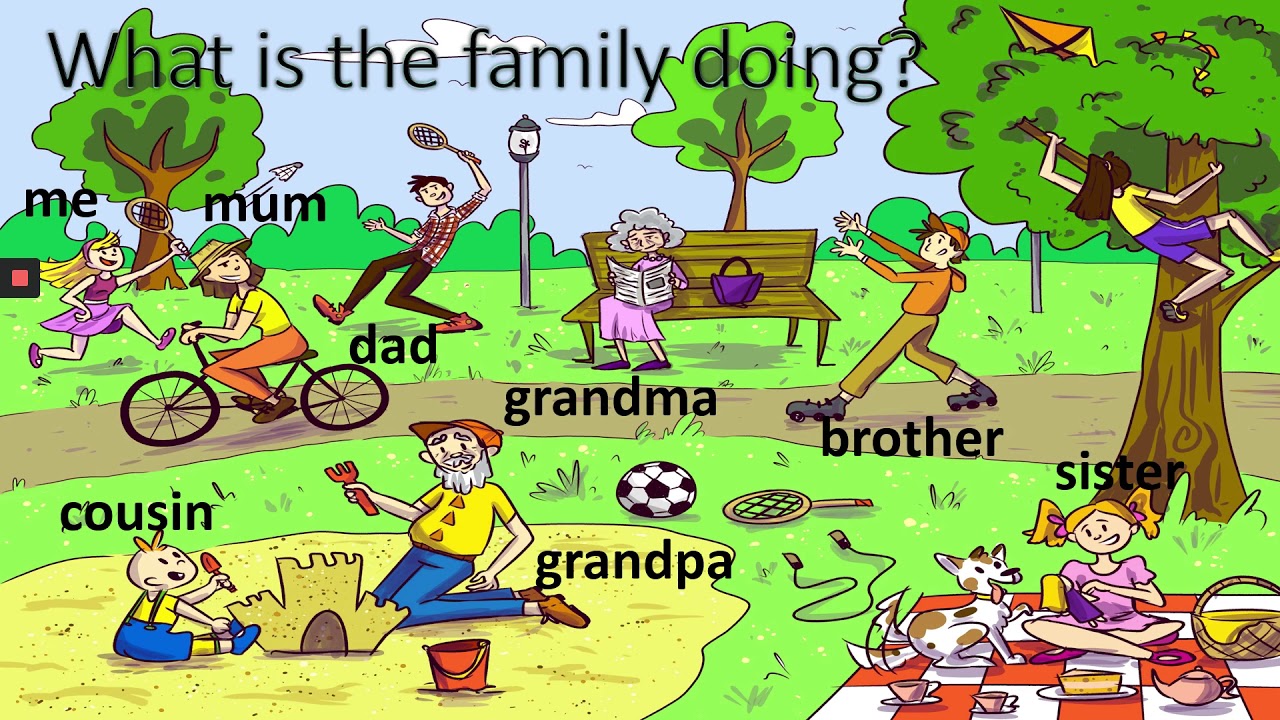 (play)
(play)
(read)
(sit)
(not/play)
(ride)
(do)
(play)
(do)
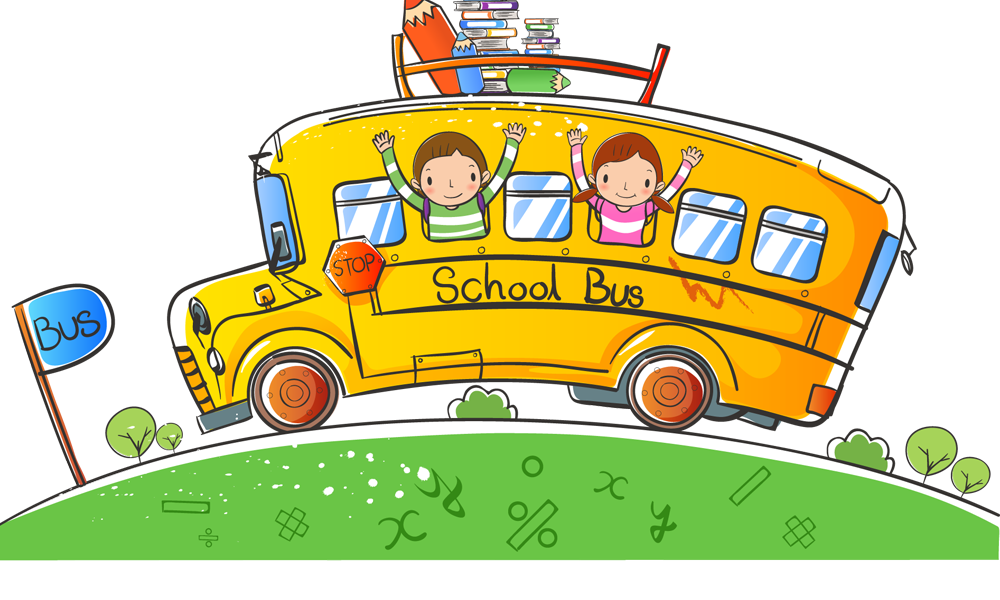 (make)
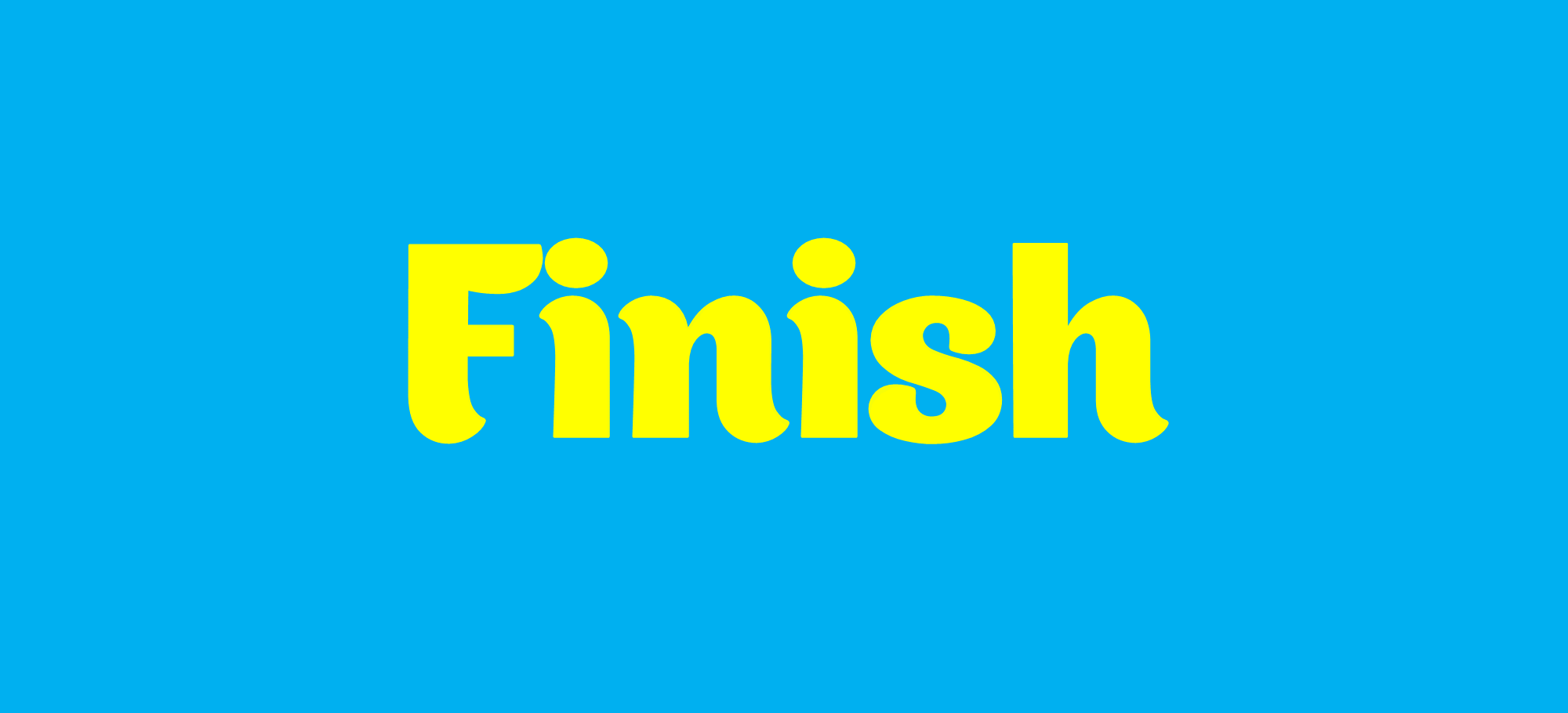 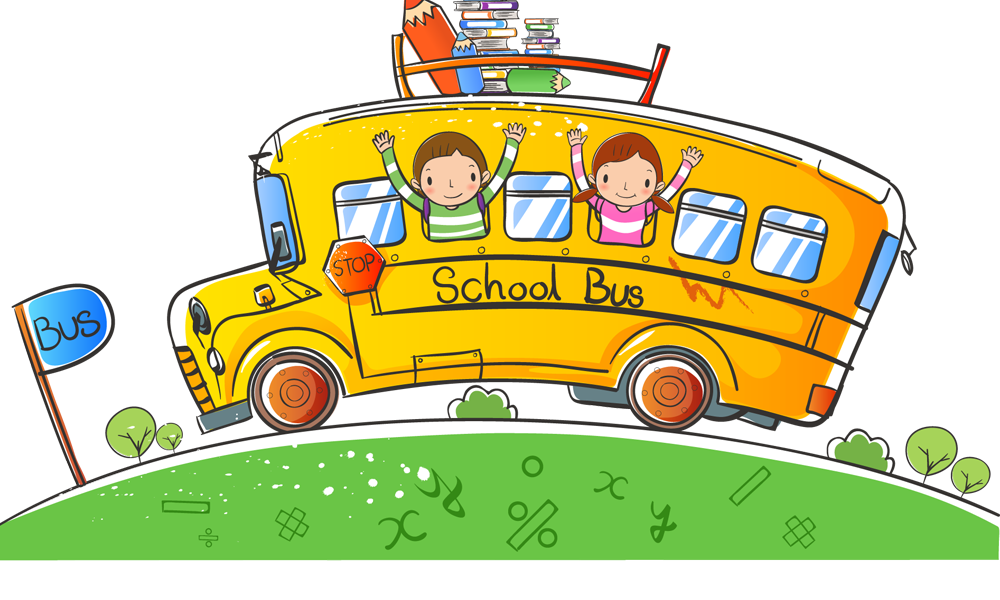 Электронные ресурсы:
1. https://foxford.ru/wiki/angliyskiy-yazyk/the-present-continuous-primary